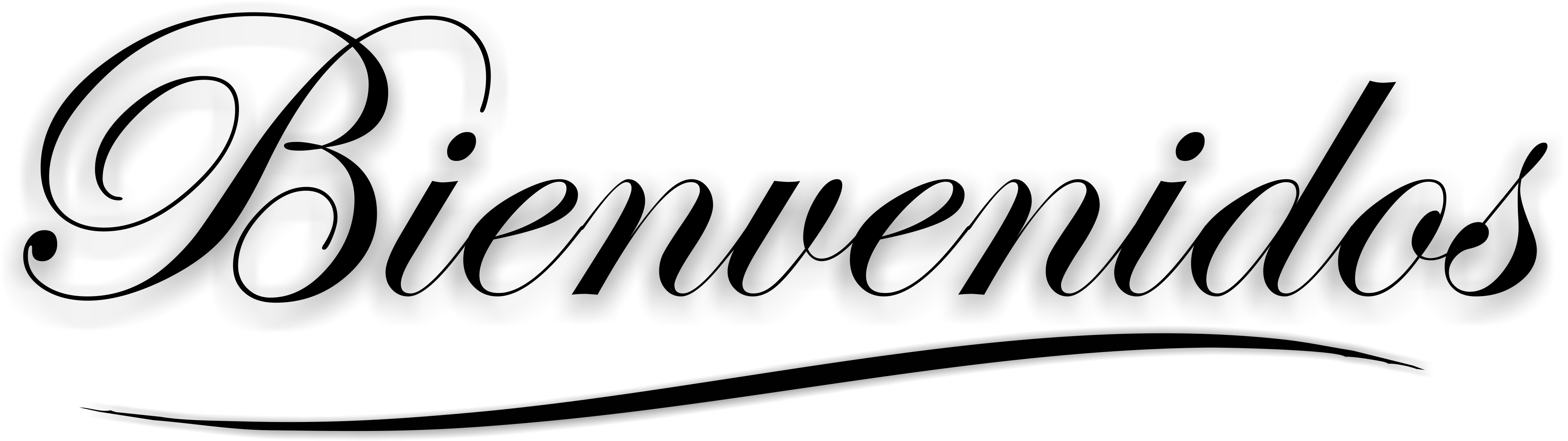 DEPARTAMENTO DE SEGURIDAD Y DEFENSA

MAESTRÍA EN DEFENSA Y SEGURIDAD CON MENCIÓN EN PLANEAMIENTO ESTRATÉGICO AEROESPACIAL

TRABAJO DE TITULACIÓN, PREVIO A LA OBTENCIÓN DEL TÍTULO DE MAGISTER

"DIAGNÓSTICO DE LA INTELIGENCIA EMOCIONAL EN LA TOMA DE DECISIONES AERONÁUTICAS EN LOS PILOTOS OPERATIVOS DE LA FUERZA AÉREA ECUATORIANA Y PROPUESTA DE PLAN DE ACCIÓN"

AUTOR: TCRN. EM. AVC. SALAZAR CHICAIZA JORGE LUIS

DIRECTOR: Guido René Enríquez Bravo NEUROPSICÓLOGO
SUMARIO
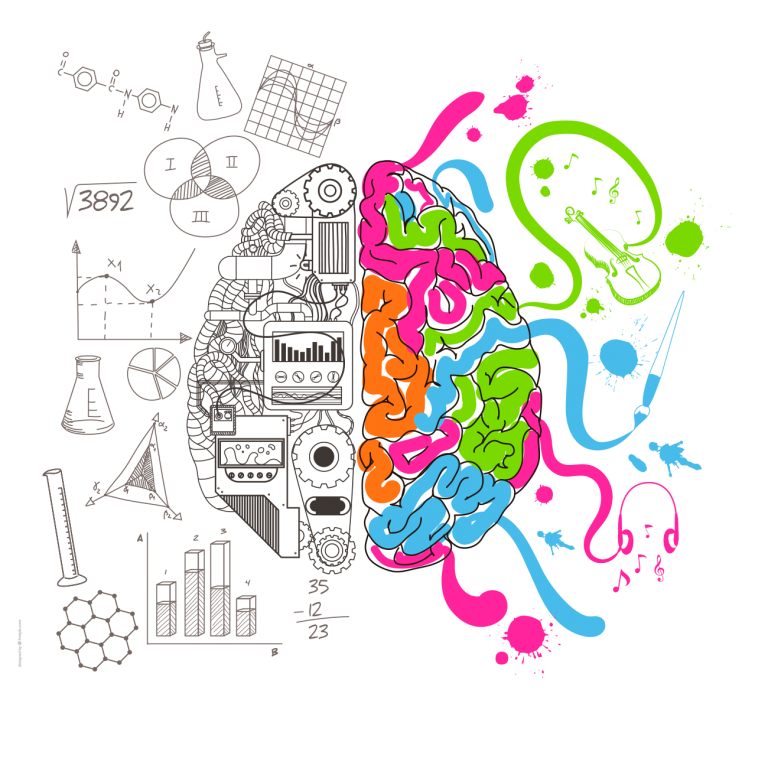 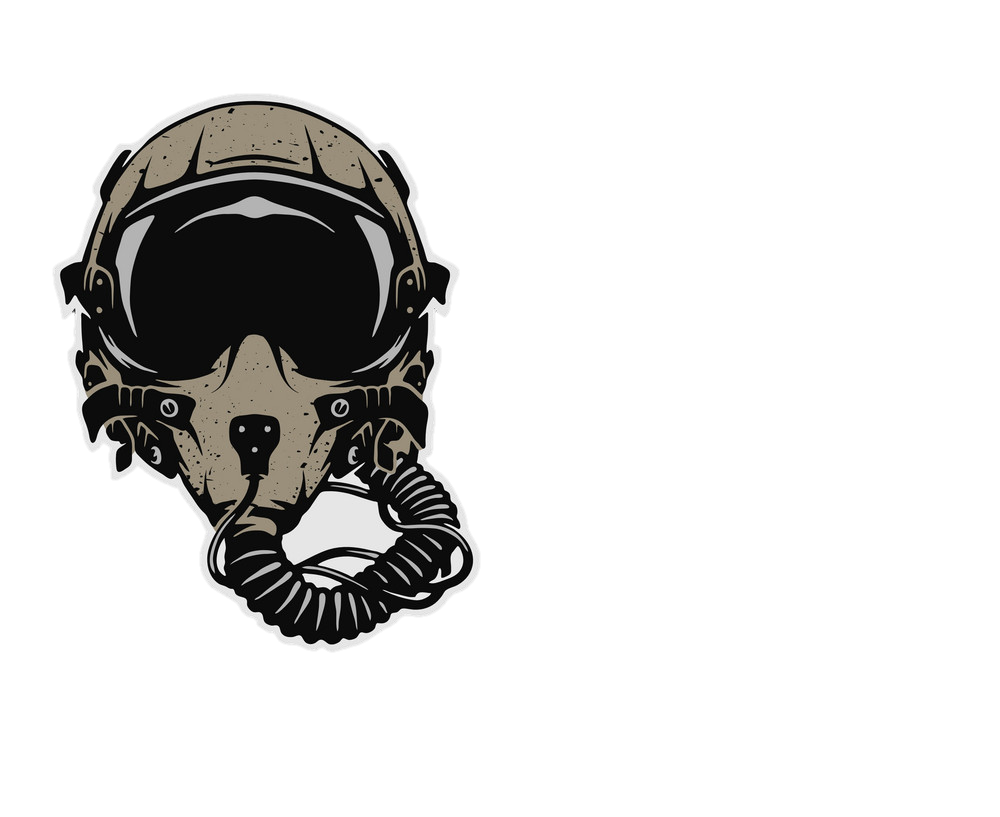 INTRODUCCIÓN
https://youtu.be/C_j2Oyi337w
Los factores humanos, parte integral y central en la industria aeronáutica requieren muchas habilidades no técnicas considerando la ergonomía/interfaz hombre-máquina, la gestión de recursos de la tripulación (CRM) y las condiciones psicológicas por las cuales puede atravesar un piloto y que afecta la toma de sus decisiones.
(FAA 2018)
INTRODUCCIÓN
El desarrollo de la aviación civil y militar ha generado la necesidad de mejorar los procesos en el ámbito de la seguridad aeronáutica.
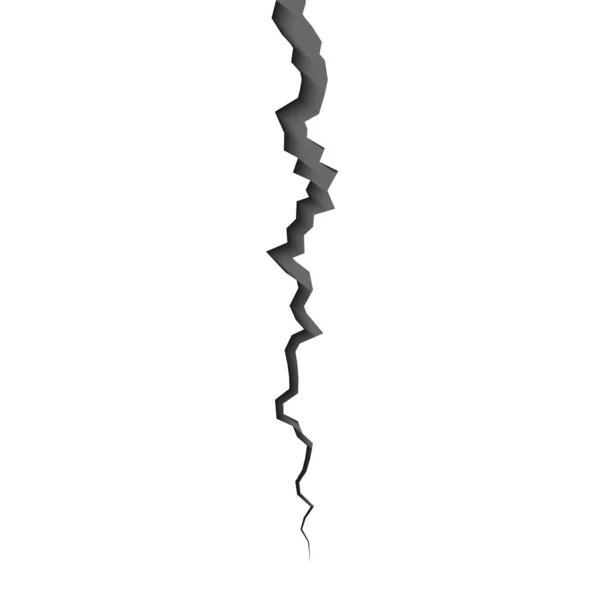 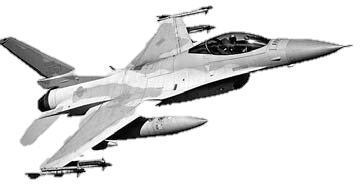 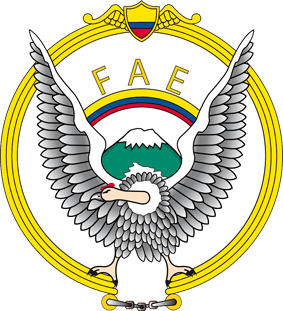 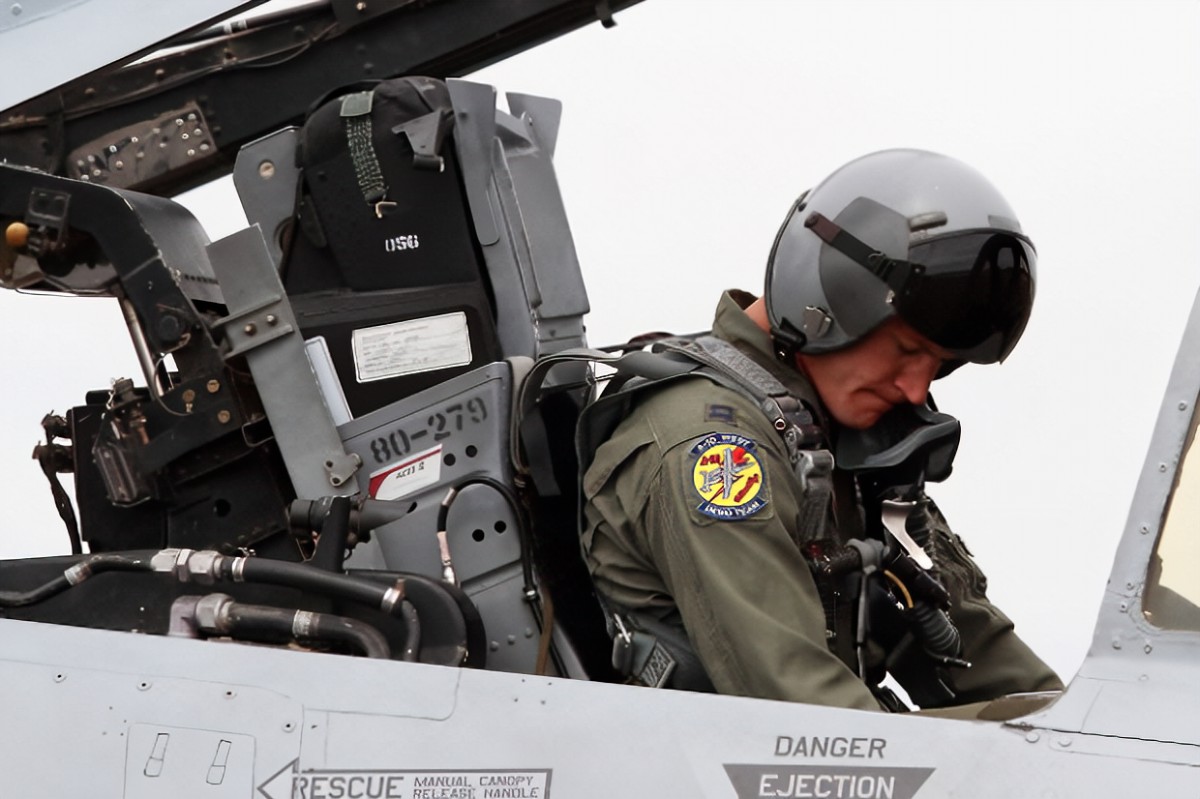 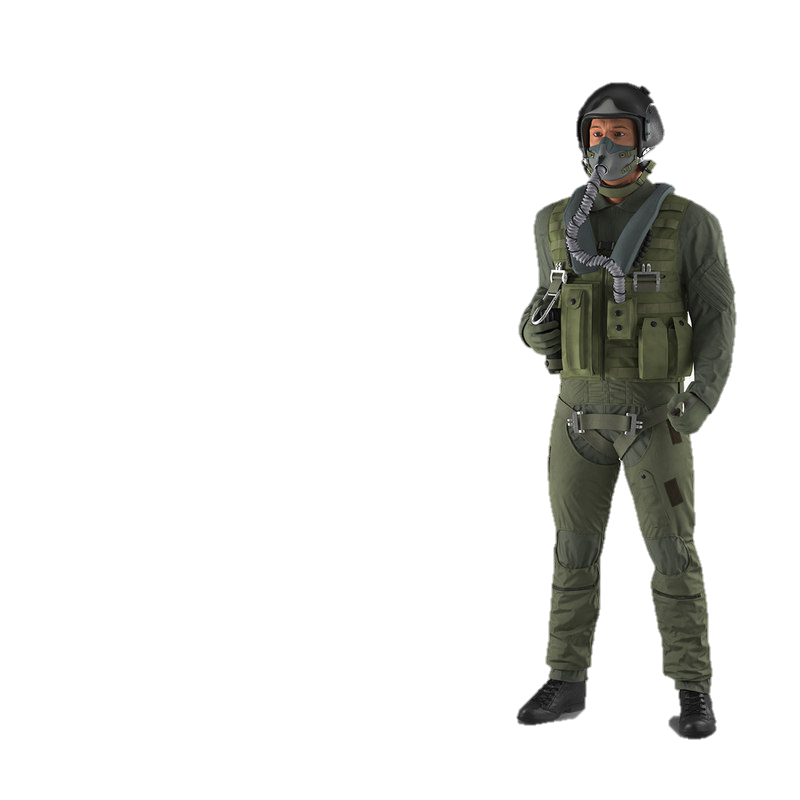 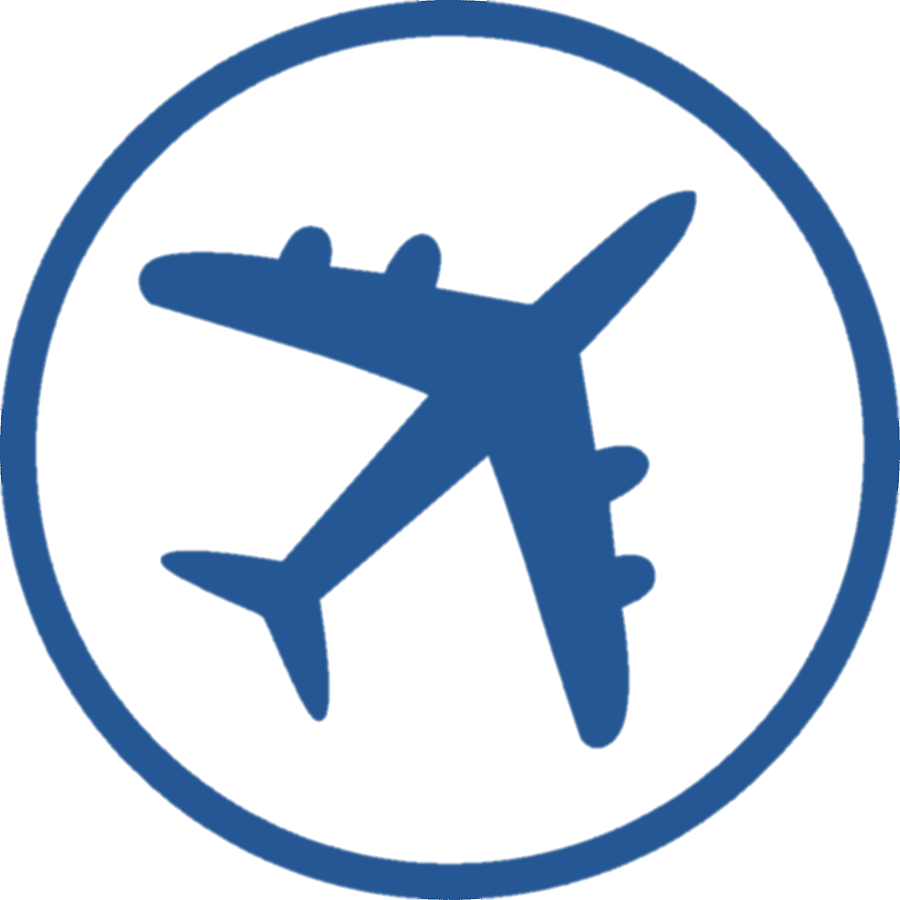 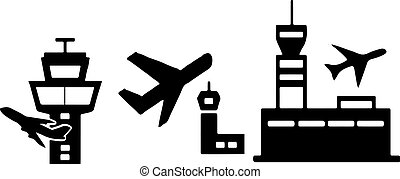 DIAGRAMA DE ISHIKAWA
… Comparada con el coeficiente intelectual y la experiencia, la competencia emocional tenía el doble de importancia“. 
(Goleman).
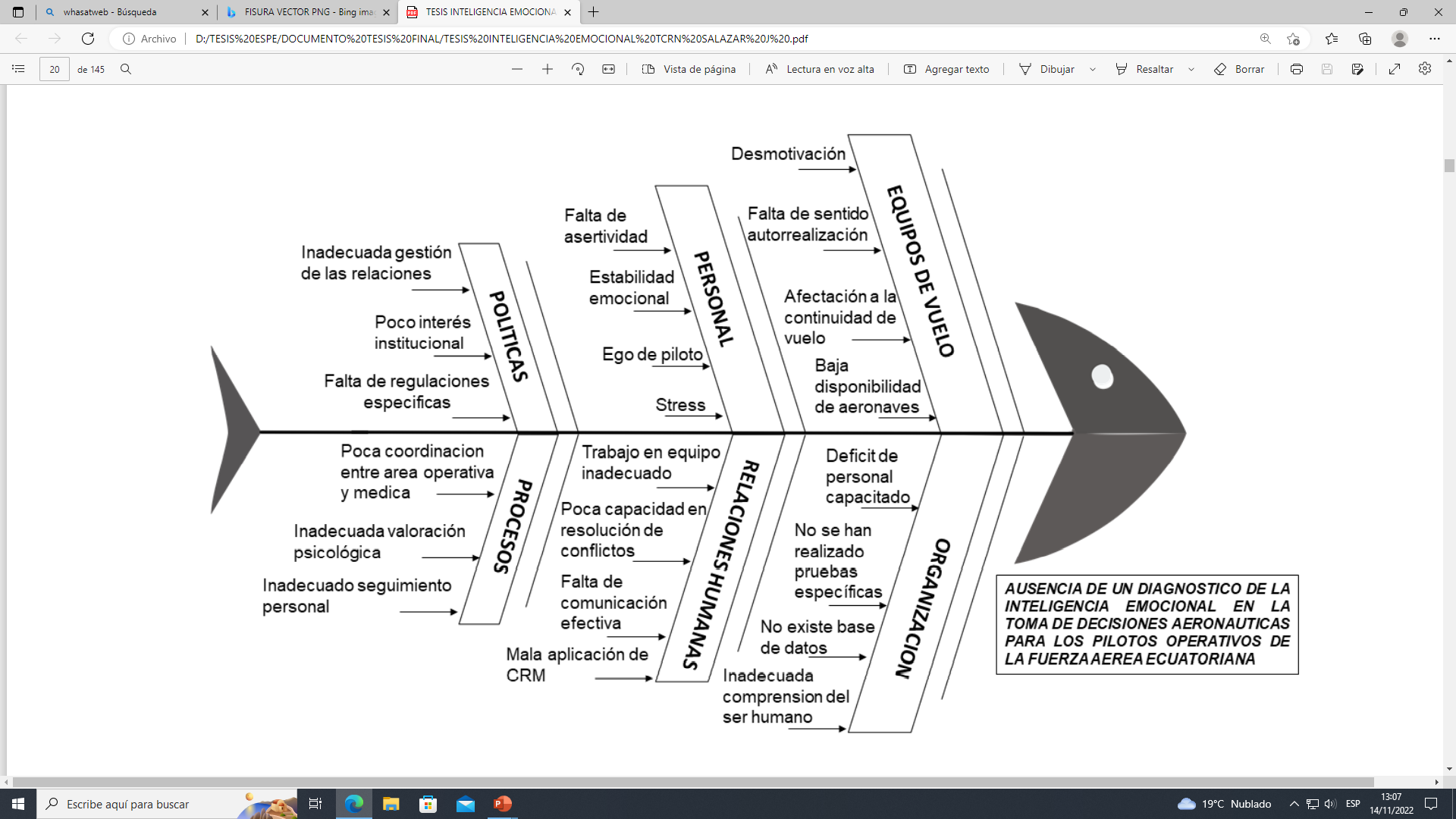 PLANTEAMIENTO DEL PROBLEMA
AUSENCIA DE UN DIAGNOSTICO DE INTELIGENCIA EMOCIONAL EN LA TOMA DE DECISIONES AERONÁUTICAS
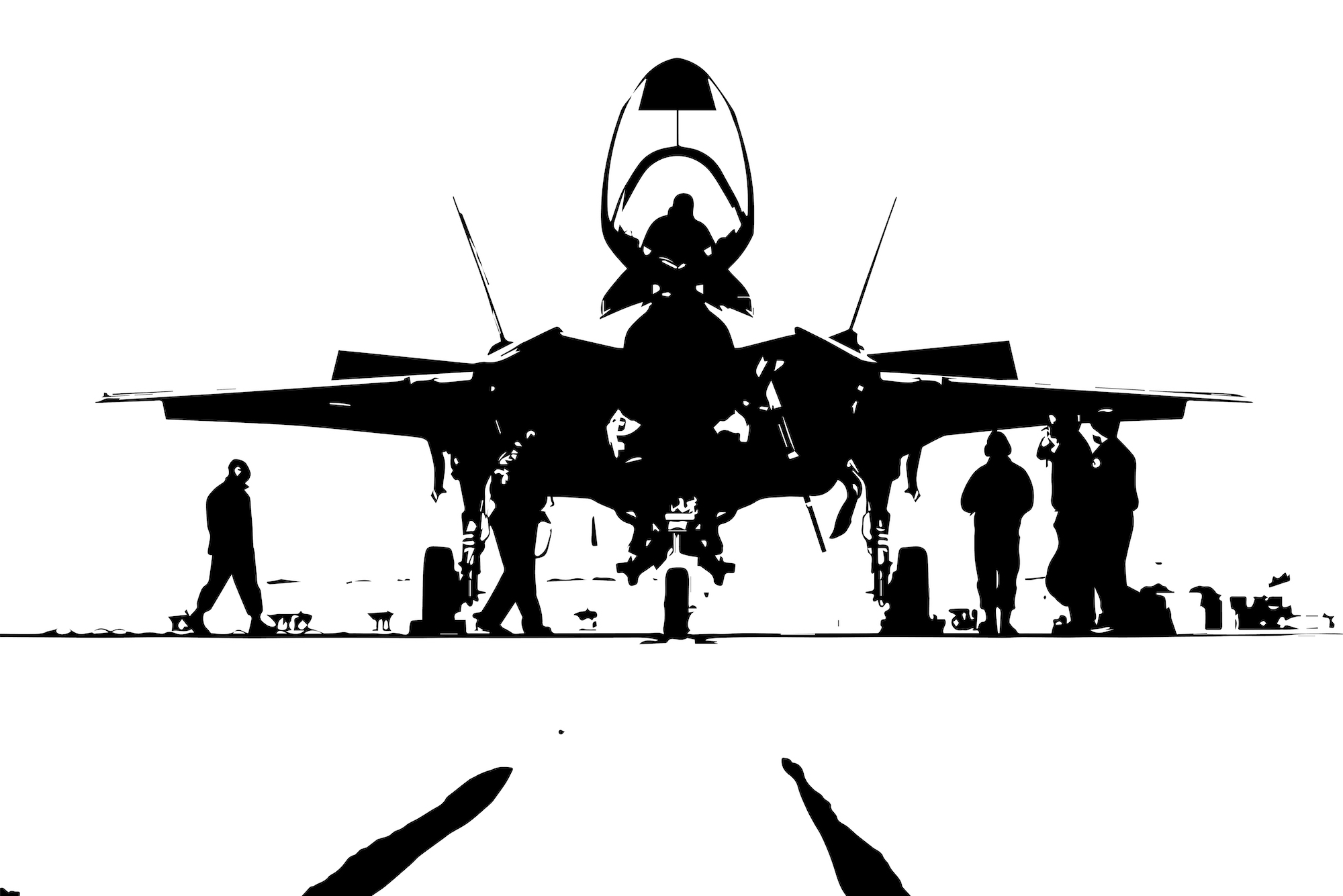 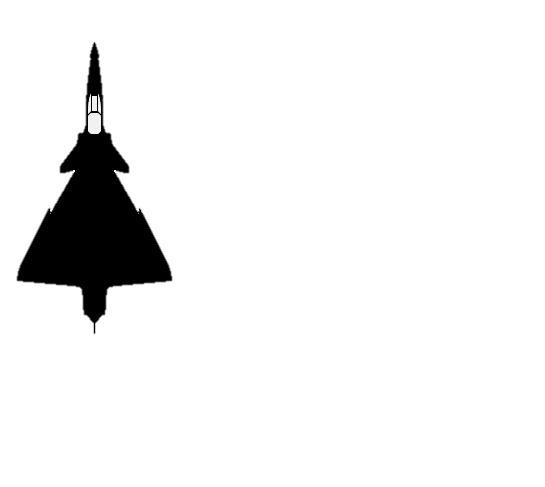 Aprender a manejar la inteligencia emocional durante la toma de decisiones aeronáuticas
Una buena decisión = conocimientos + habilidades + experiencia + manejo de la Inteligencia emocional
JUSTIFICACIÓN
Conveniencia
Determinar rasgos IE en pilotos FAE en O.A.
Mejorar la capacidad de vislumbrar y controlar emociones.
Relevancia Social
Trascendencia institucional en ámbito operativo militar.
Reducir incidentes y accidentes aéreos, adecuado CRM
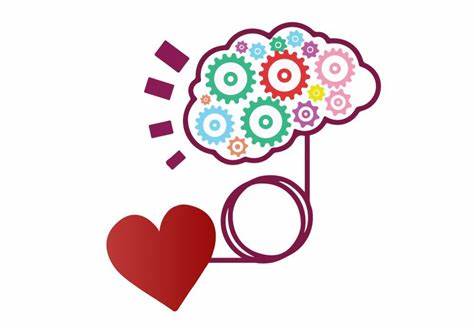 Implicaciones Prácticas
Generar datos estadísticos, diagnóstico de la realidad actual.
Plan de acción, desarrolle capacidades de IE.
Valor Teórico
Entender la actuación humana y relación en O.A.
Suplir la falencia existente referente al conocimiento en IE.
Creación de instrumento en el ámbito de pilotaje militar
Gestión del factor humano en las O.A.
Utilidad Metodológica
OBJETIVOS
OBJETIVOS ESPECÍFICOS
OE1
Establecer la relación teórica de la inteligencia emocional con la toma de decisiones aeronáuticas.
OBJETIVO GENERAL
HIPÓTESIS
Analizar el nivel de inteligencia emocional aplicado en la toma de decisiones de los pilotos operativos de la Fuerza Aérea Ecuatoriana en el año 2022.
H1: La autorregulación es la principal deficiencia que se presenta en los pilotos operativos dentro de las dimensiones de la inteligencia emocional.
Realizar el diagnóstico de la inteligencia emocional en la toma de decisiones aeronáuticas a los pilotos operativos de la Fuerza Aérea Ecuatoriana.
OE2
H2: Las presiones externas generan en los pilotos operativos dificultad en la toma de decisiones.
Realizar una propuesta de plan de acción y mejora del manejo de la Inteligencia Emocional frente a la toma de decisiones aeronáuticas para pilotos de la Fuerza Aérea Ecuatoriana.
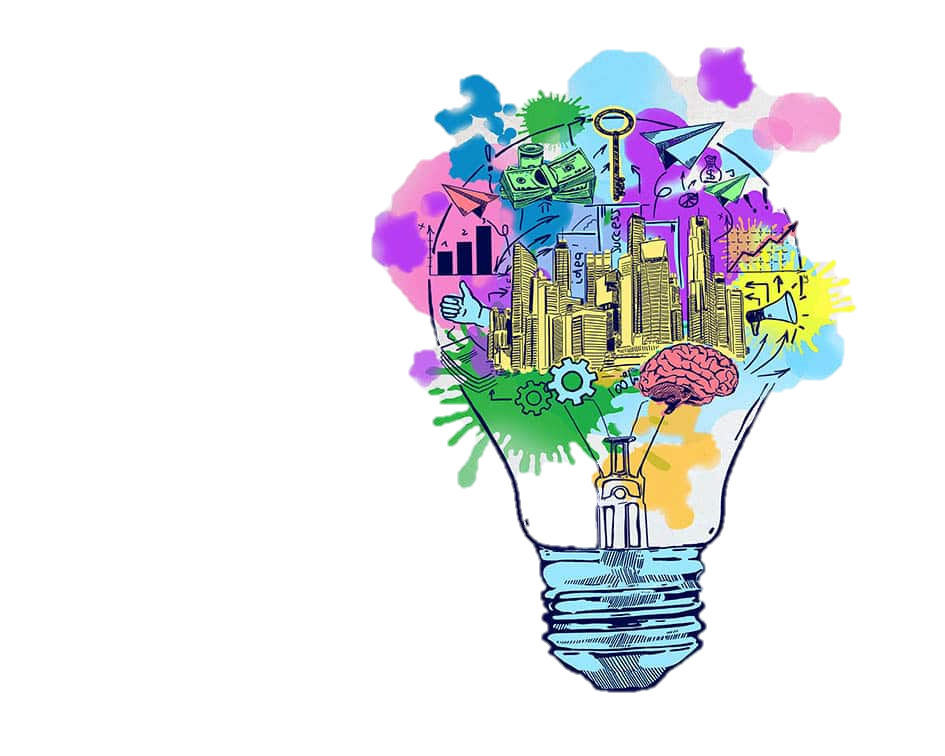 OE3
MARCO TEÓRICO
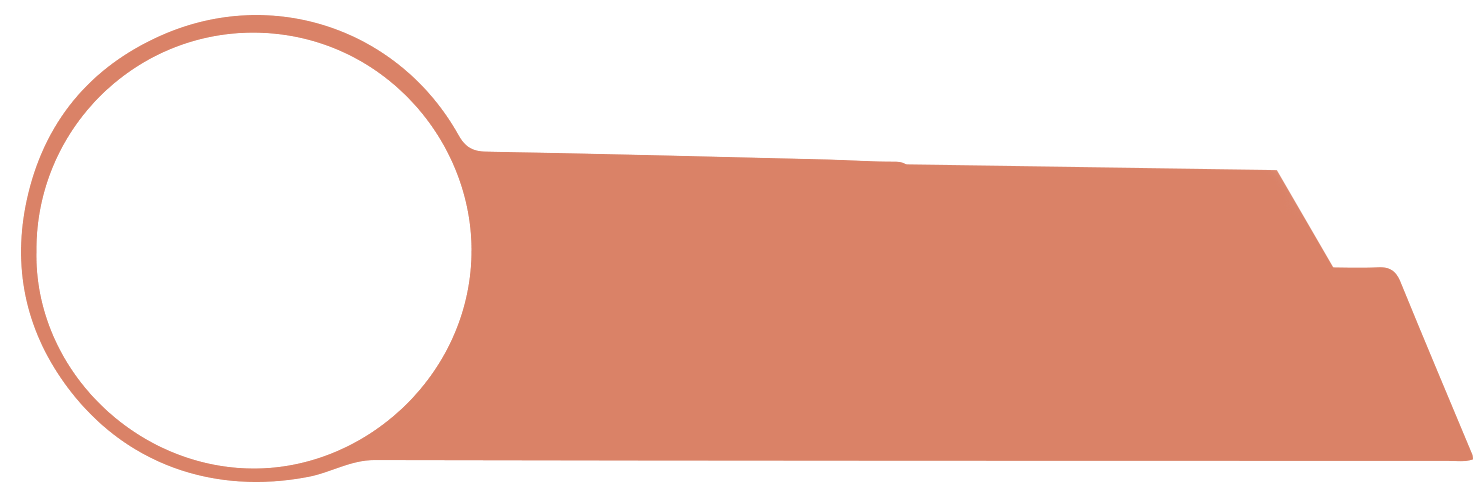 Estructura
De la Tesis
Líneas de investigación
Dominio Institucional – Seguridad y Defensa
Campo amplio - Ciencias sociales y del comportamiento 
Campo especifico - Ciencias sociales y del comportamiento
Campo detallado – Psicología
Línea de investigación - Inteligencia emocional
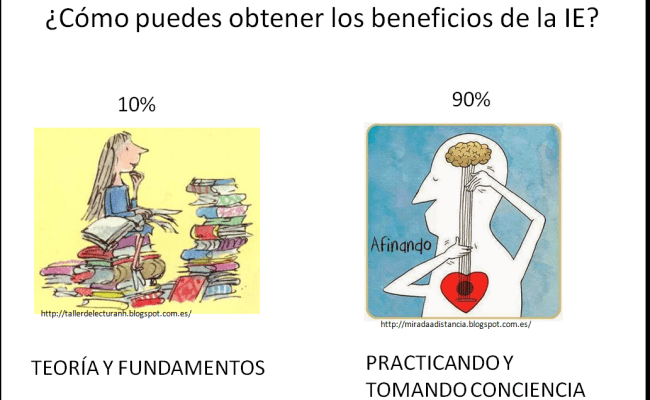 MARCO TEÓRICO
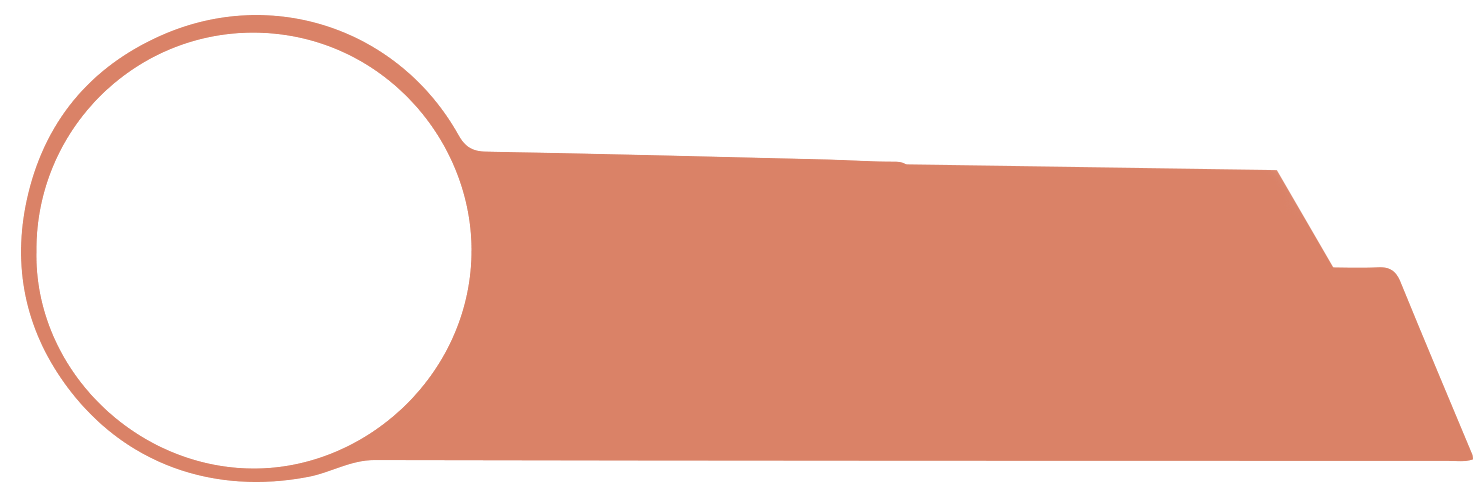 Estructura
De la Tesis
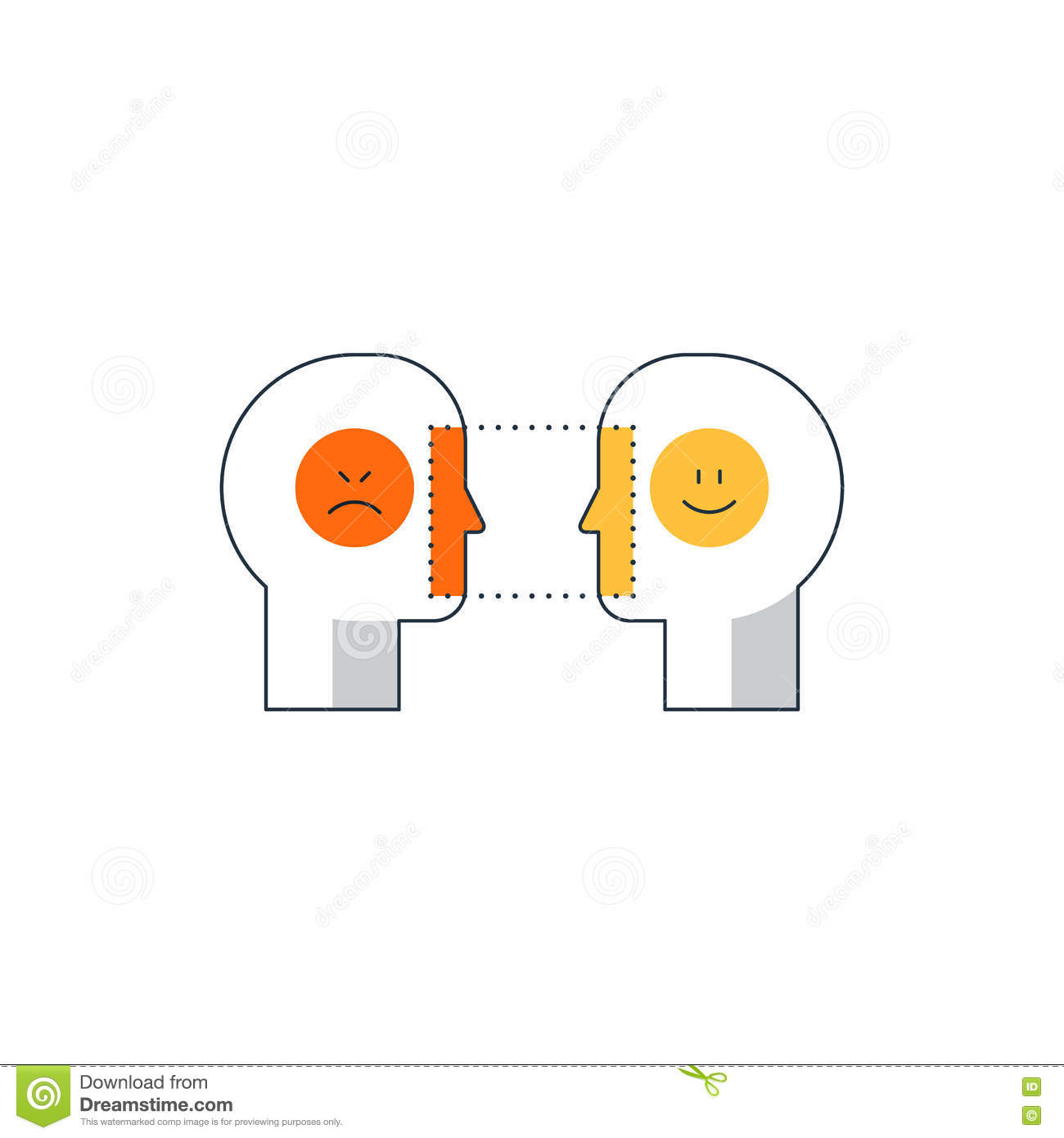 Variables
Inteligencia emocional
DEPENDIENTE
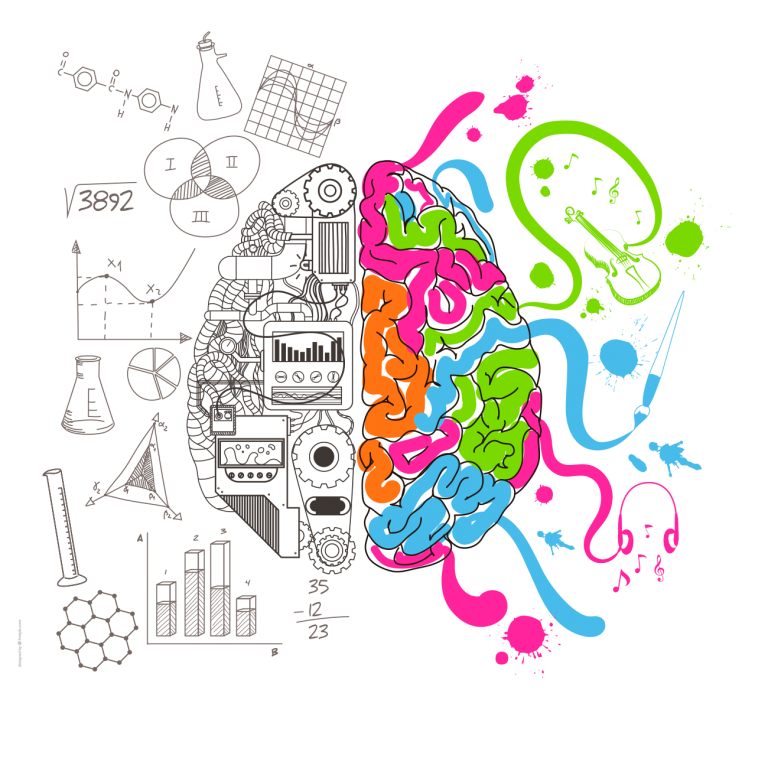 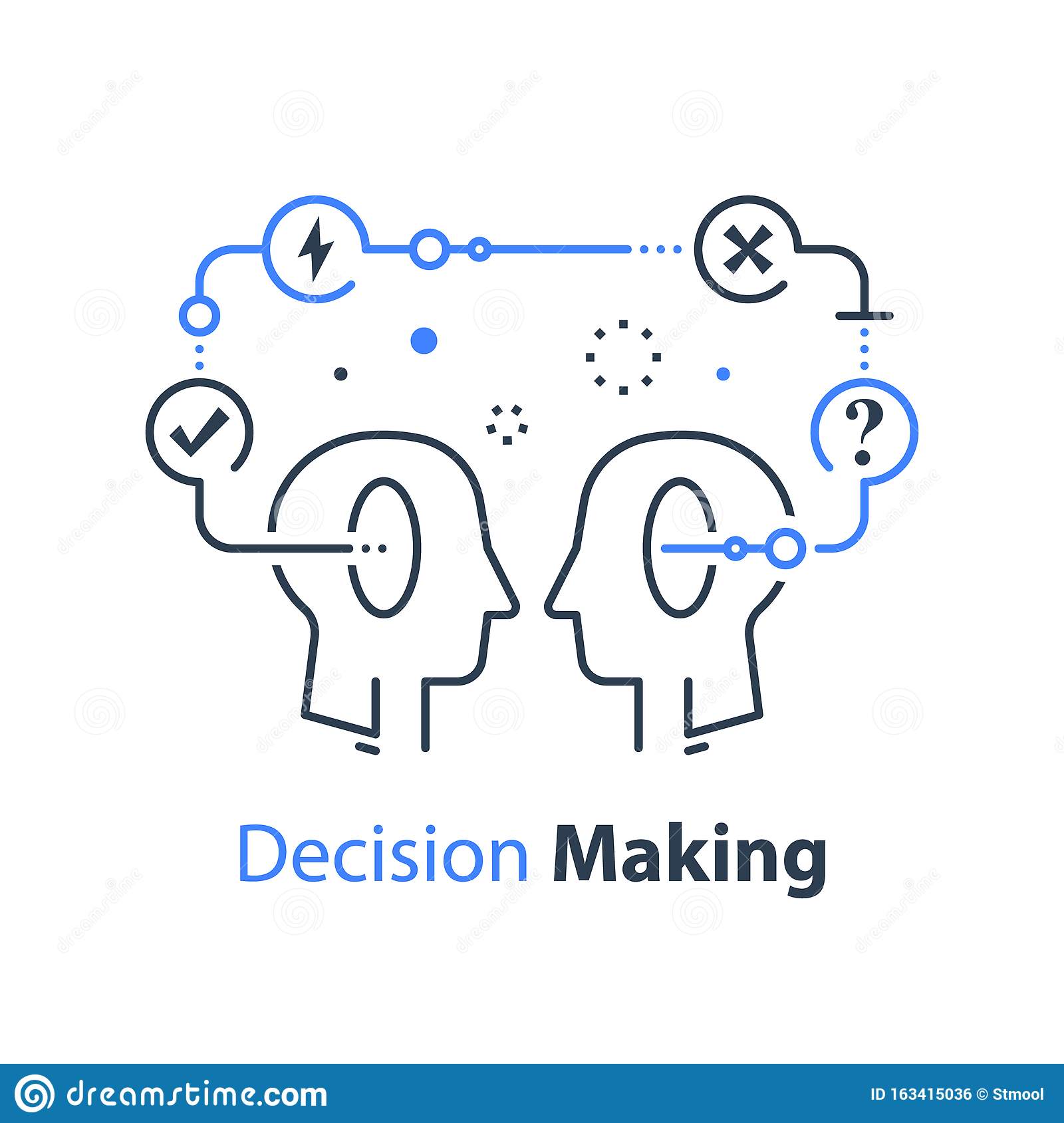 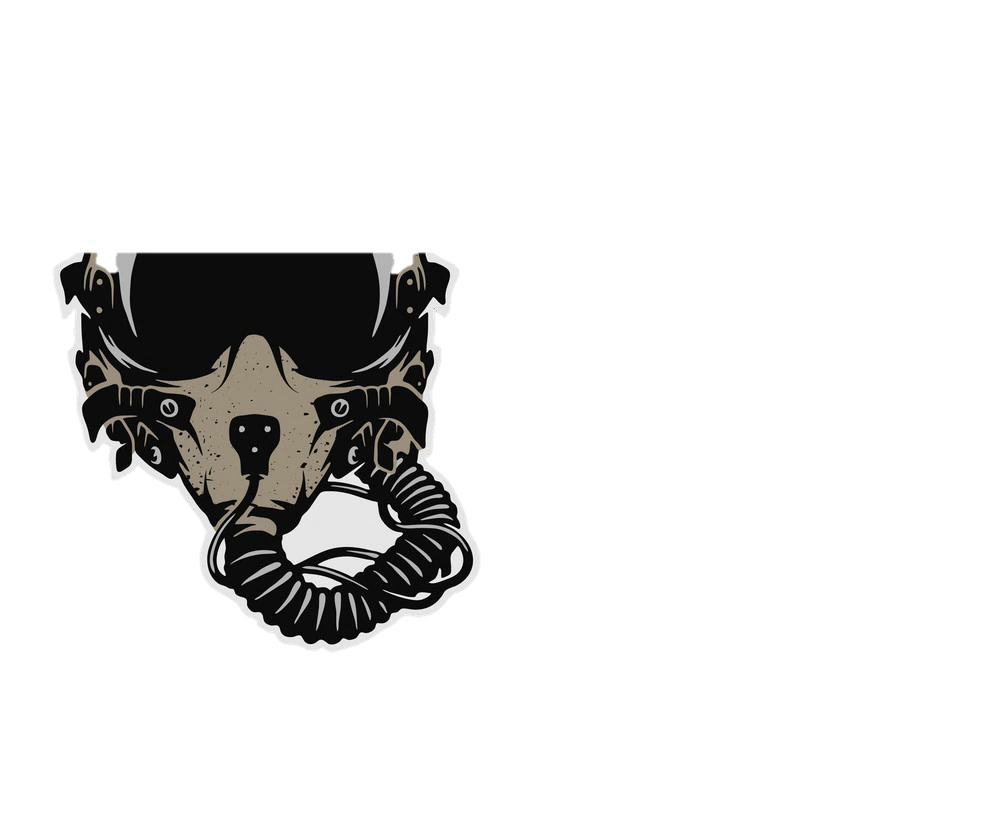 Toma de decisiones
INDEPENDIENTE
MARCO TEÓRICO
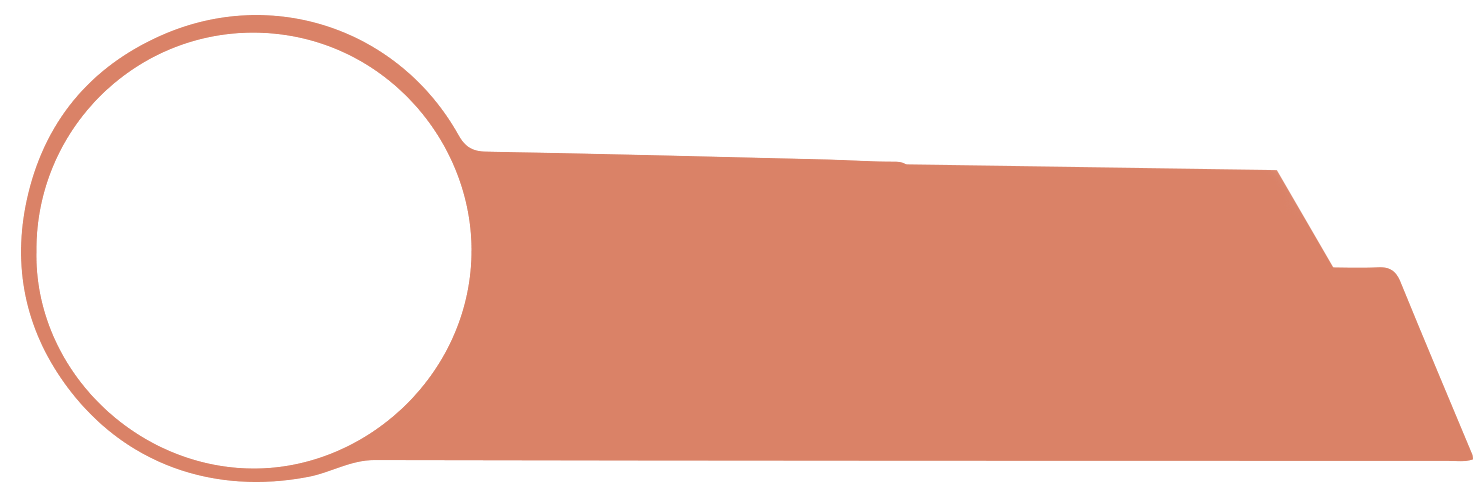 Estructura
De la Tesis
Teoría o teorías en las que se respalda el estudio
La importancia del ser humano dentro de la organización, en la cual, éste, obtiene mayor bienestar al mantener en buenas relaciones.
La importancia del comportamiento organizacional determinado por su entorno.
El análisis del proceso de elección que realiza el ser humano hacia obtener un mayor beneficio al tomar decisiones.
Gordon, J
Maslow, Skinner
Herbert Simon
MARCO TEÓRICO
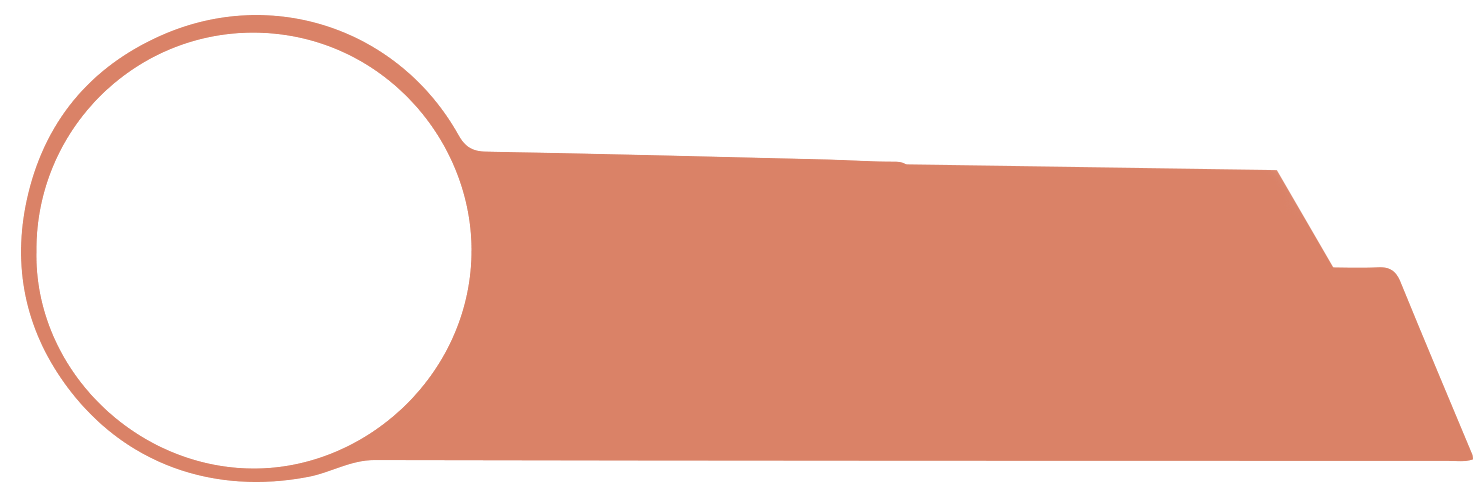 Estructura
De la Tesis
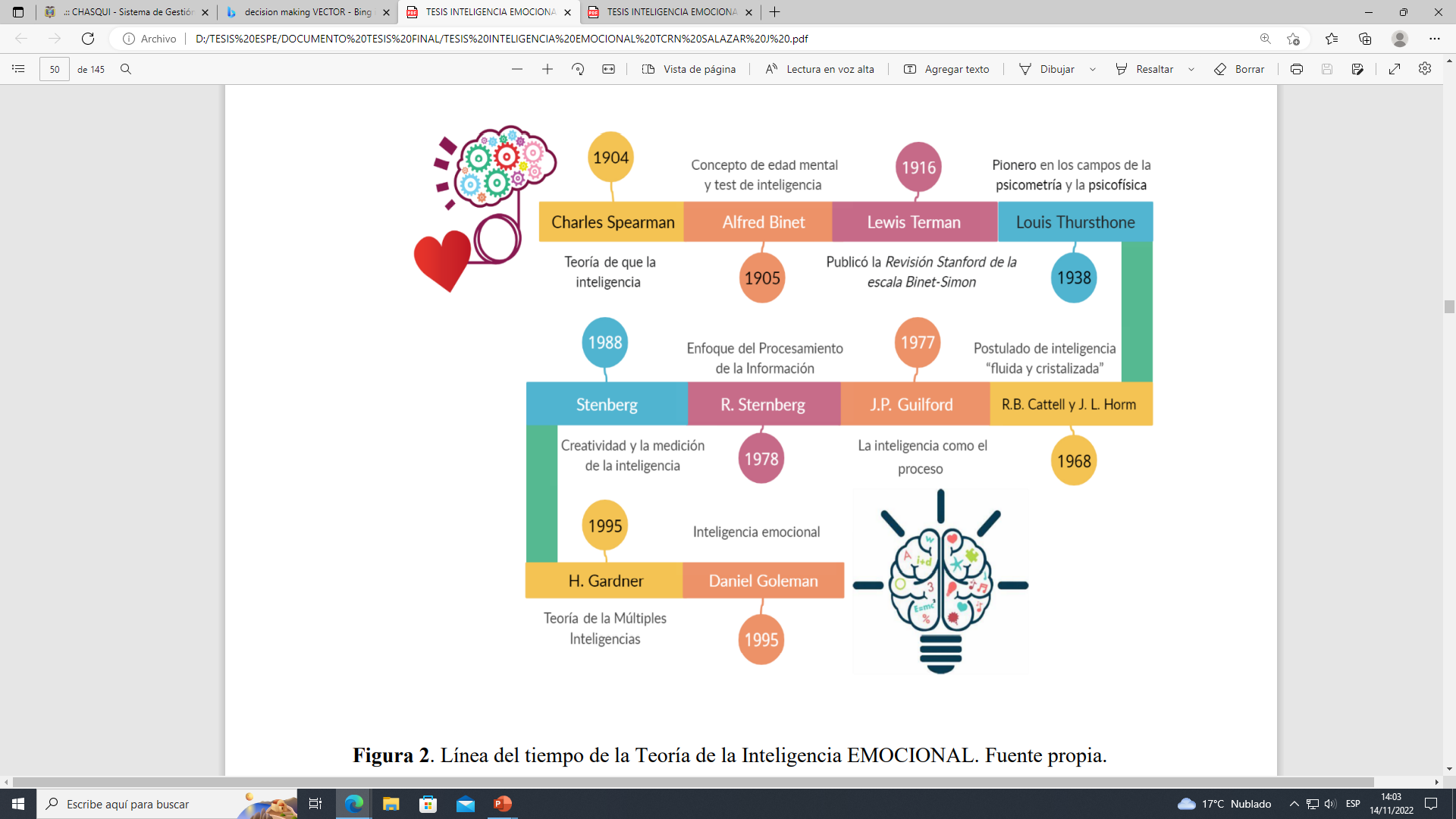 Evolución teórica
MARCO TEÓRICO
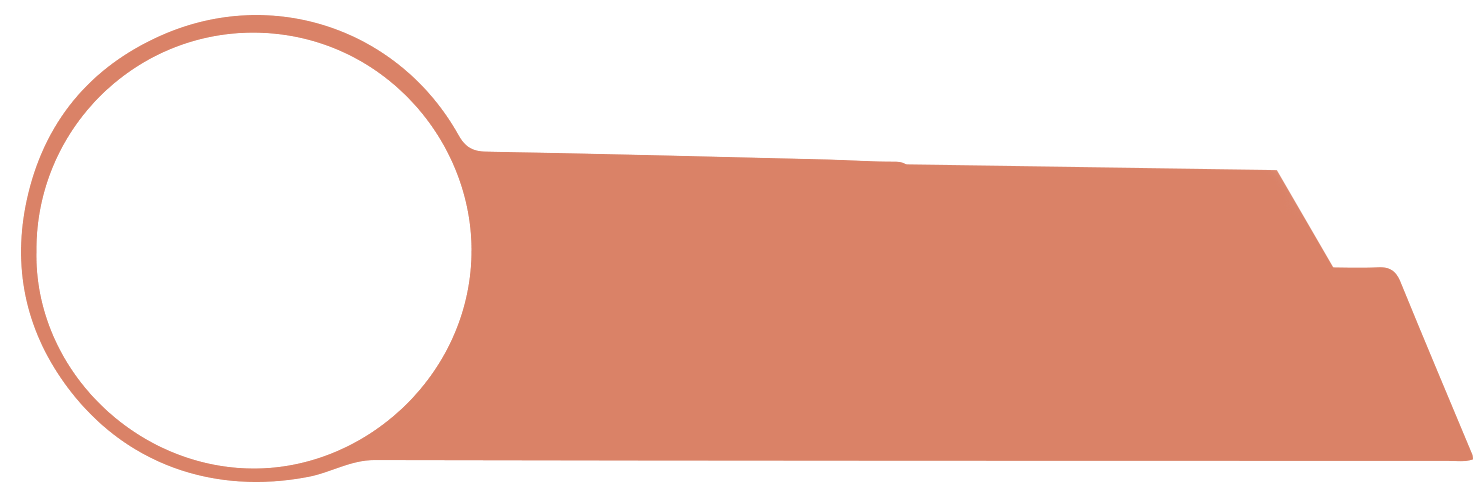 Estructura
De la Tesis
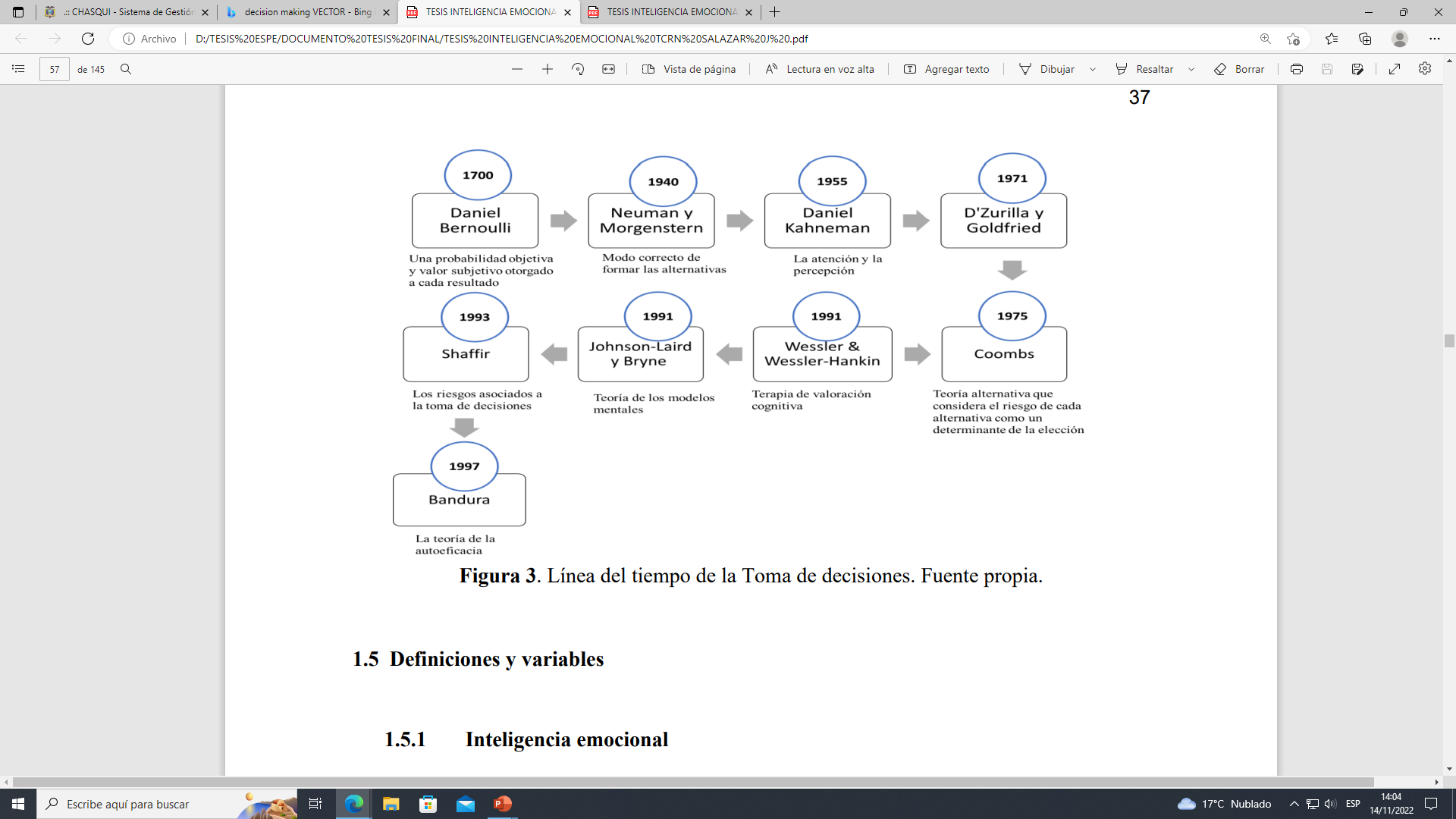 Evolución teórica
MARCO TEÓRICO
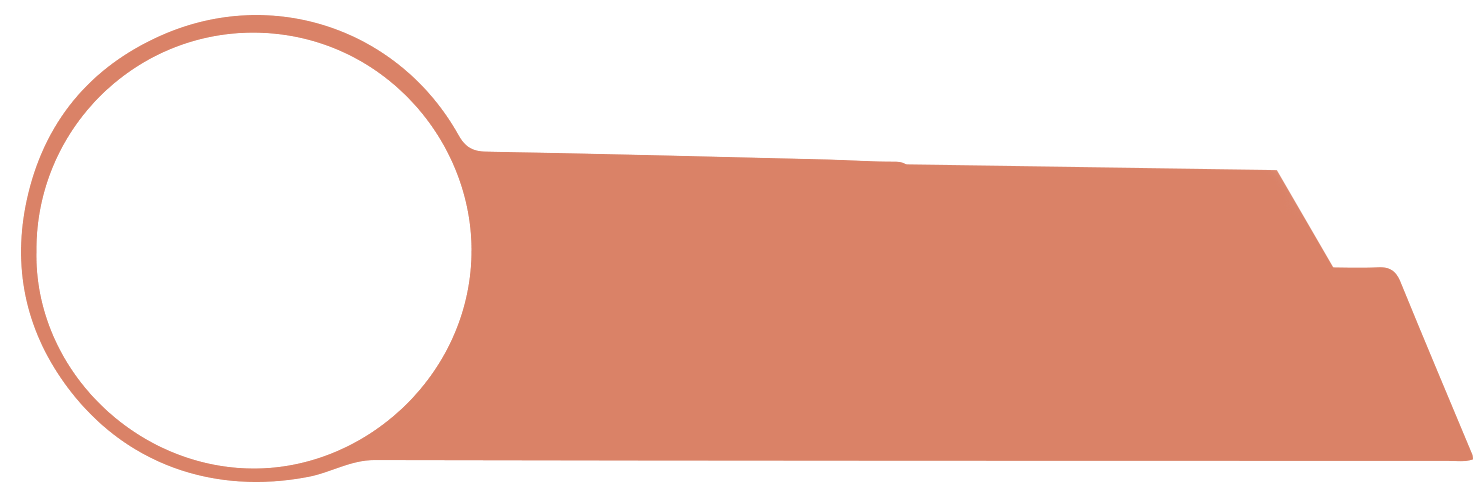 Estructura
De la Tesis
Instrumentos de medición de cada variable
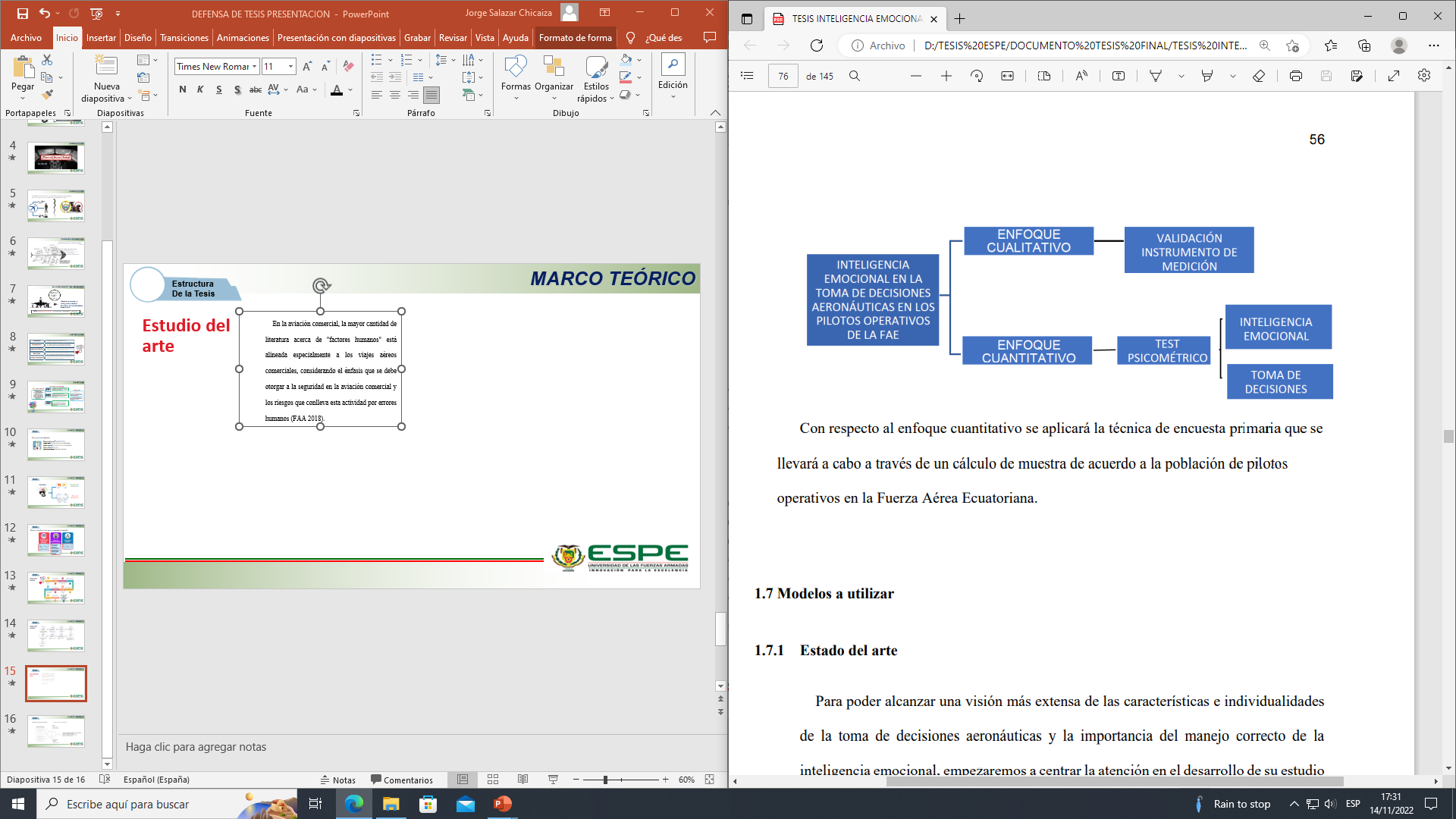 MARCO TEÓRICO
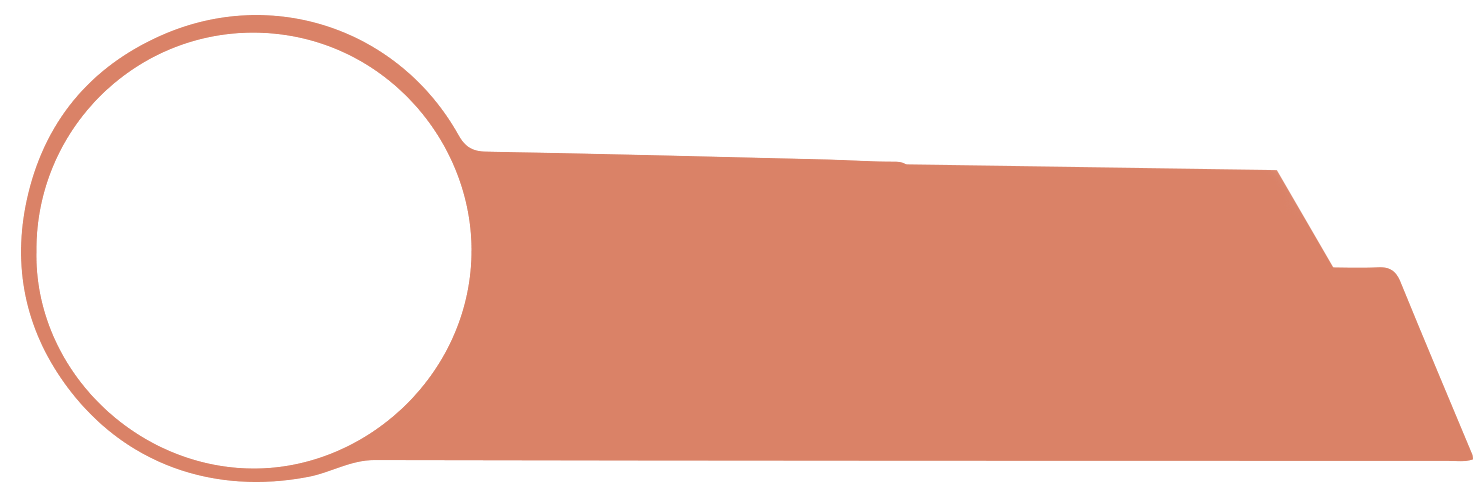 Estructura
De la Tesis
El afrontamiento del estrés por parte de la tripulación de cabina y la regulación de los pensamientos, así como una visión general de la naturaleza interrelacionada de la tecnología, el trabajo en equipo y la valoración y regulación emocional
Estudio del arte
Estados Unidos
El éxito de los pilotos en su formación está asociado a la IE
Colombia
Concienciación y la autogestión de las emociones son cruciales para los pilotos
Perú
Desarrolla un concepto de toma de decisiones, el cual se dirige hacia los conceptos de emoción y sentimiento
La evaluación psicológica en tripulaciones de vuelo en Colombia, es una herramienta importante en el proceso de selección para este tipo de trabajo
Matthews, Emo
Interacción de la resiliencia y los aspectos intrapersonales, la capacidad de manejar el estrés, su adaptabilidad con el estado de ánimo de los mismos
Hokeness
Gupta y Kumar
Sebastián Uribe y Natalia Henao
Diana Nieto
Mario Jesús Guevara
MARCO TEÓRICO
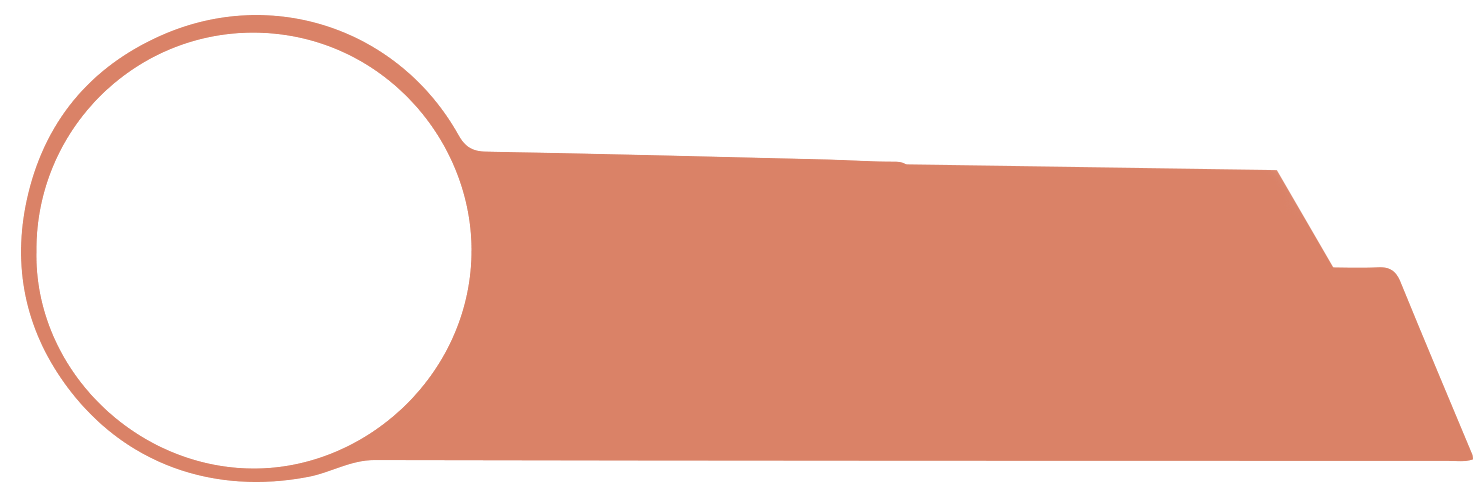 Estructura
De la Tesis
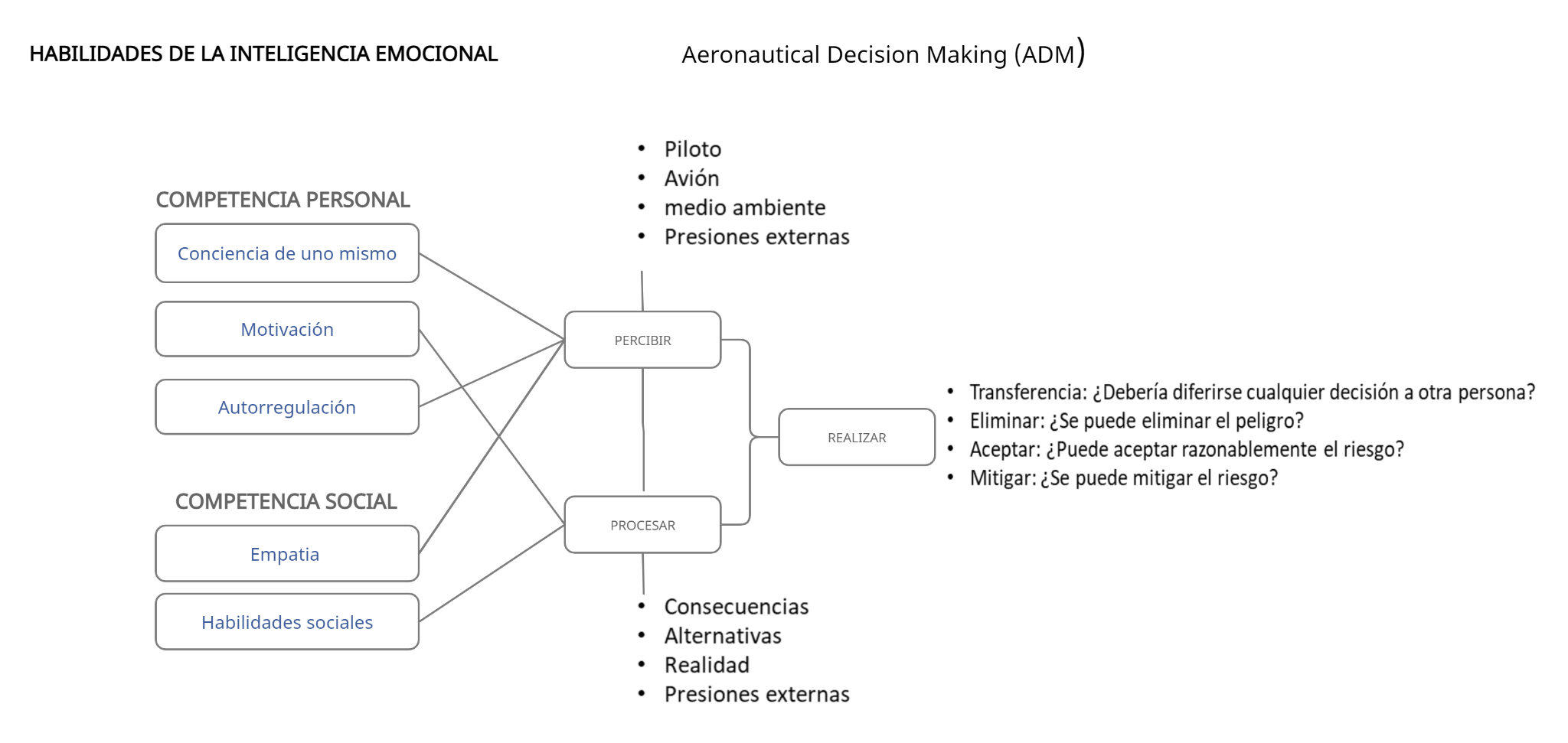 DISEÑO METODOLÓGICO
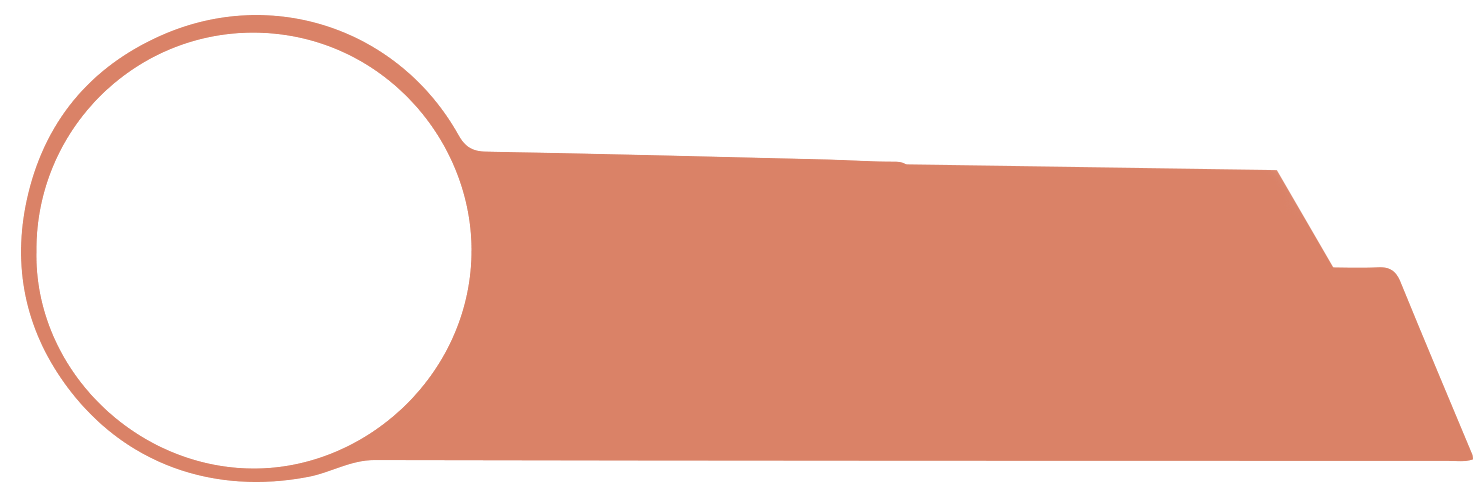 Estructura
De la Tesis
Paradigma de la investigación
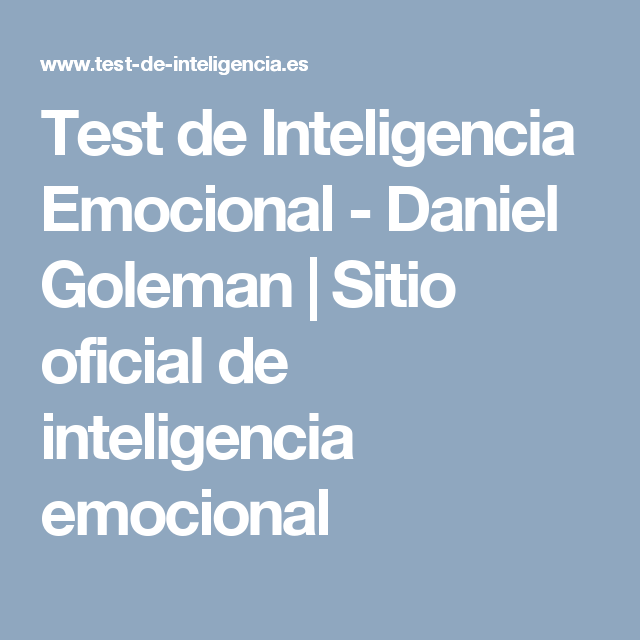 Diseño
Correspondencia entre la naturaleza del objeto a calcular y la 
naturaleza del dispositivo de medición.
No experimental de corte transversal, de tipo descriptivo
Sin manipulación de la variable/ tiempo determinado
Cuantitativo
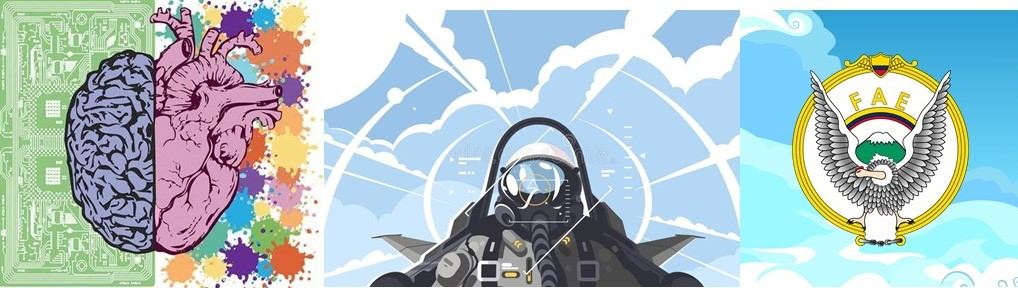 Enfoque de la investigación
Enfoque mixto, derivado del Estilo Inductivo-Concreto
Empirista Inductivo
Alcance
Pilotos operativos FAE, año 2022
Exploratorio
DISEÑO METODOLÓGICO
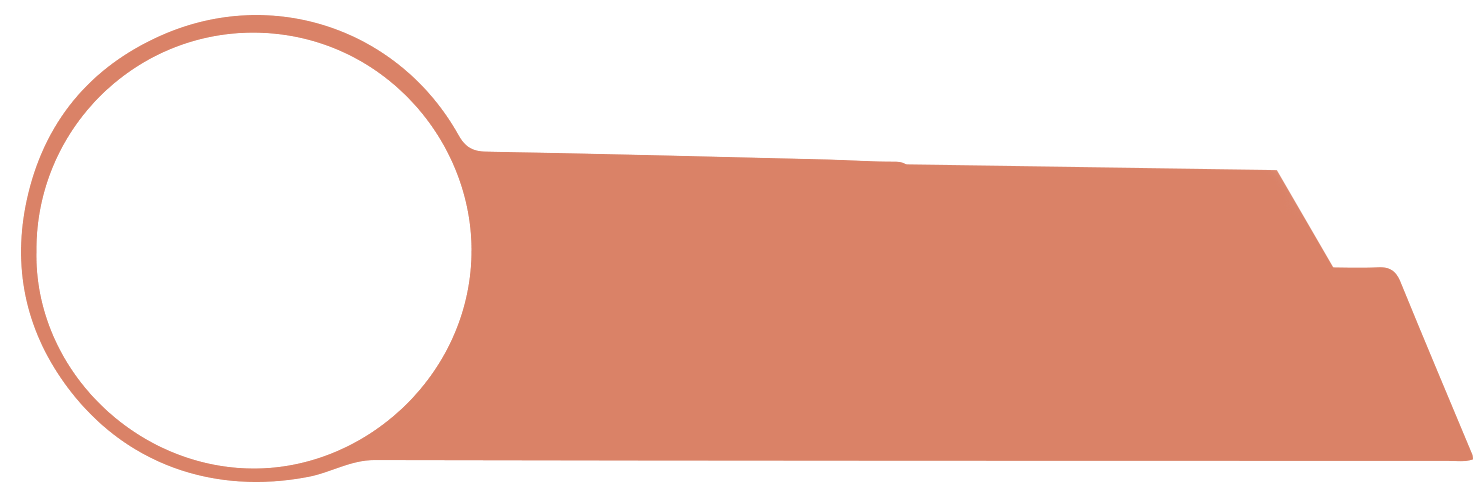 Estructura
De la Tesis
Población y muestra
Pilotos con calificaciones operativas:
CLC-2/PA
LC-2/PA
LC-1/COMANDANTE
ILC/PI
Probabilístico sistemático
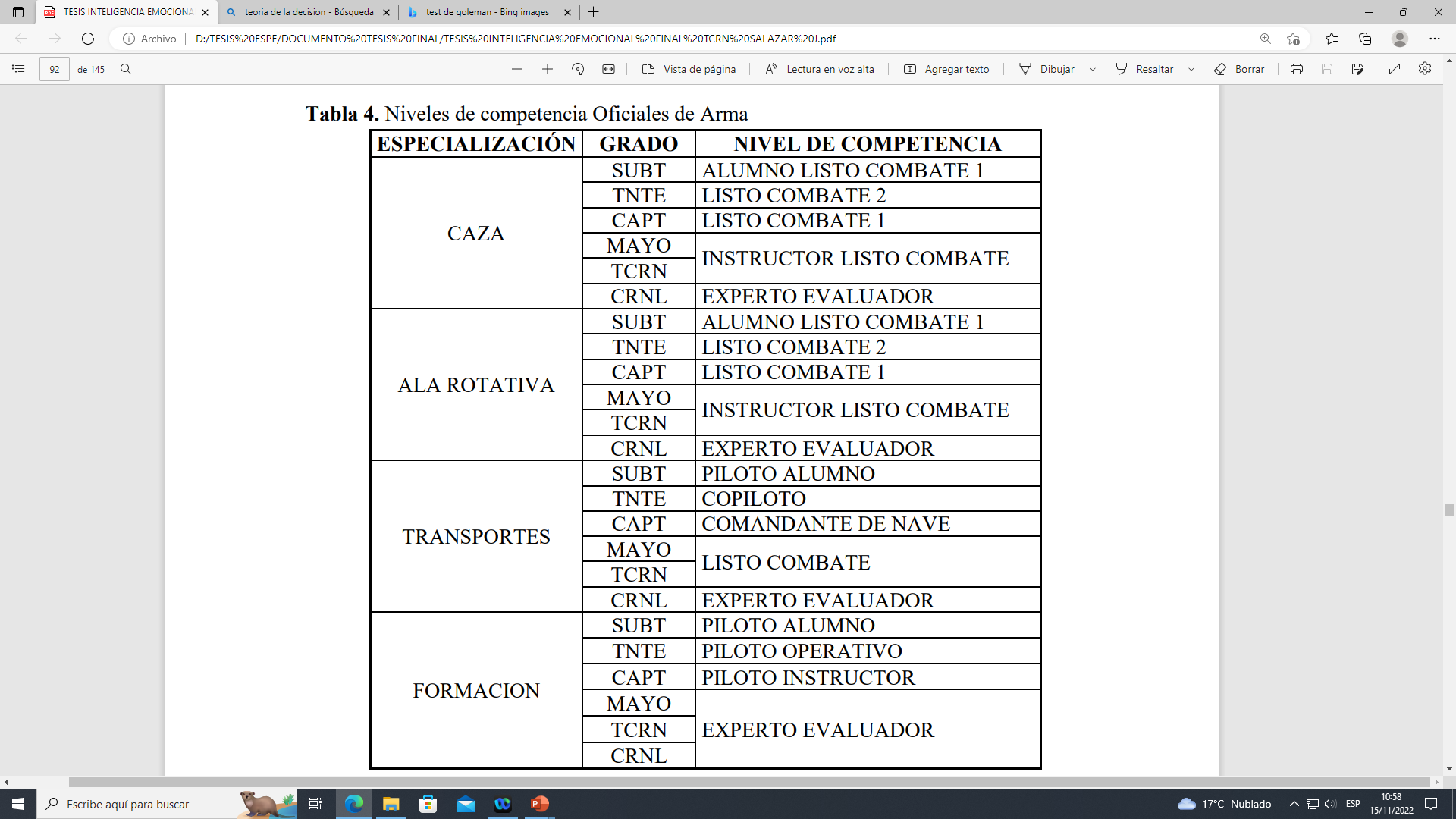 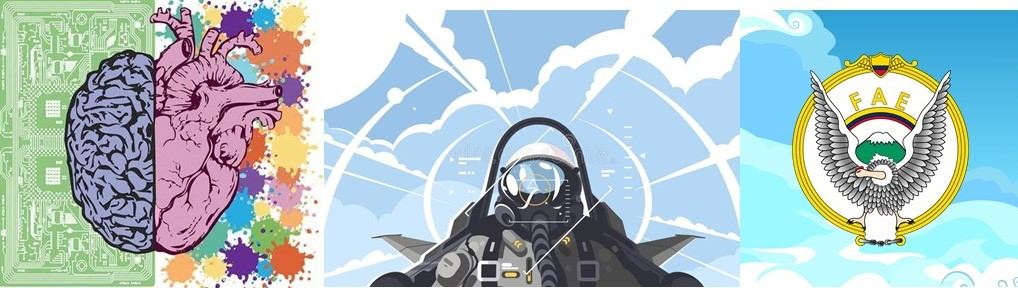 Fuente: Niveles de competencia Oficiales de Arma-
Plan de Carrera Profesional del Personal Militar
DISEÑO METODOLÓGICO
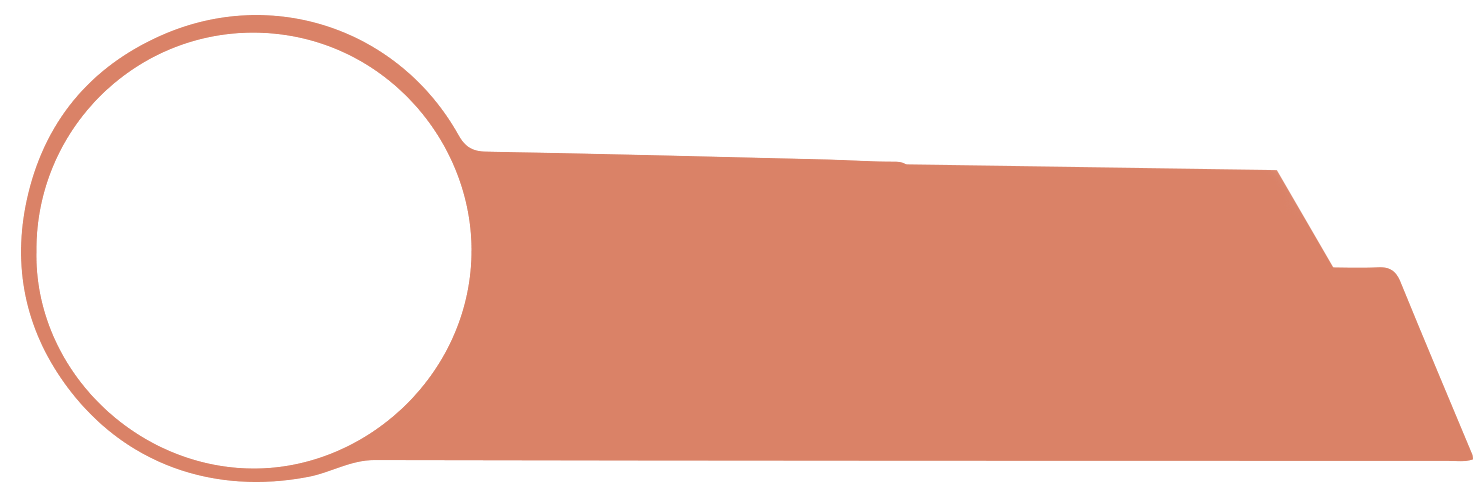 Estructura
De la Tesis
Cantidad de pilotos operativos de la FAE
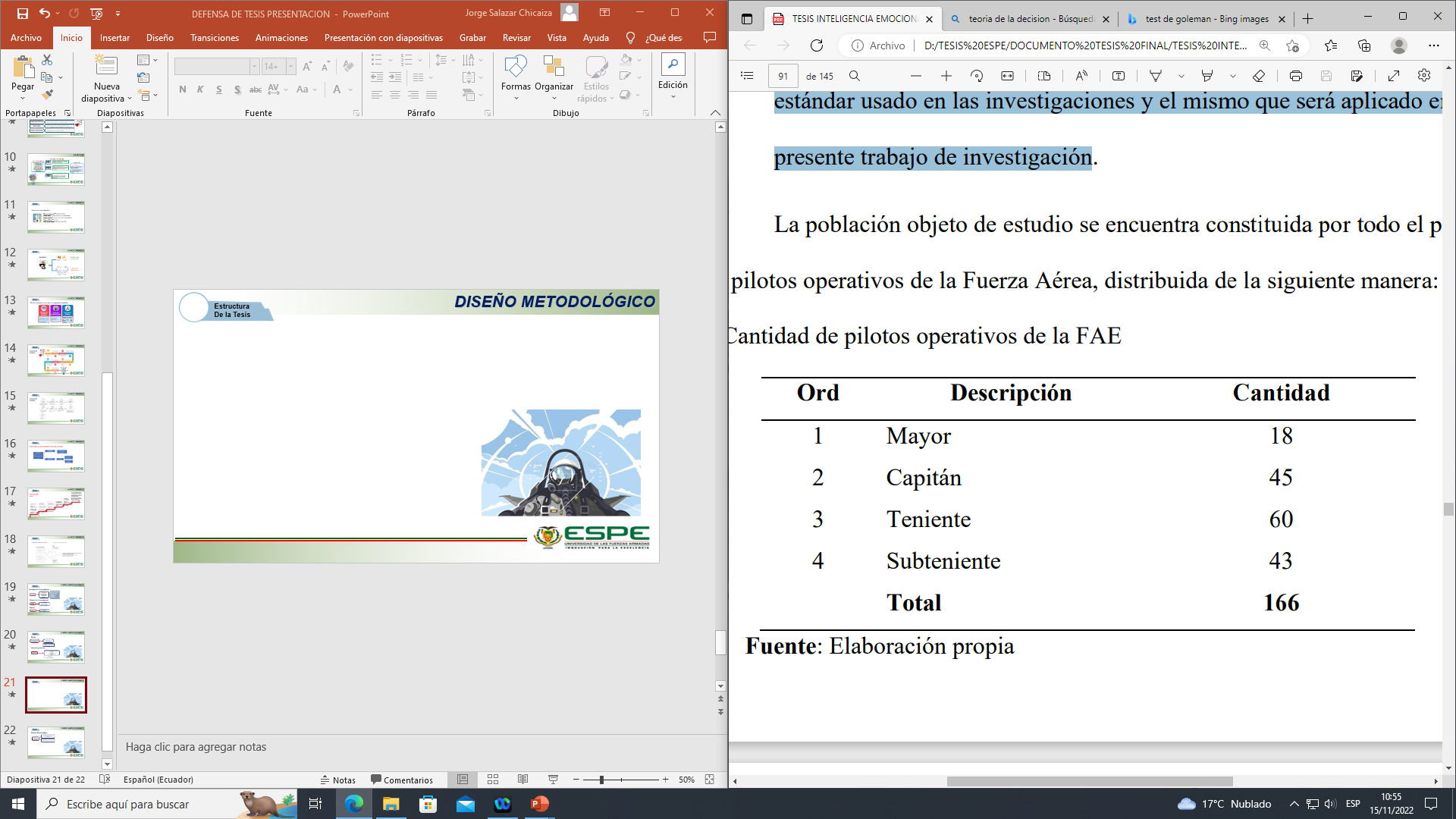 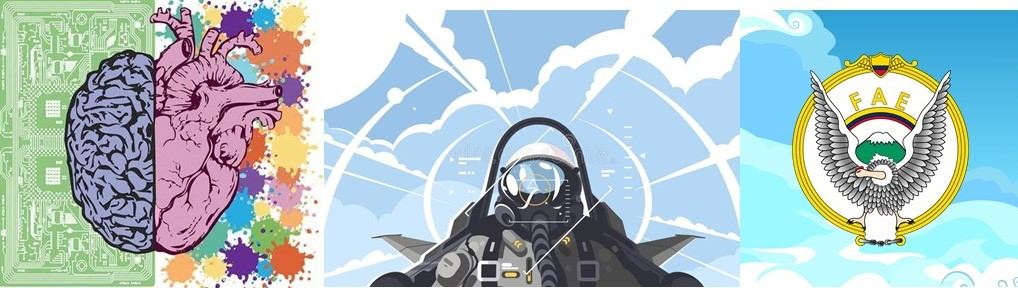 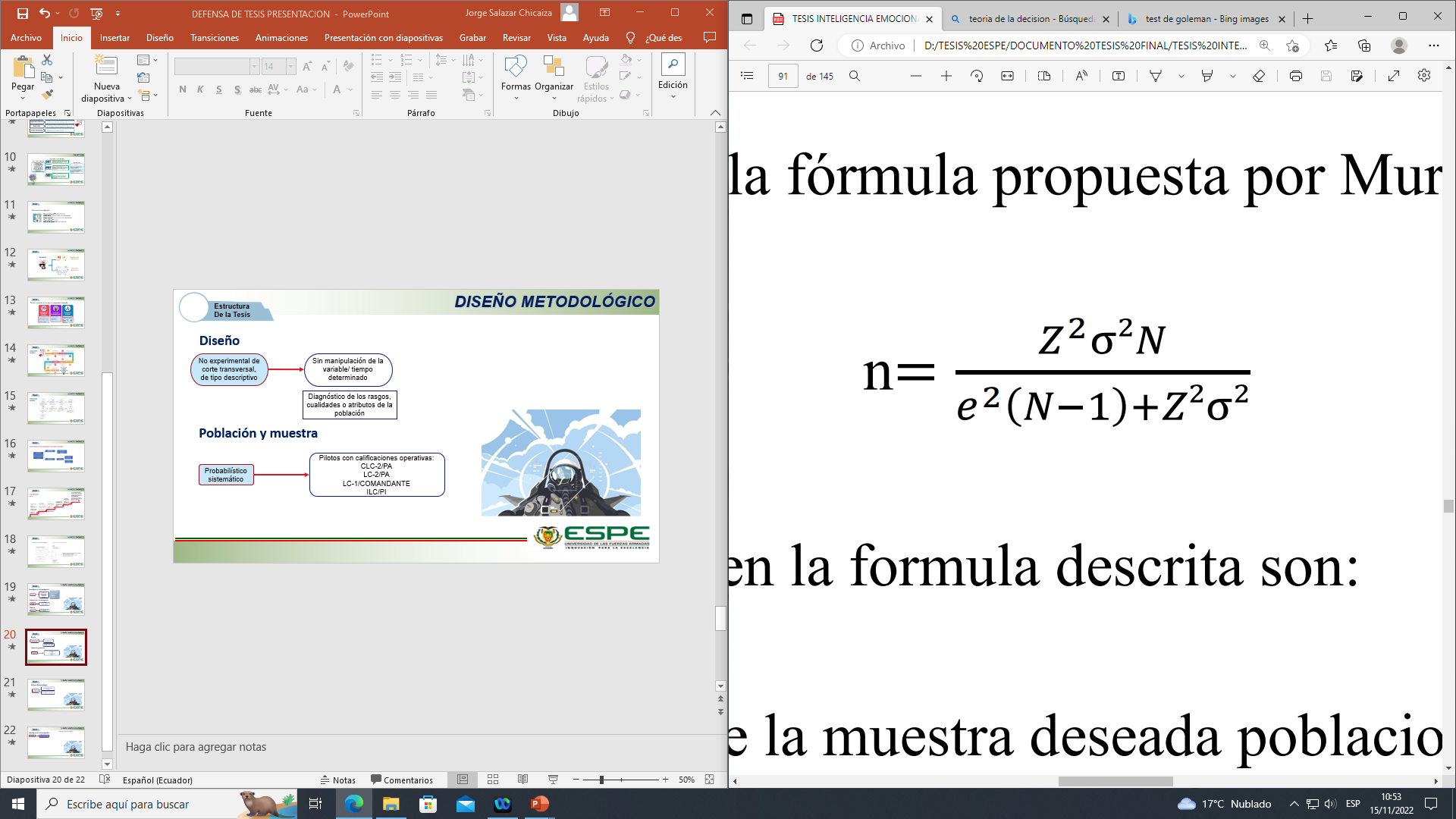 Fórmula propuesta por Murray y Larry (2005)
Z = Nivel de confianza95% 
e = Límite aceptable de error muestral 5%
ANÁLISIS DE DATOS
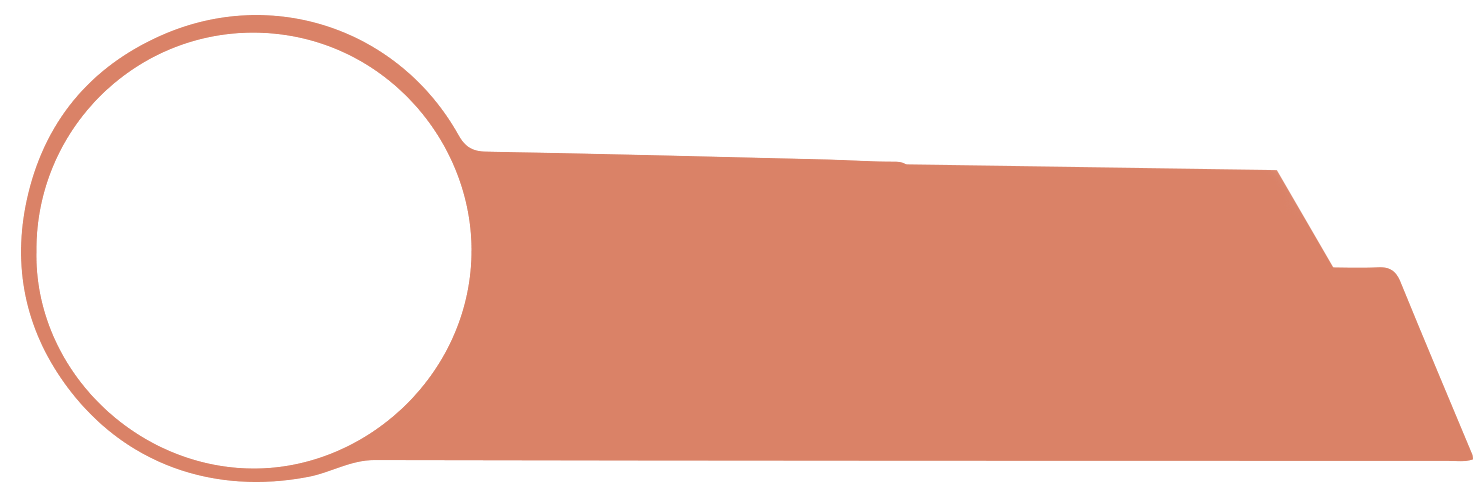 Estructura
De la Tesis
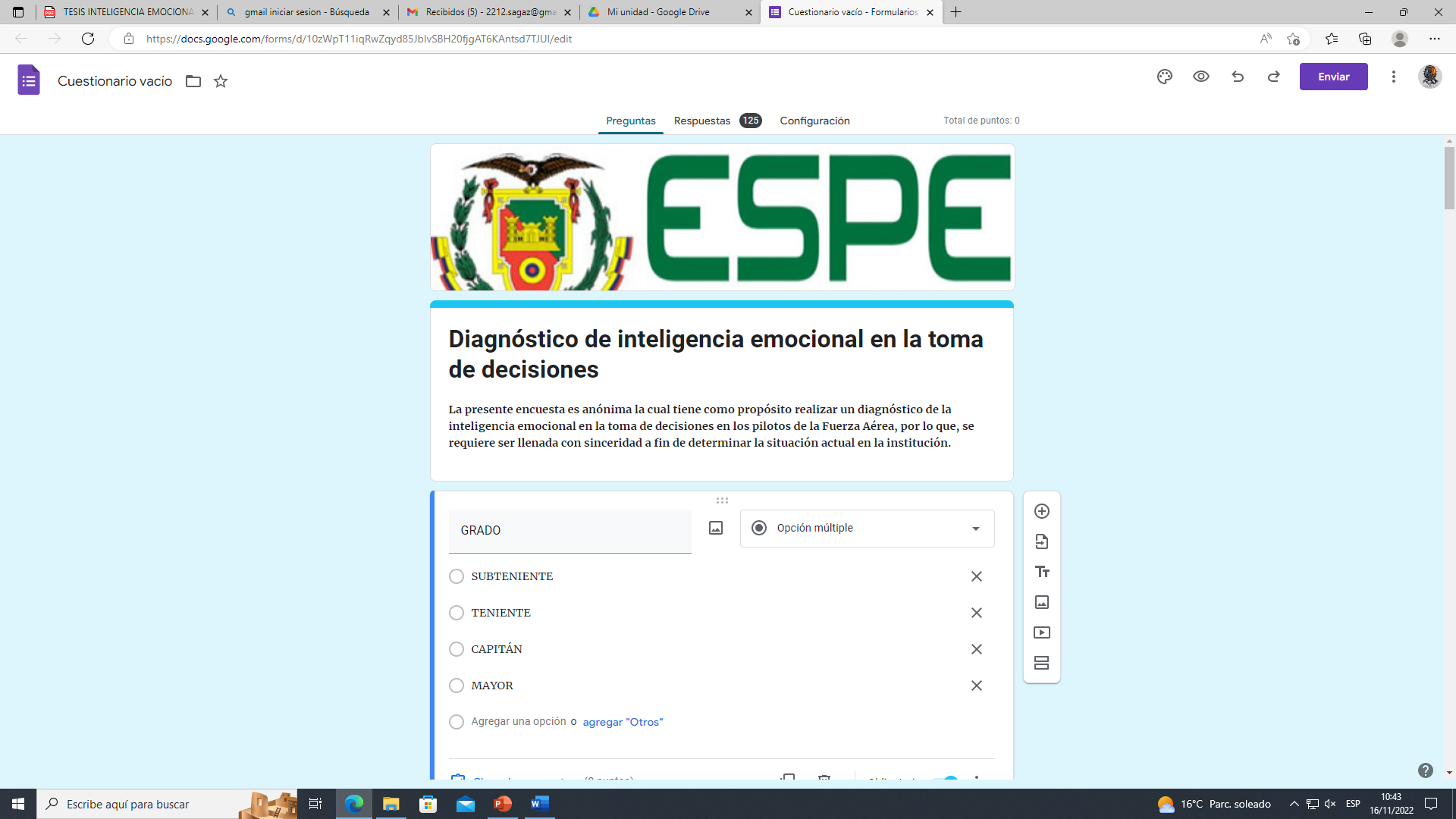 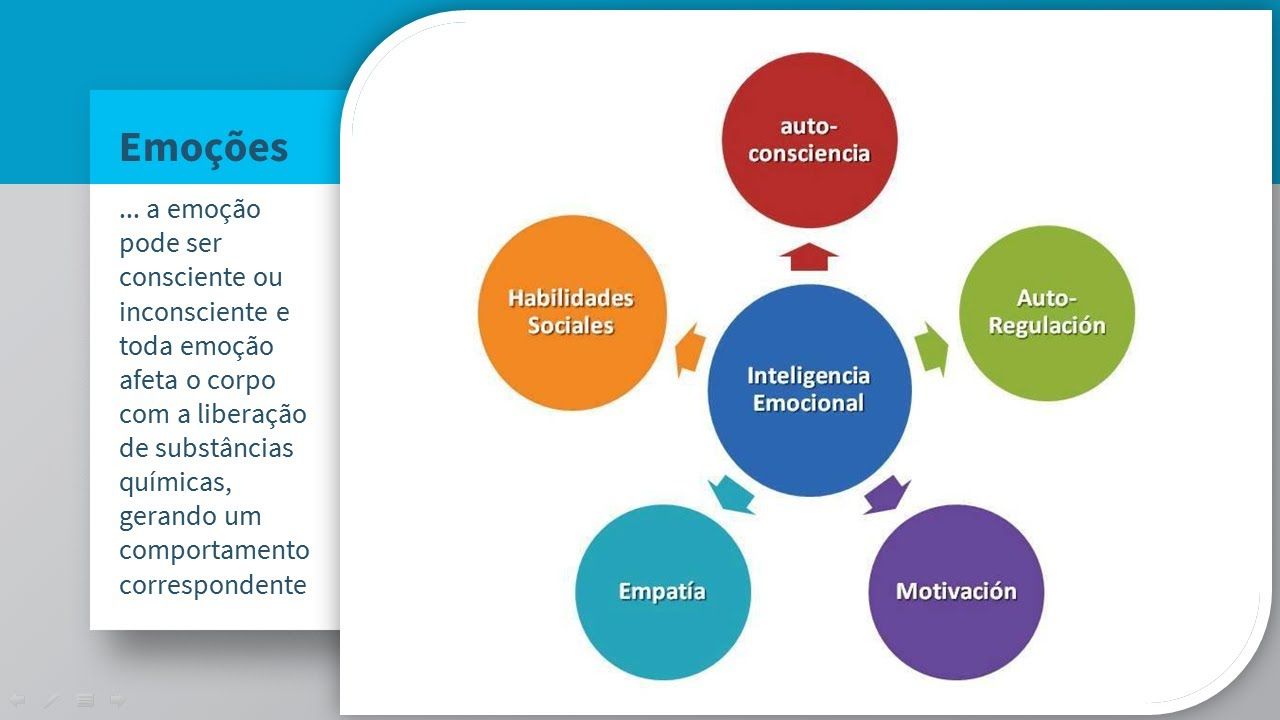 4
PREGUNTAS POR CADA DIMENSION
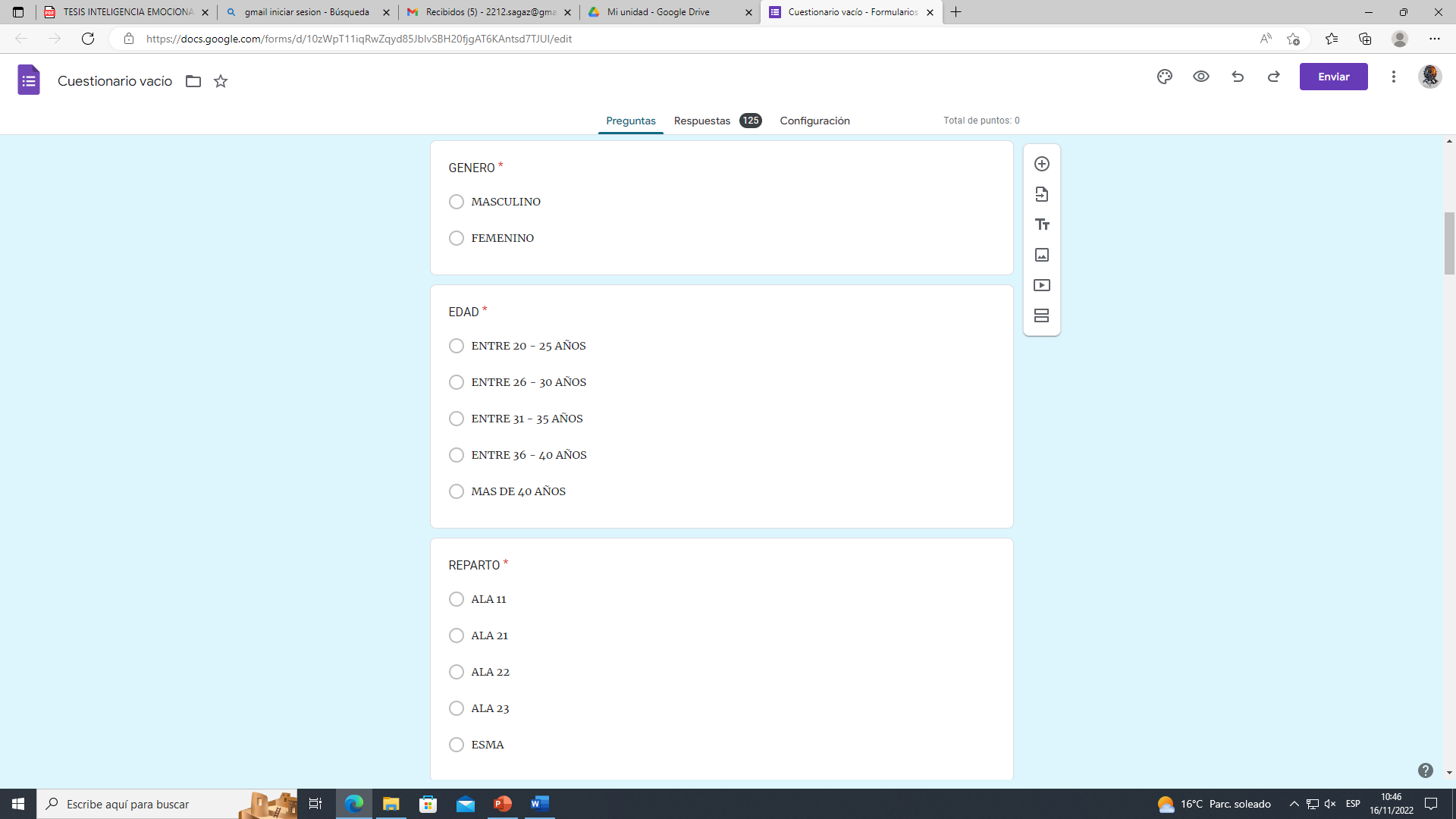 1
PREGUNTAS RELACIONADAS A FACTORES EXTERNOS / DIMENSIÓN
ANÁLISIS DE DATOS
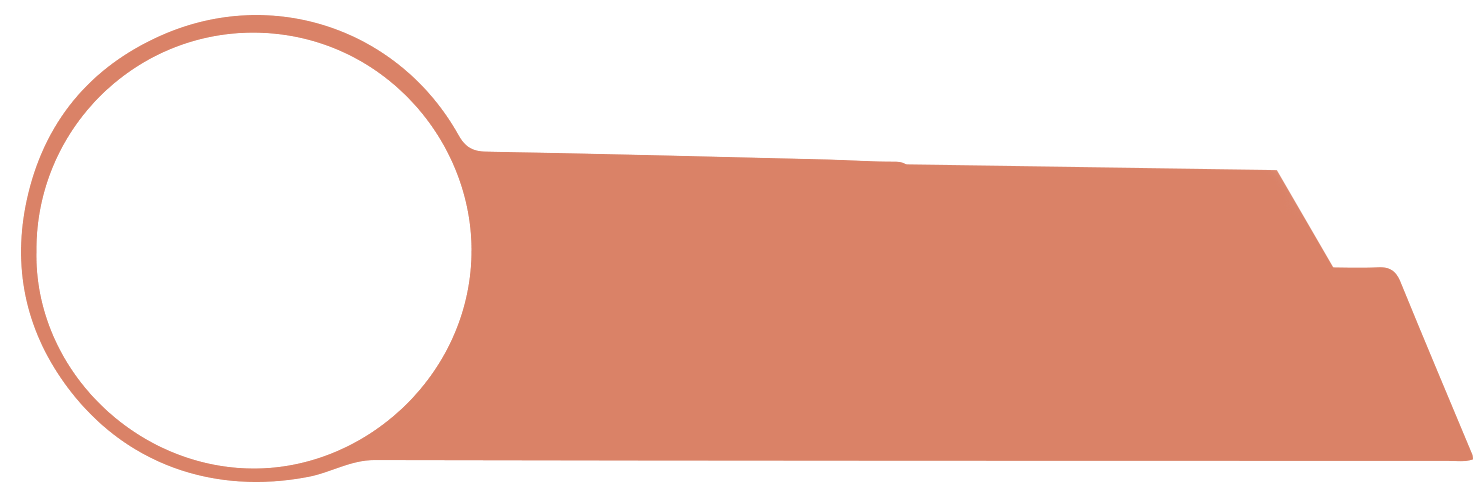 Estructura
De la Tesis
Análisis descriptivo
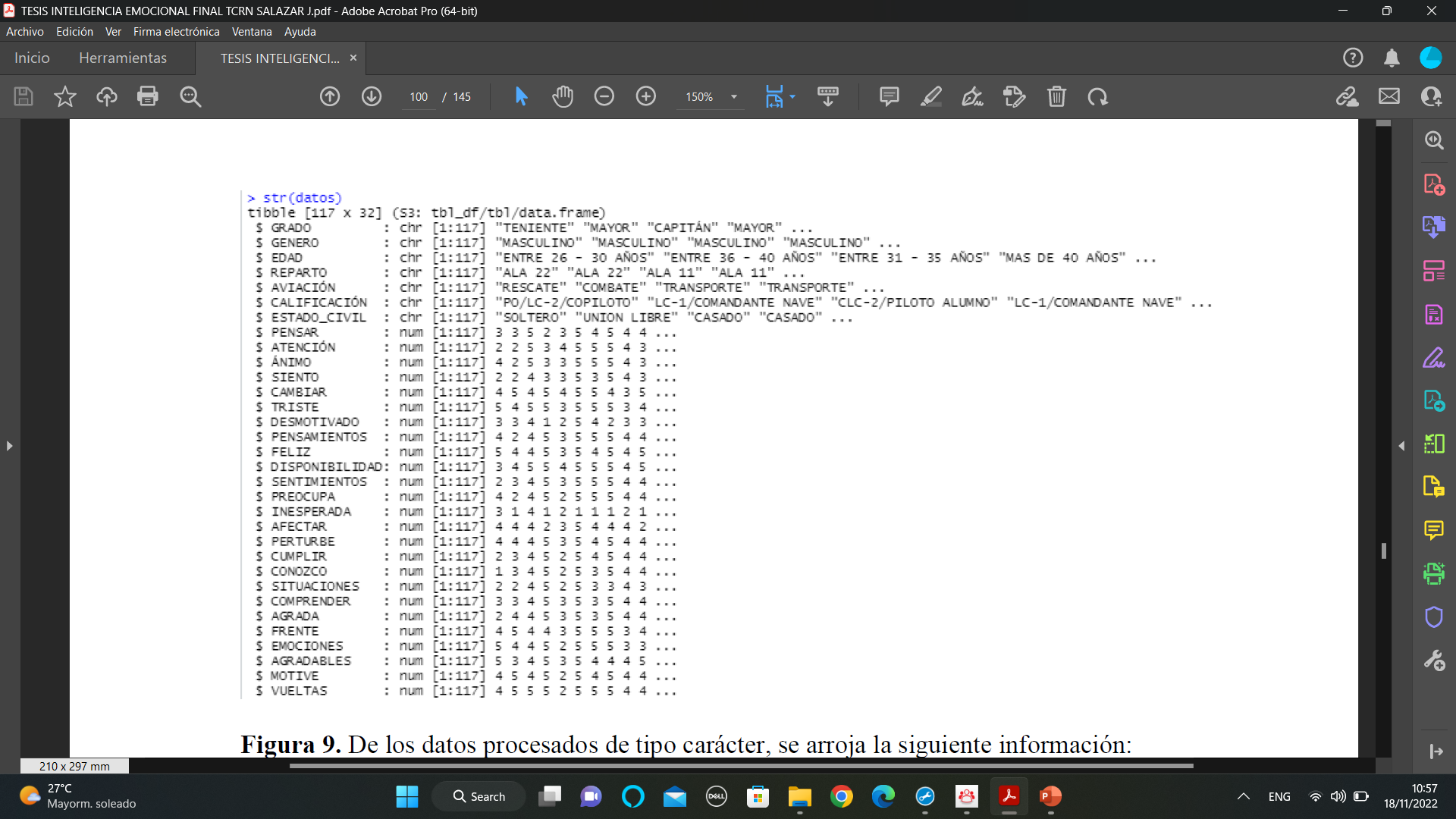 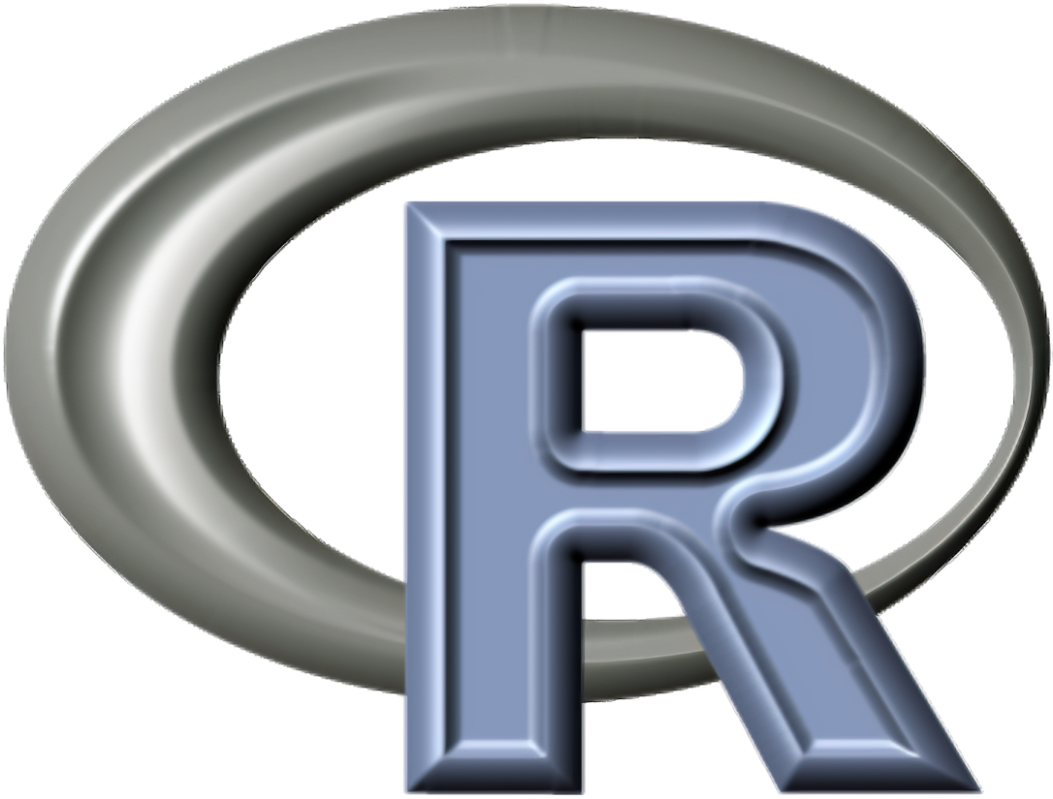 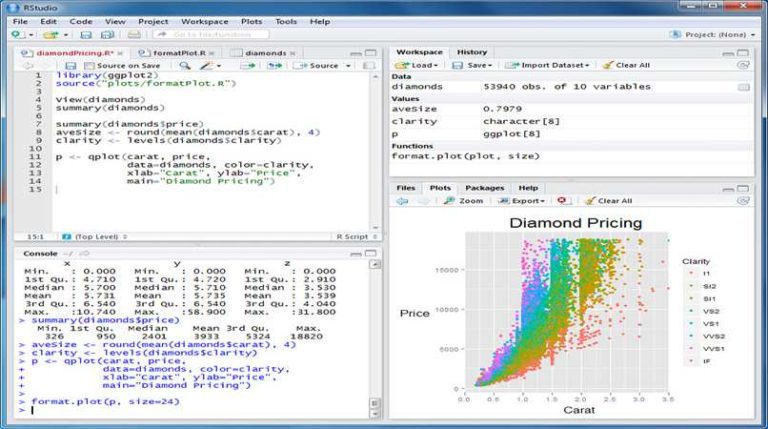 (07 tipo caracteres y 25 tipo numérico)
STR (Variable de datos)
ANÁLISIS DE DATOS
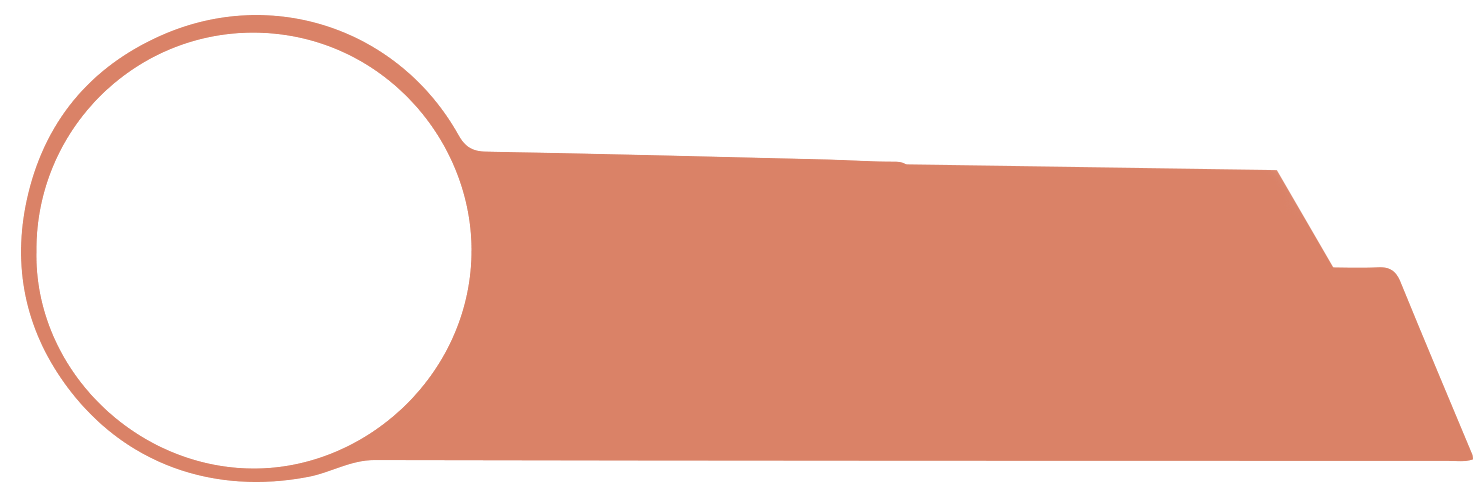 Estructura
De la Tesis
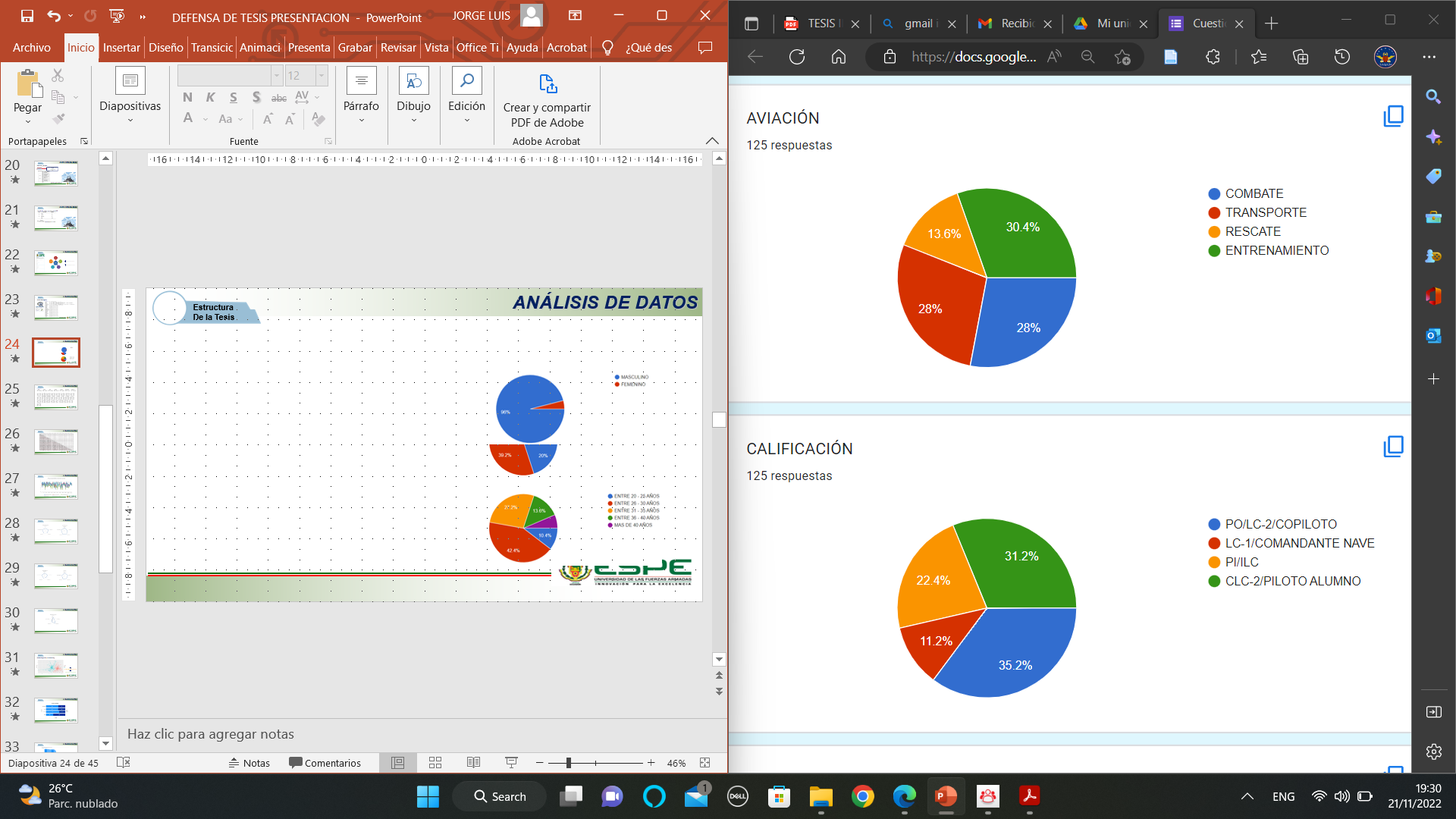 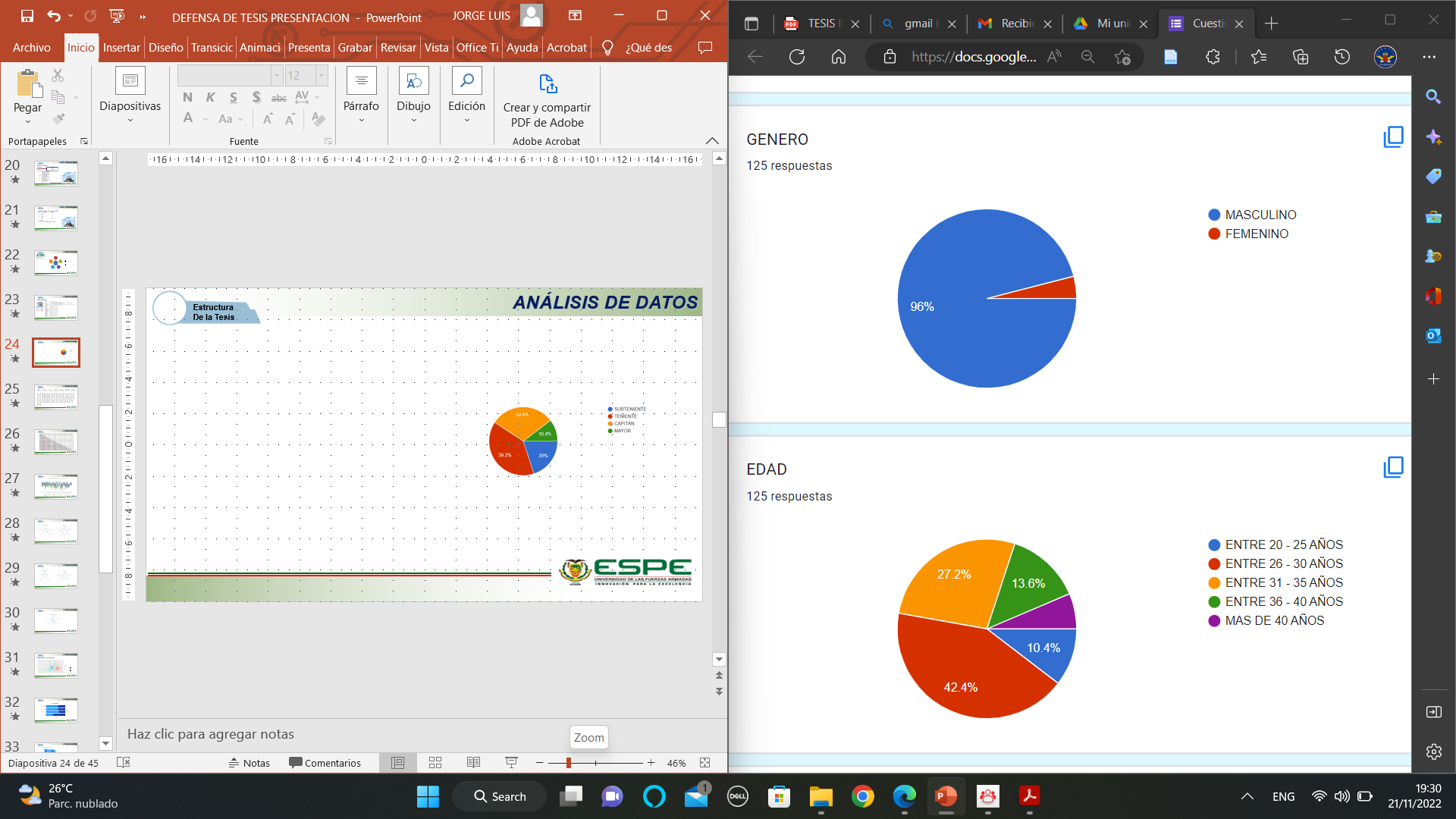 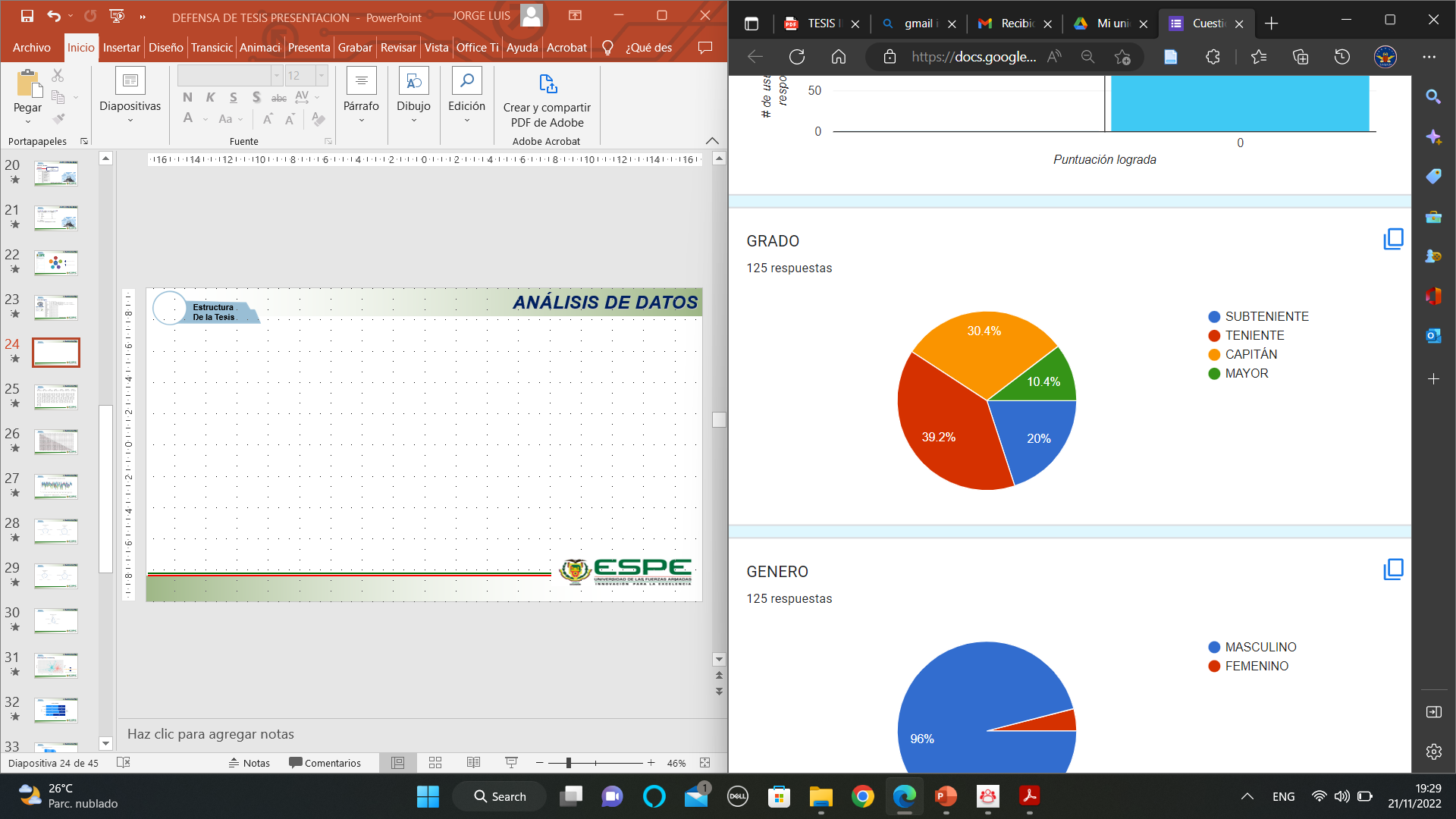 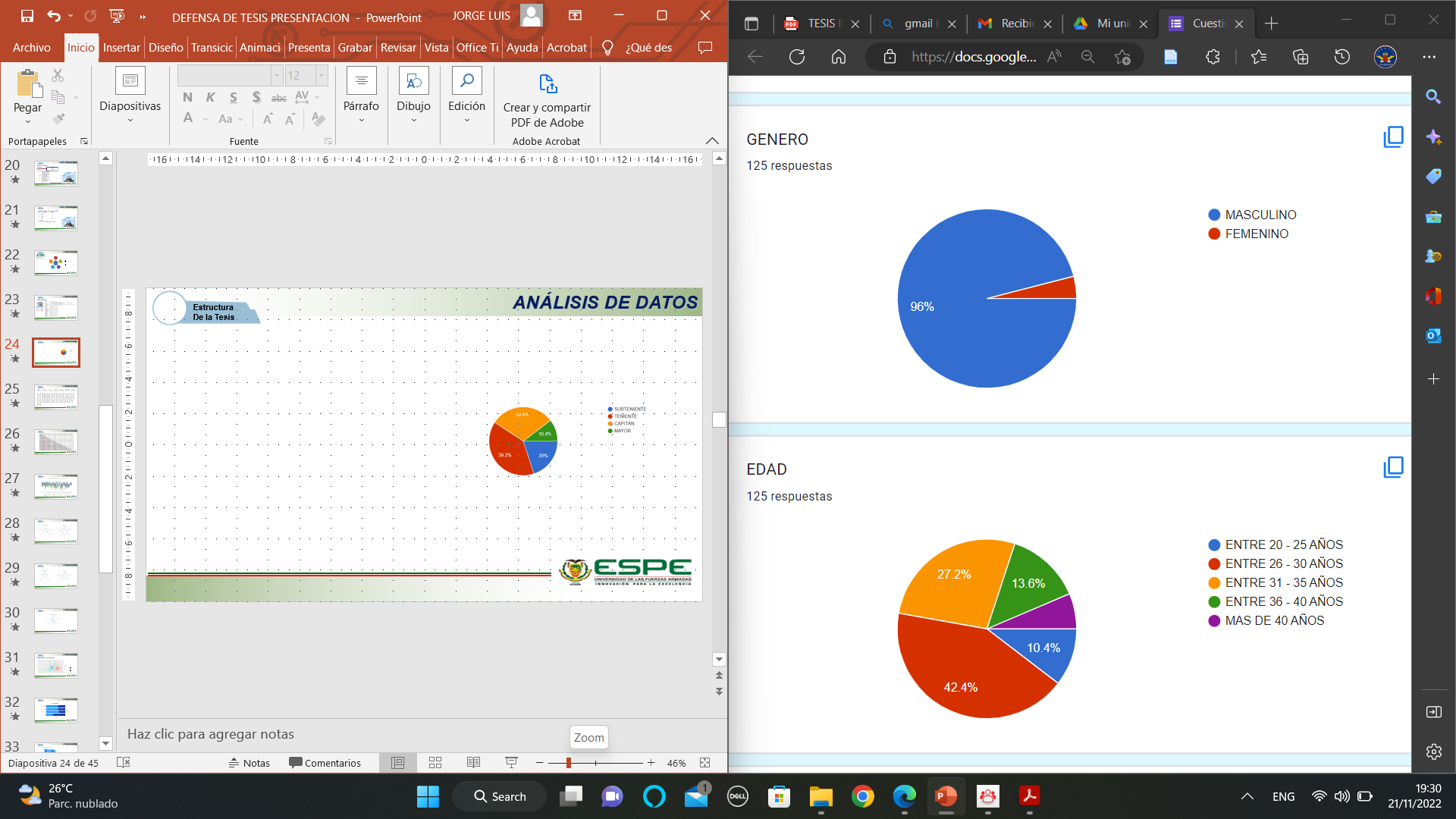 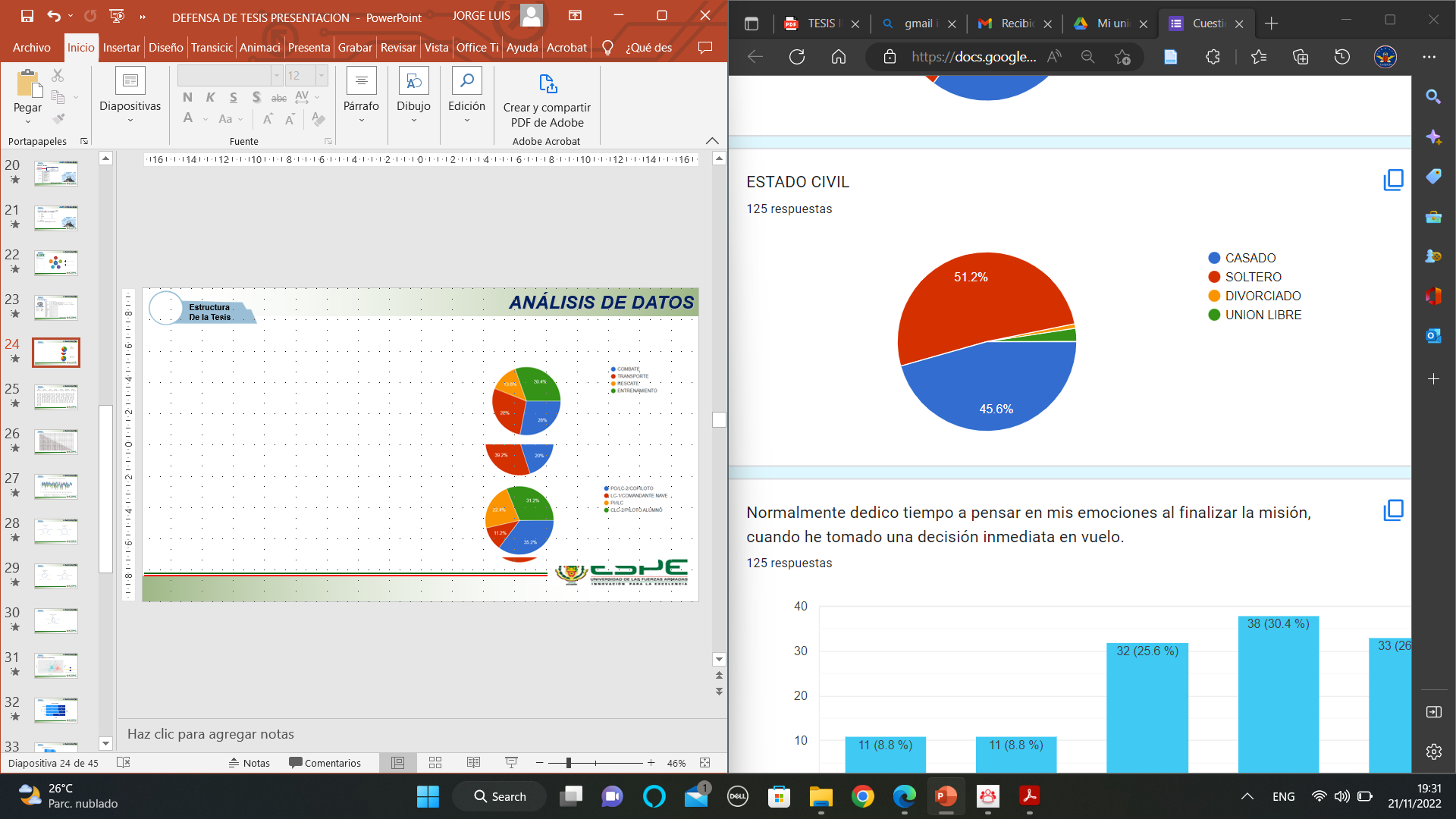 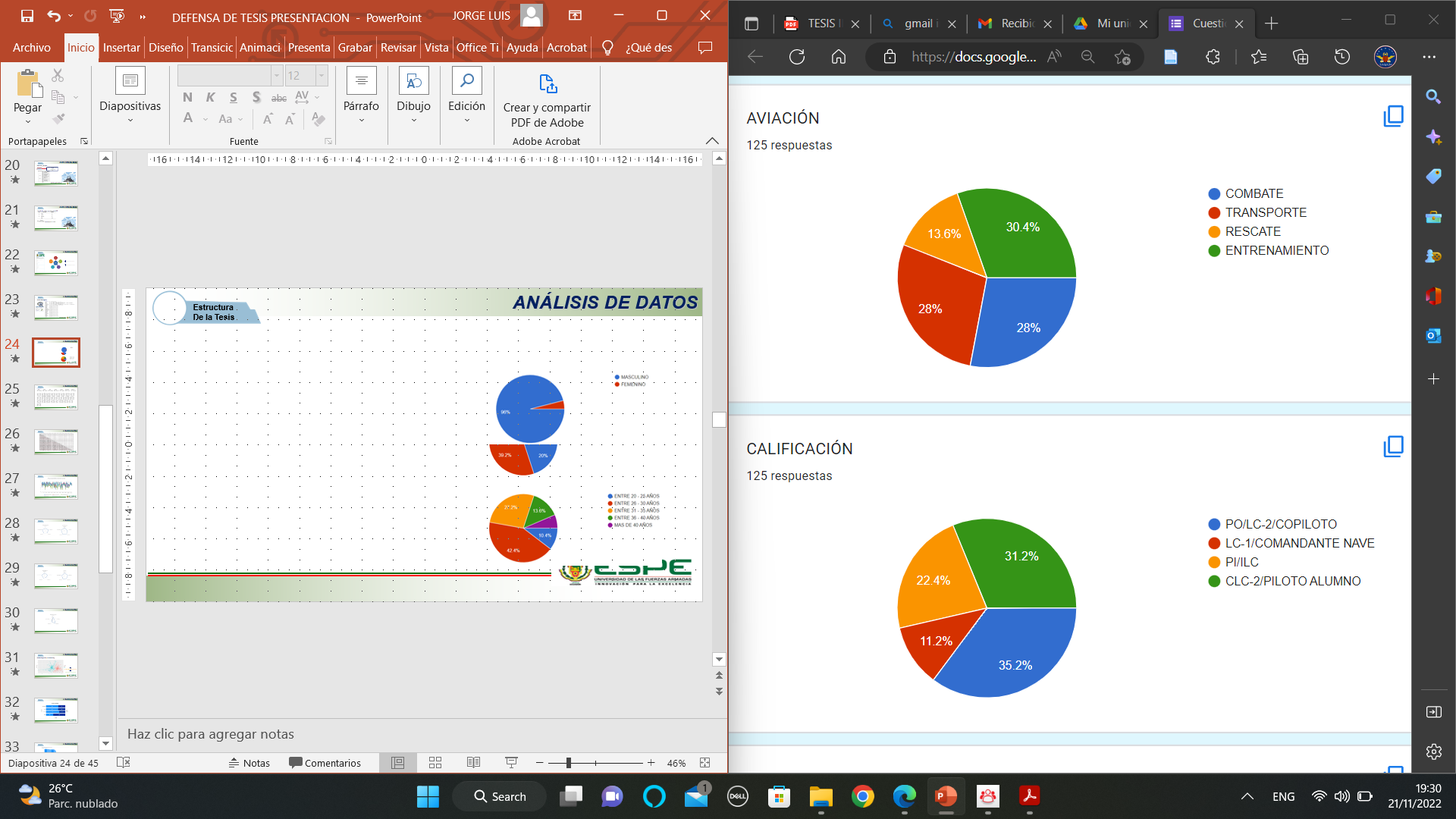 ANÁLISIS DE DATOS
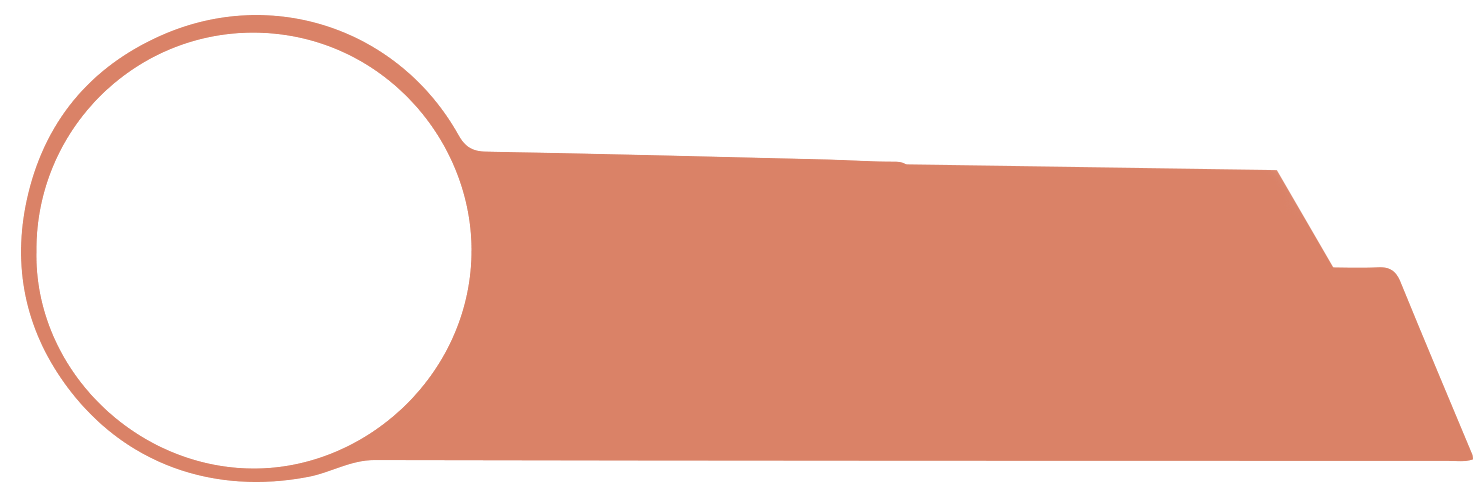 Estructura
De la Tesis
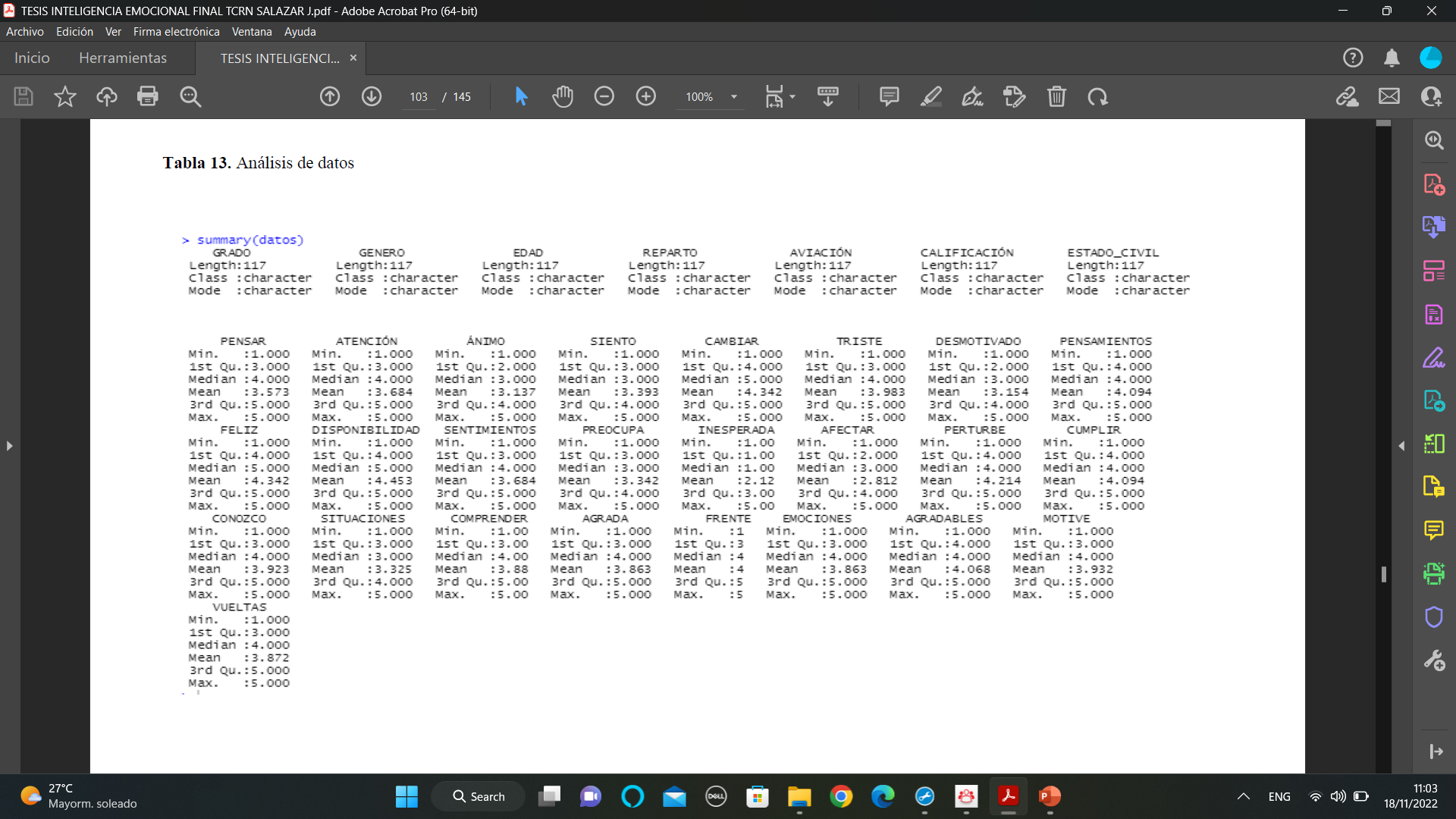 ANÁLISIS DE DATOS
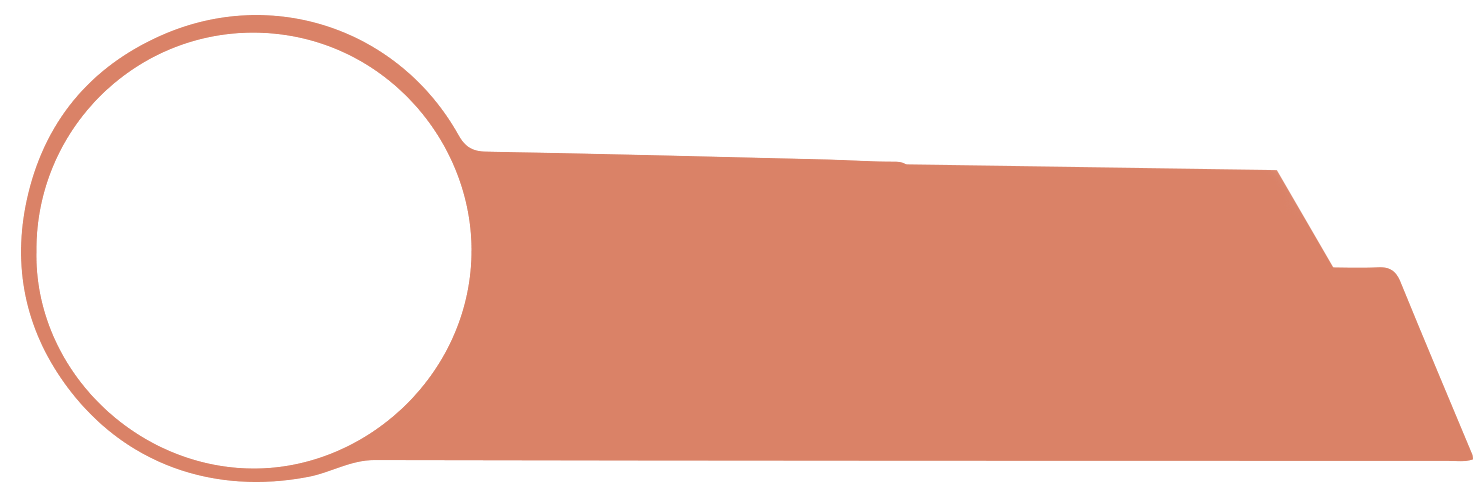 Estructura
De la Tesis
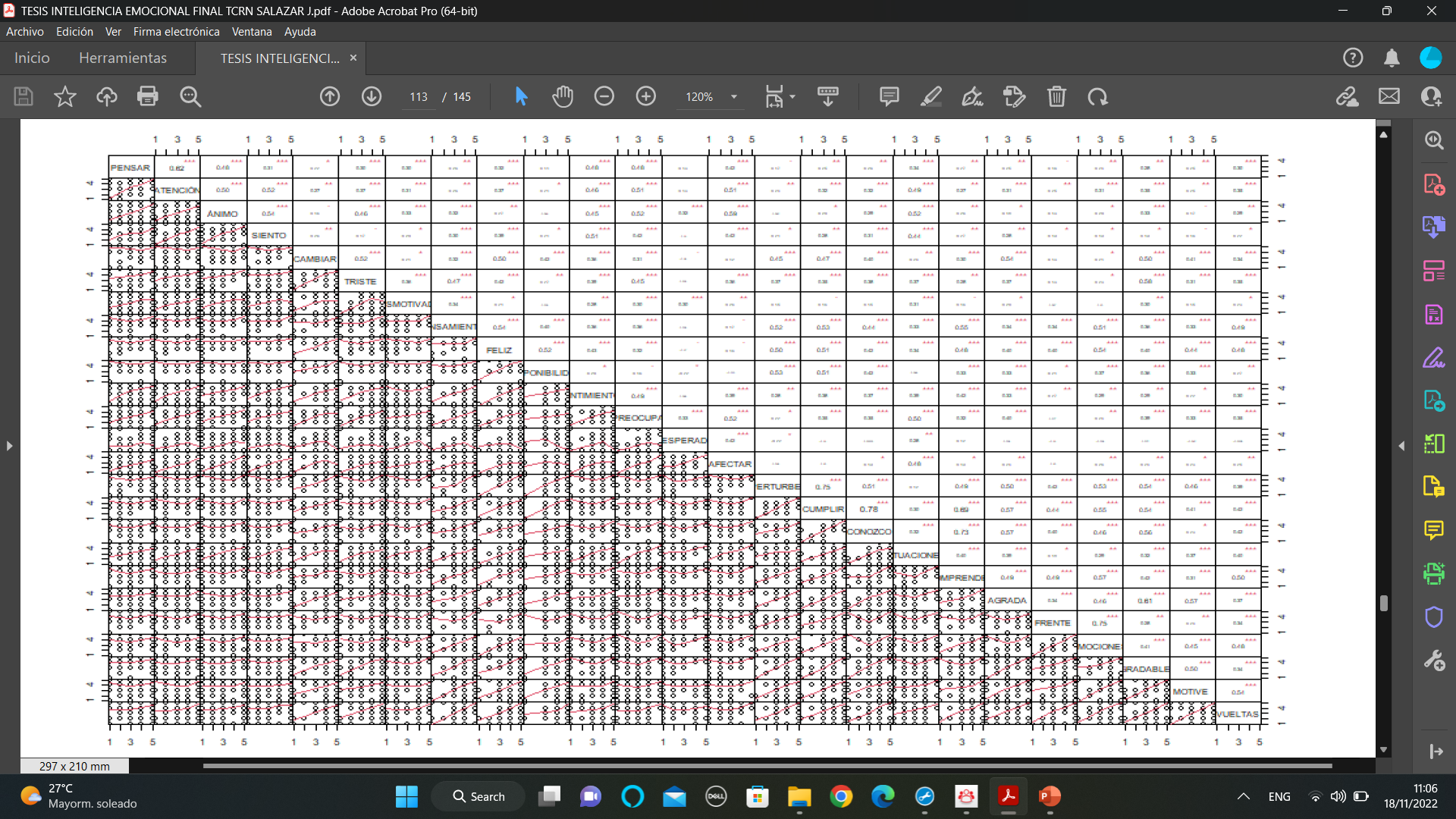 “Normalmente me PREOCUPA lo que siento cuando he tomado decisiones en beneficio de la misión de vuelo, las cuales pudieron afectar a algún miembro de la tripulación”
“Cuando me encuentro en una situación INESPERADA en vuelo, dejo que mis sentimientos afecten mucho a mis pensamientos y la toma de mis decisiones”.
Análisis Multivariante
ANÁLISIS DE DATOS
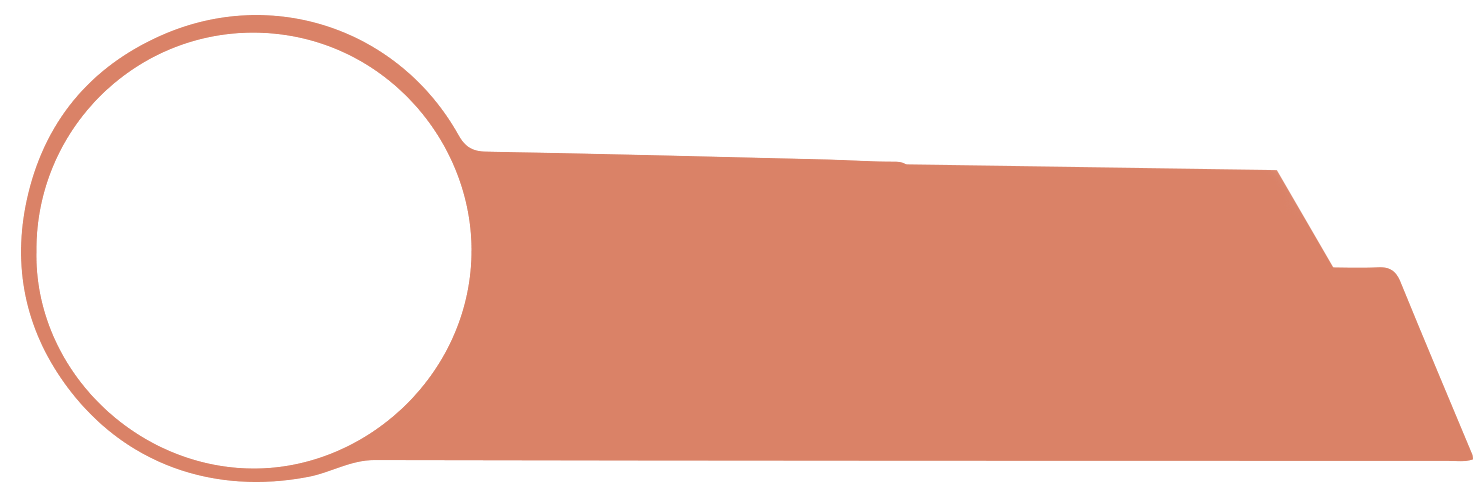 Estructura
De la Tesis
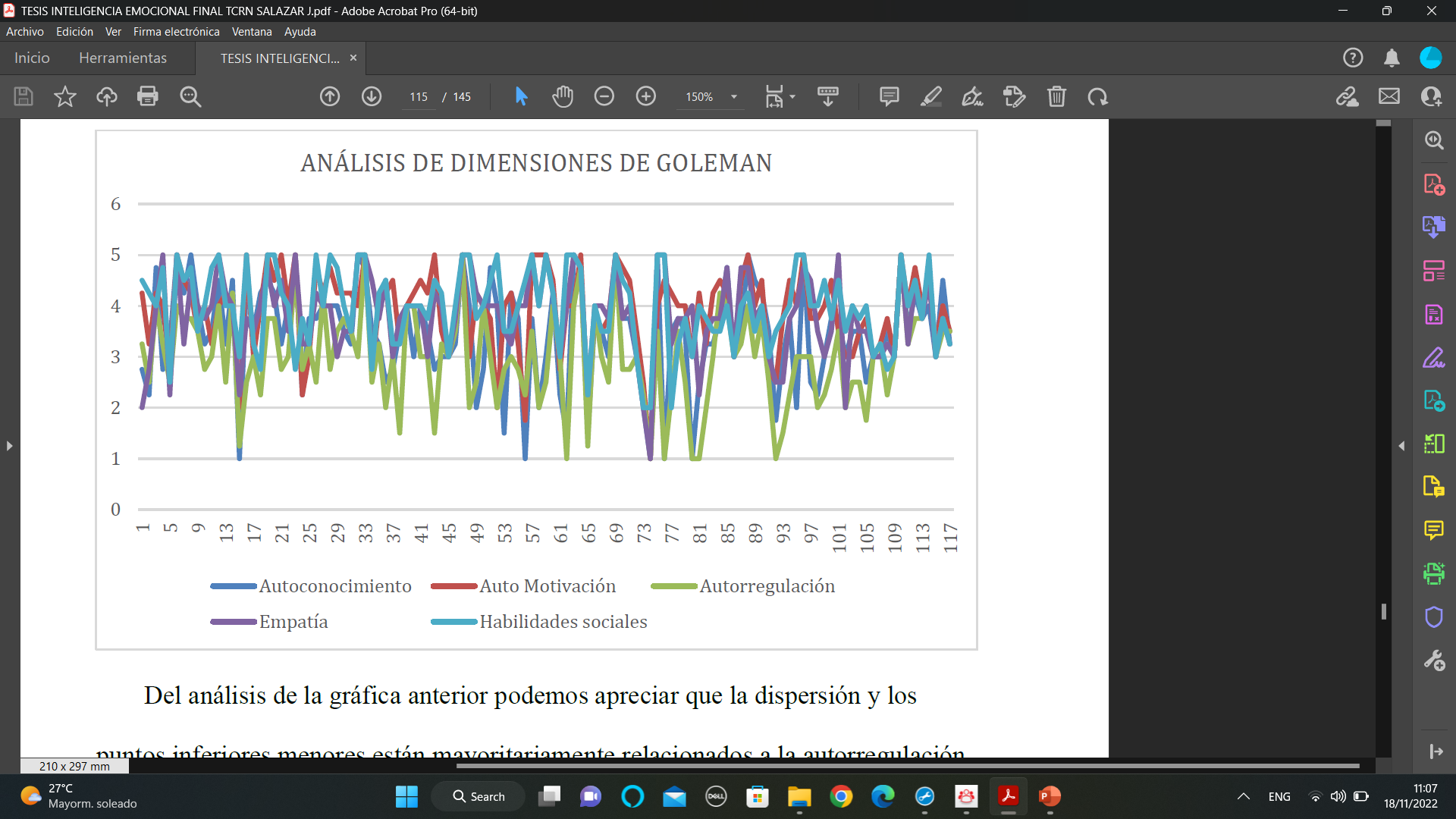 ANÁLISIS DE DATOS
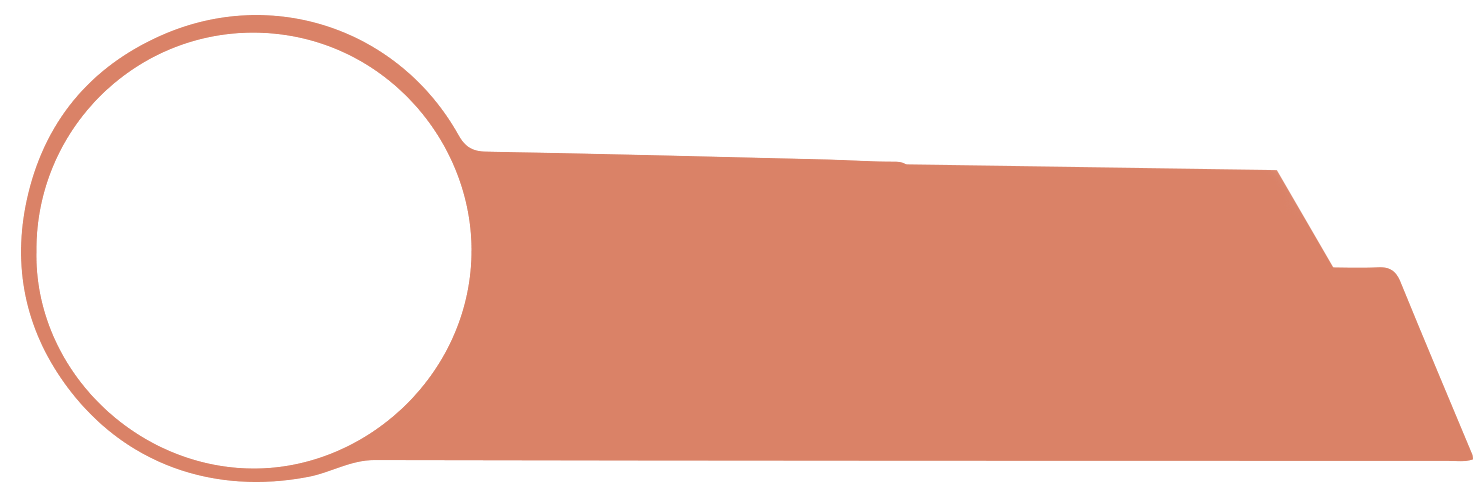 Estructura
De la Tesis
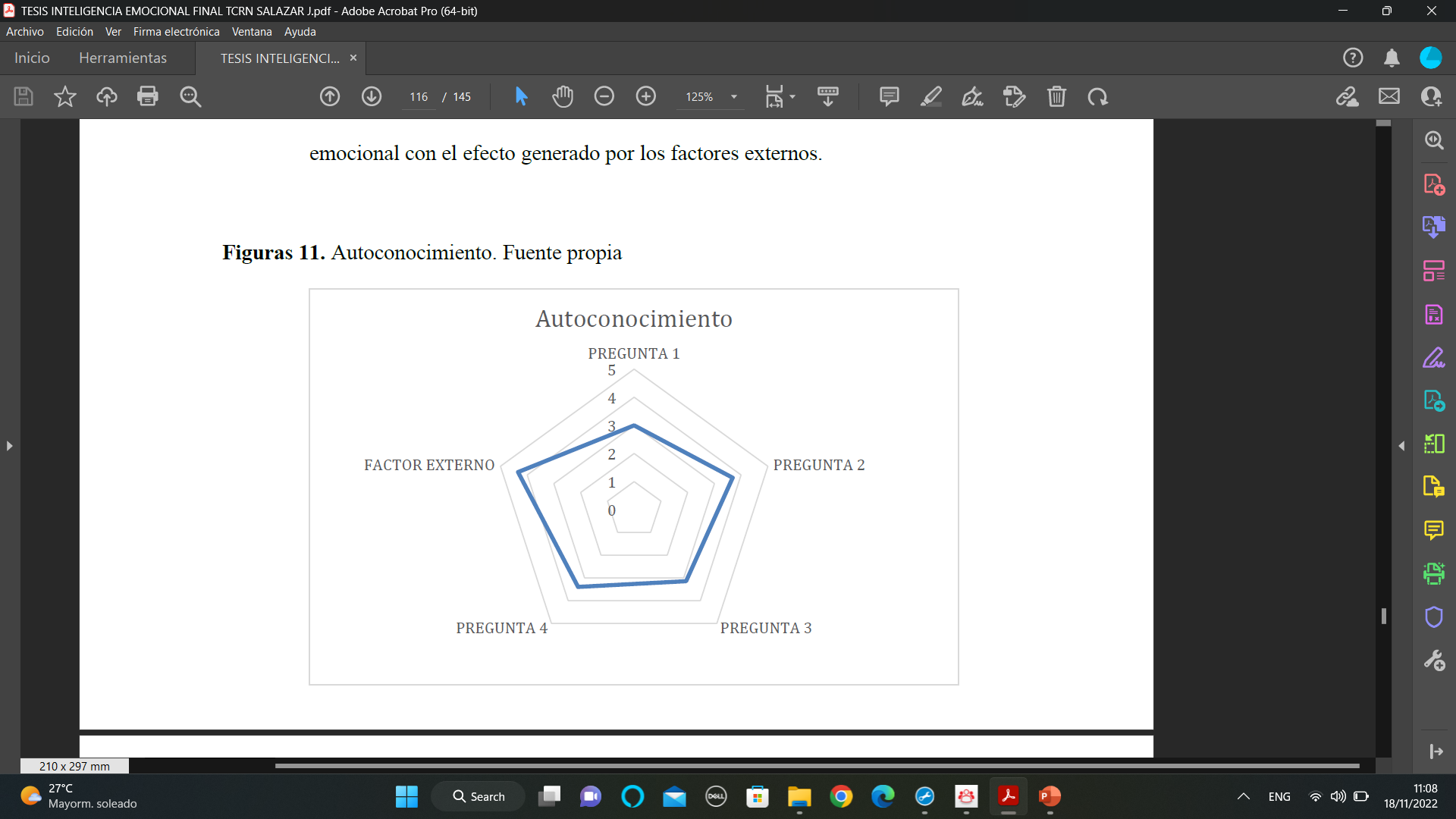 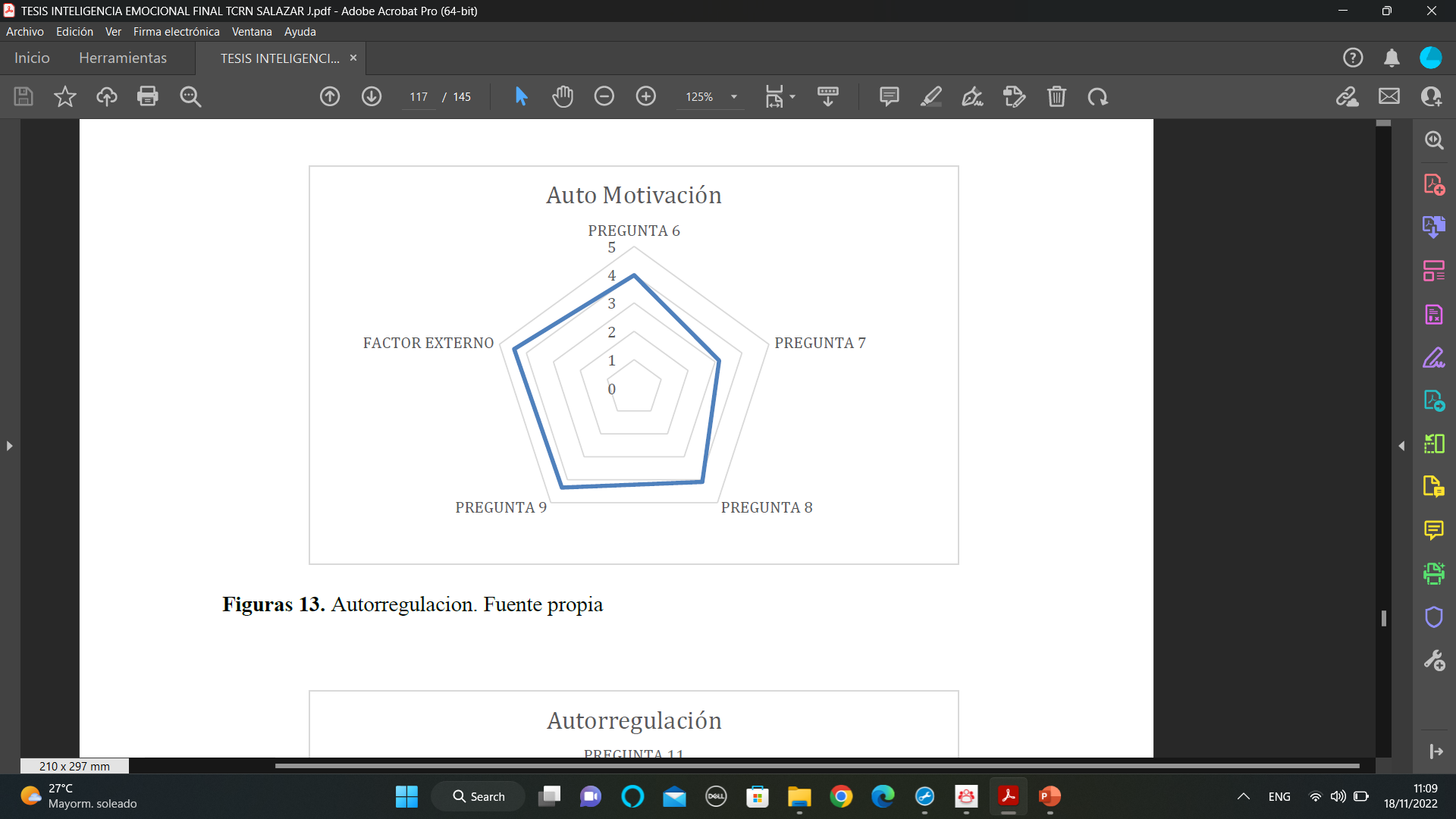 ANÁLISIS DE DATOS
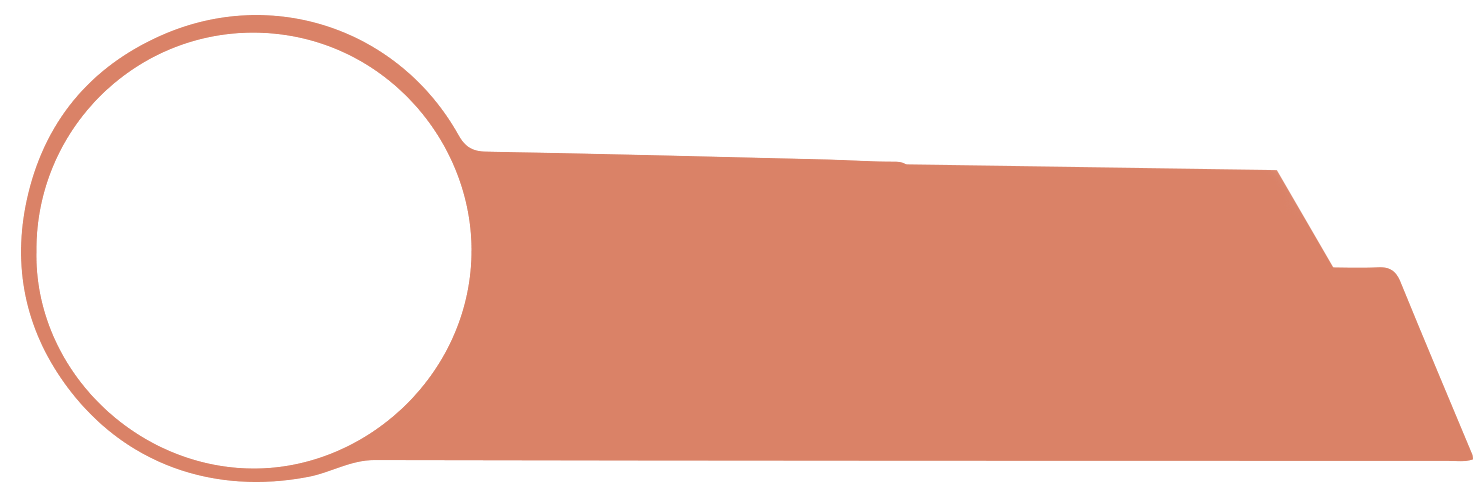 Estructura
De la Tesis
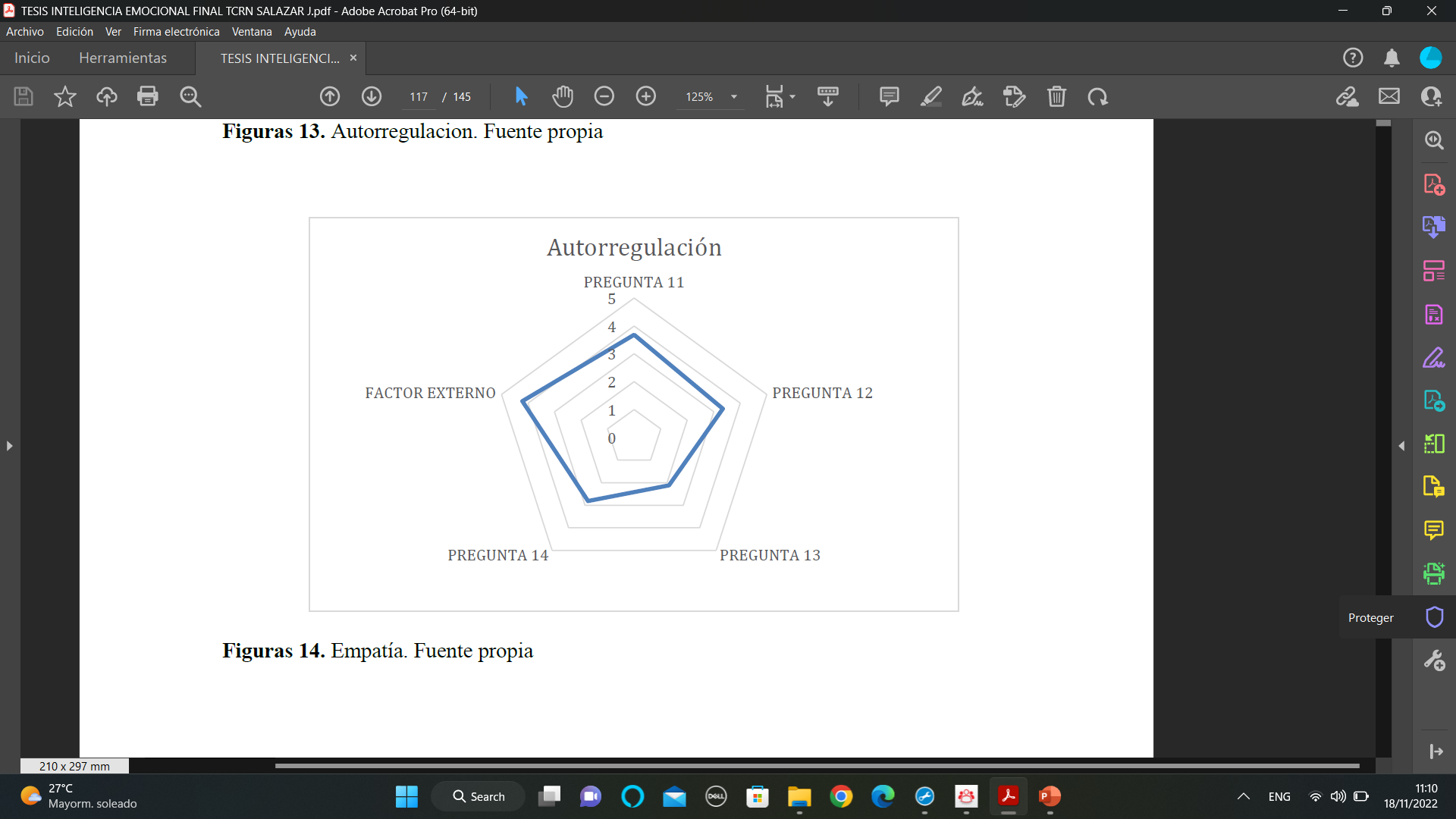 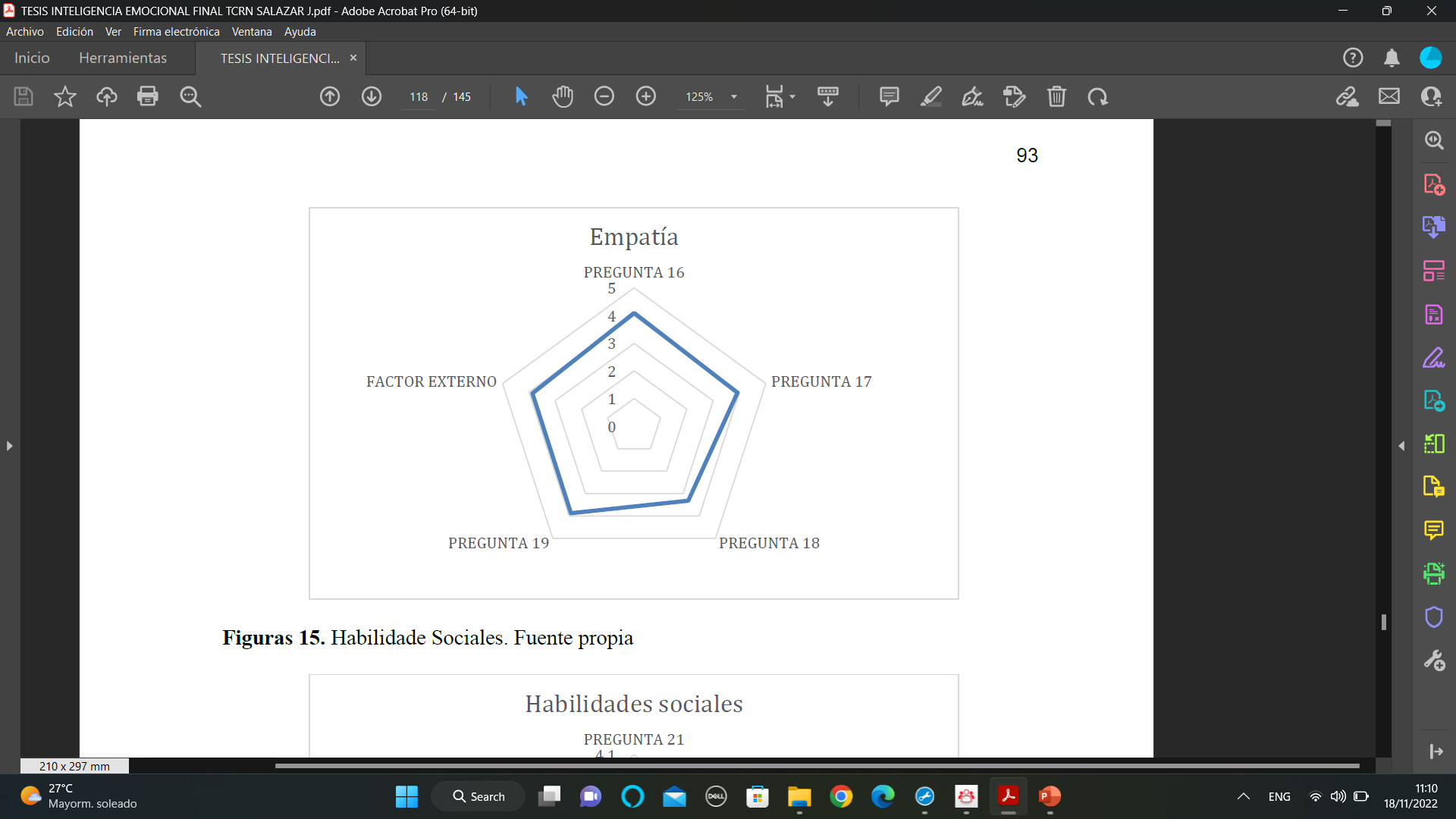 ANÁLISIS DE DATOS
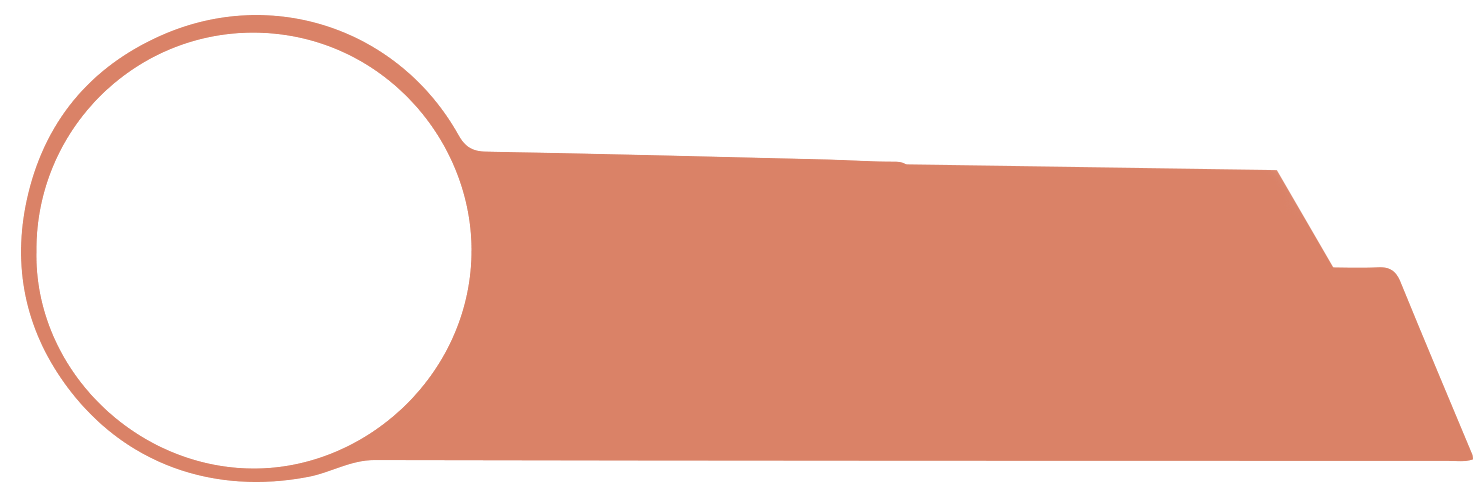 Estructura
De la Tesis
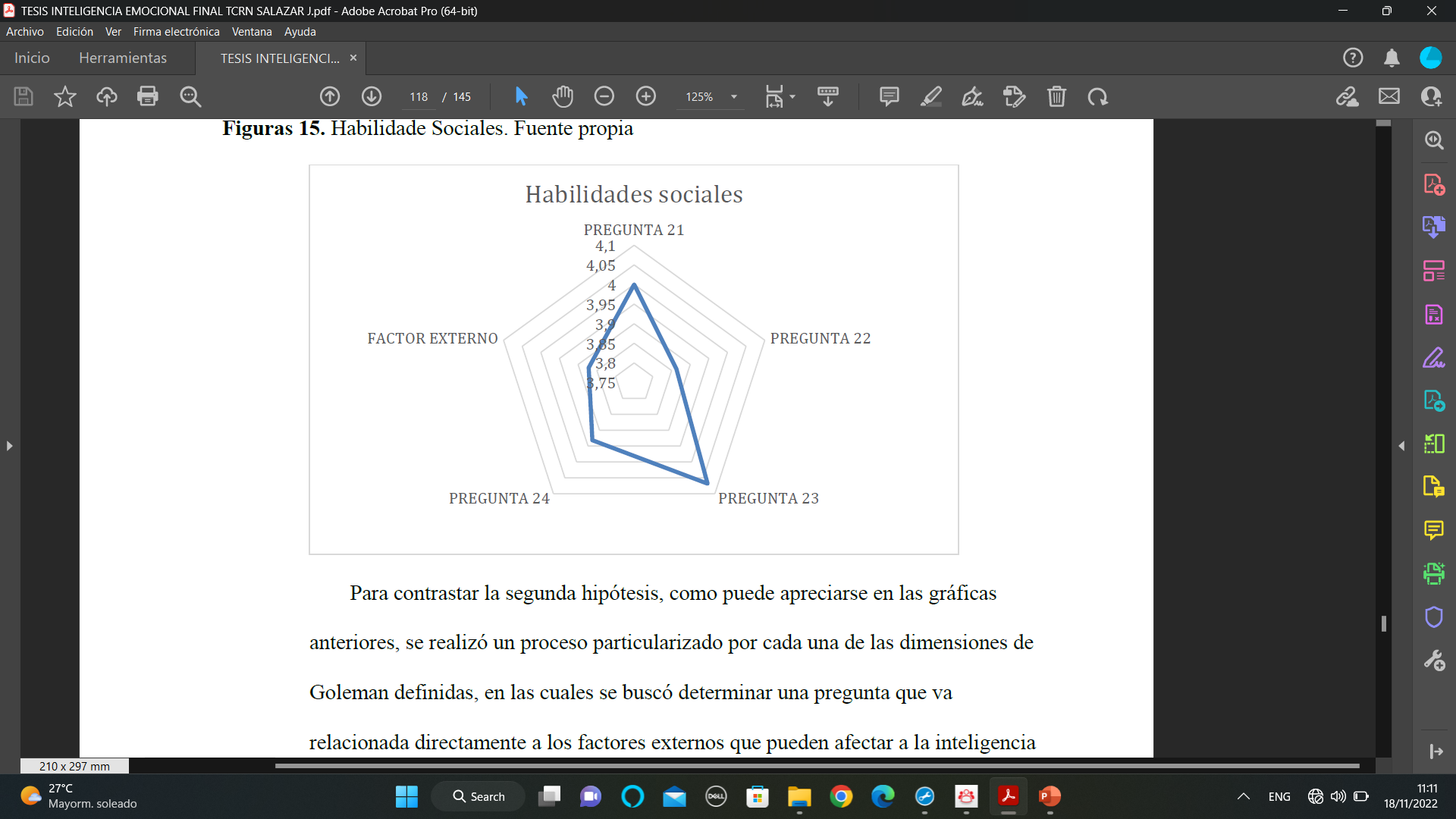 ANÁLISIS DE DATOS
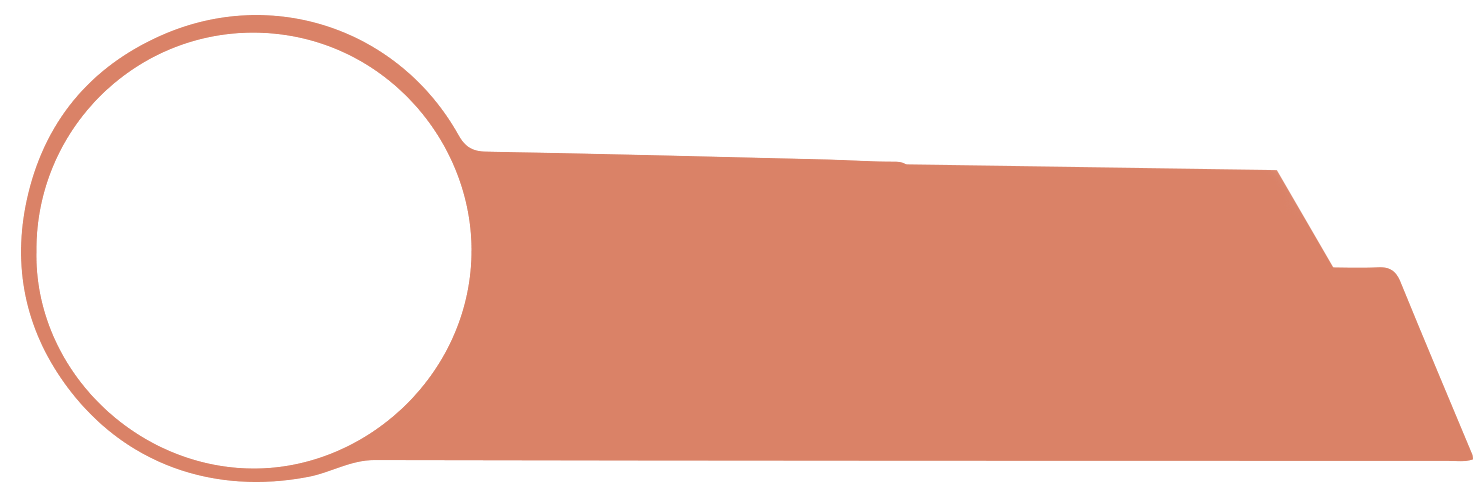 Estructura
De la Tesis
NOS PERMITE ENTENDER EN CUANTOS PILOTOS OPERATIVOS SE ENCUENTRA EL FOCO CENTRAL DEL TRABAJO PARA LA CAPACITACIÓN Y FORTALECIMIENTO DE SU INTELIGENCIA EMOCIONAL, EN PRO DE LA SEGURIDAD OPERACIONAL, FRENTE A LA TOMA DE DECISIONES AERONÁUTICAS.
Modelo Propuesto (Clusterización)
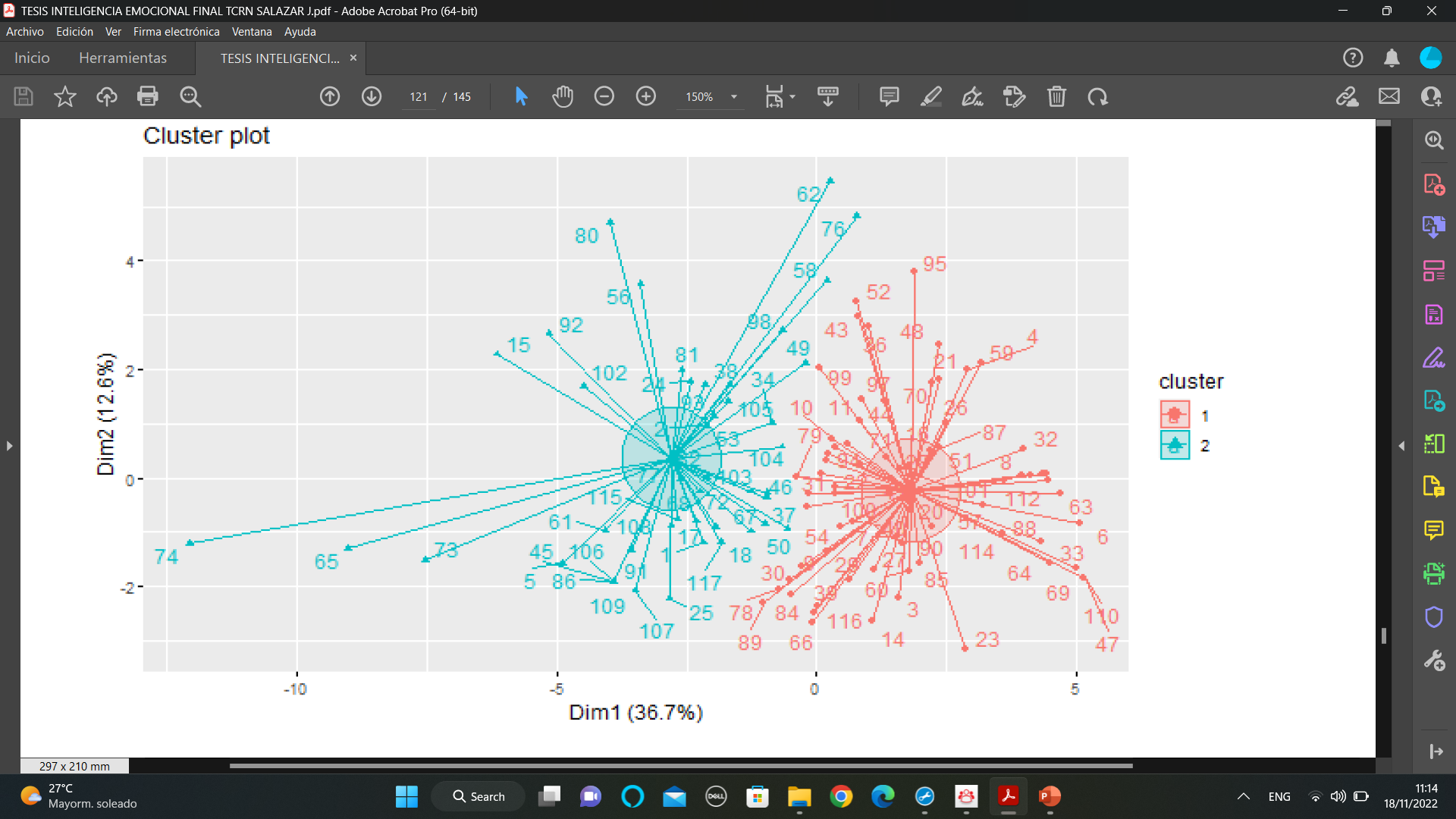 71
Nivel de inteligencia emocional aceptable
46
Nivel de inteligencia emocional baja
ANÁLISIS DE DATOS
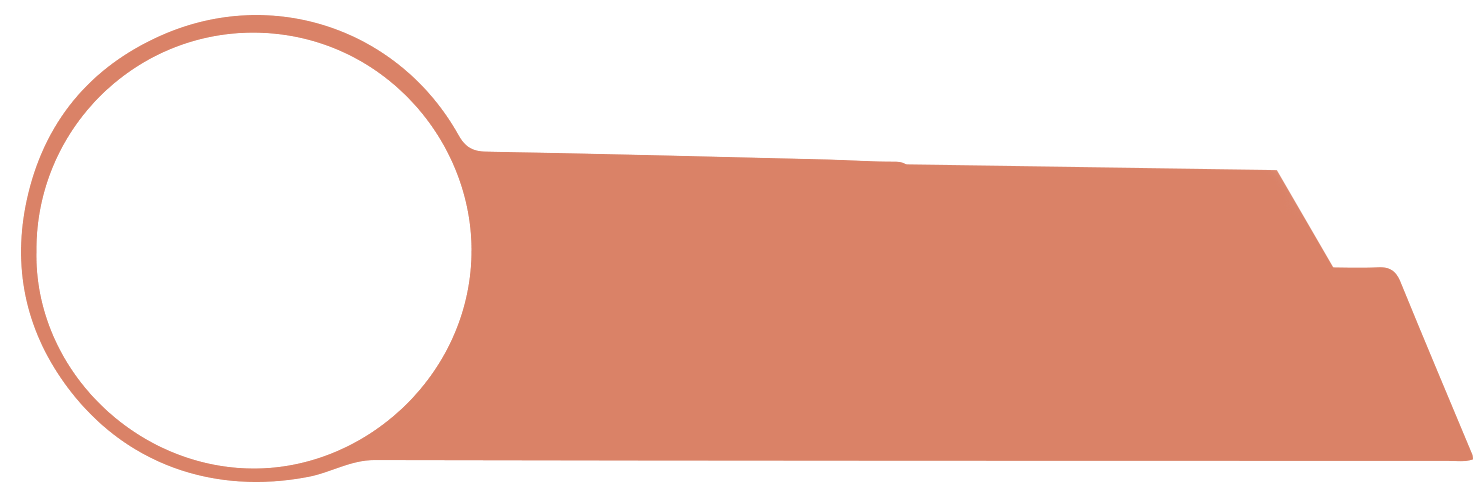 Estructura
De la Tesis
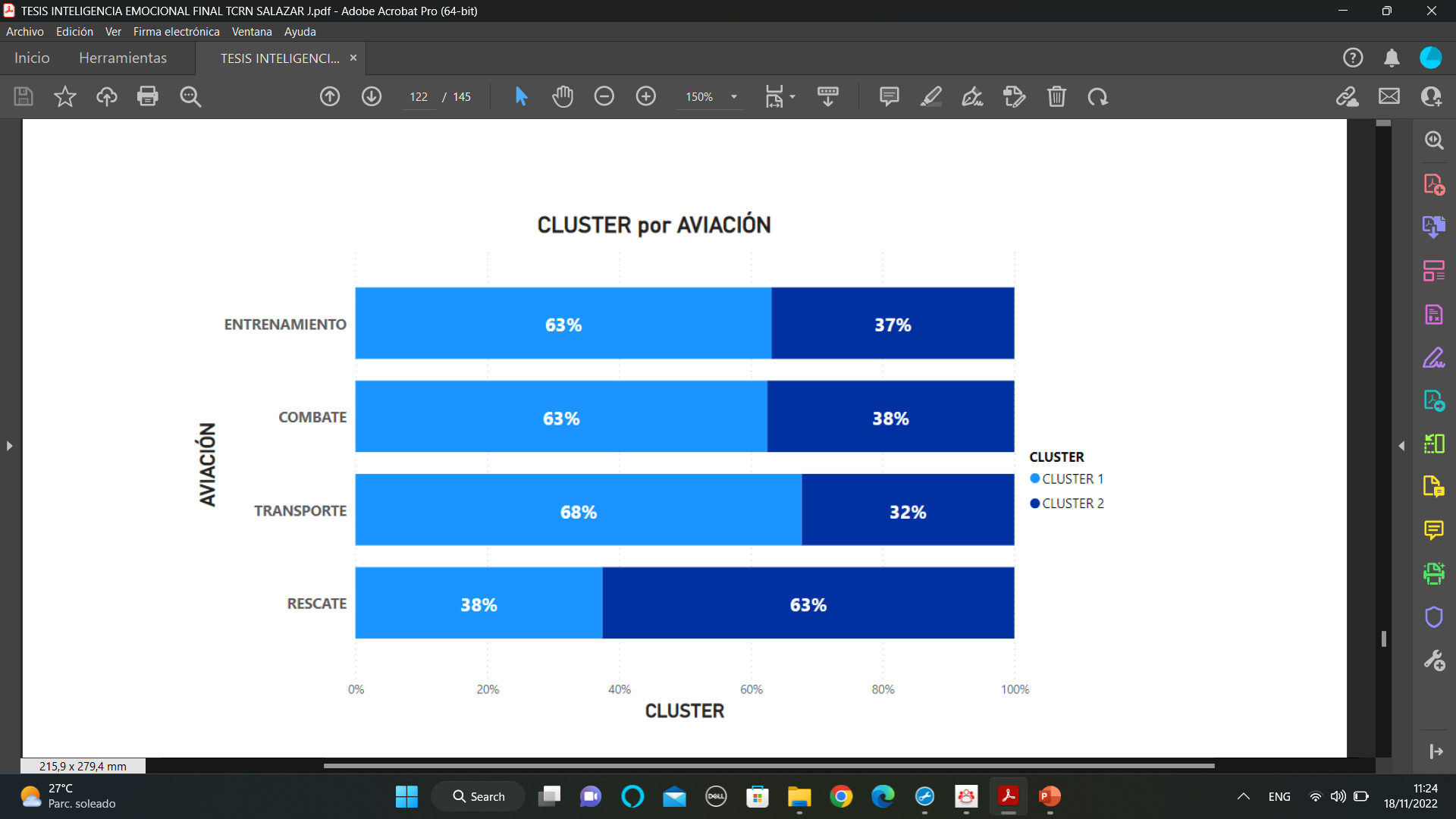 ANÁLISIS DE DATOS
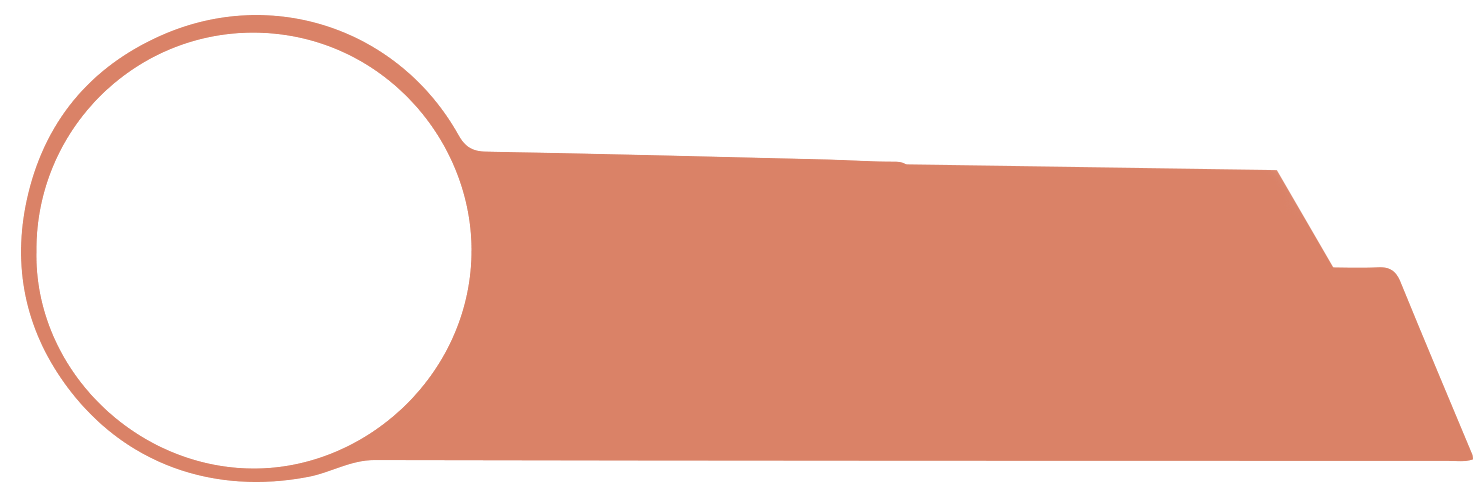 Estructura
De la Tesis
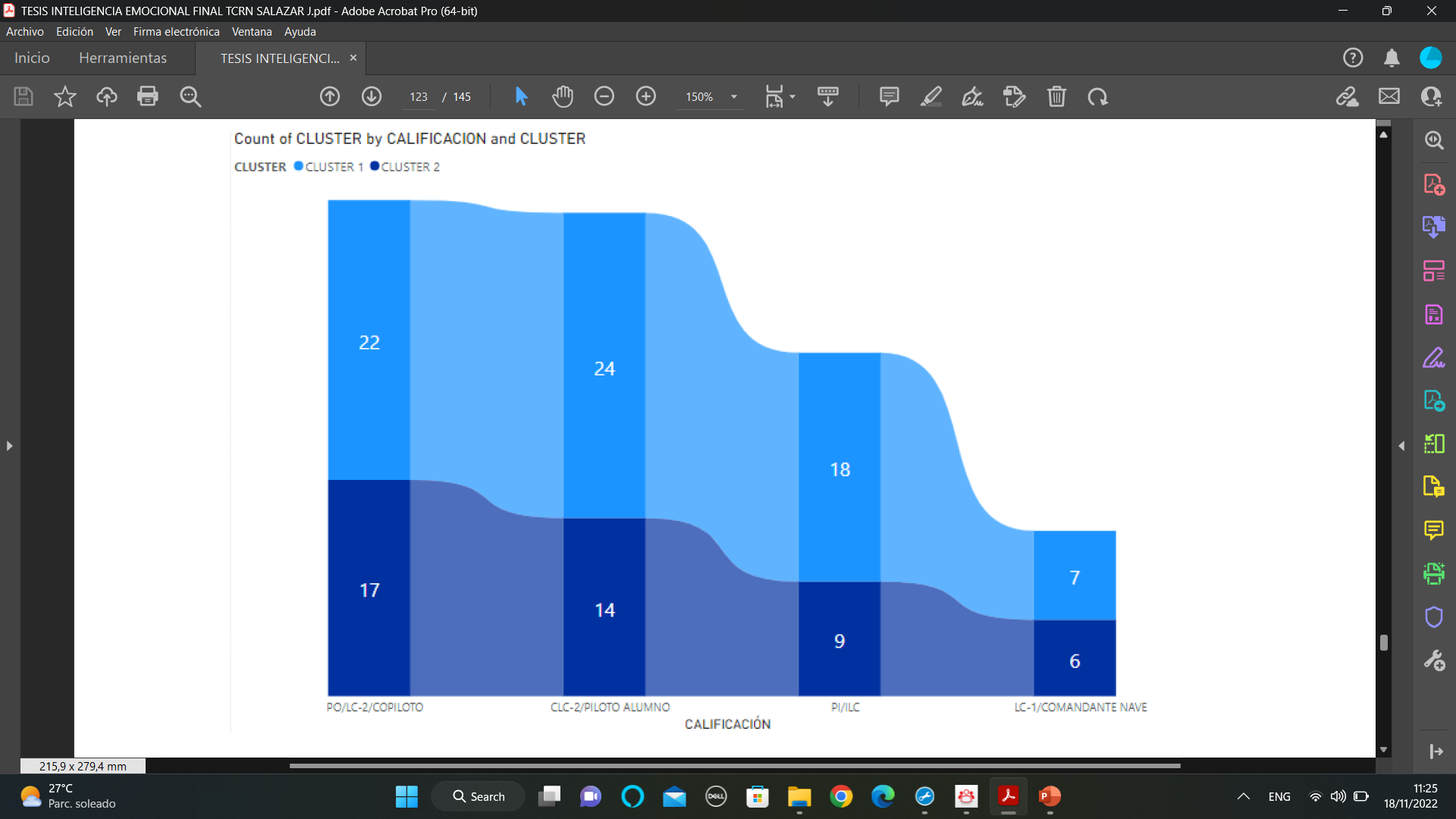 ANÁLISIS DE DATOS
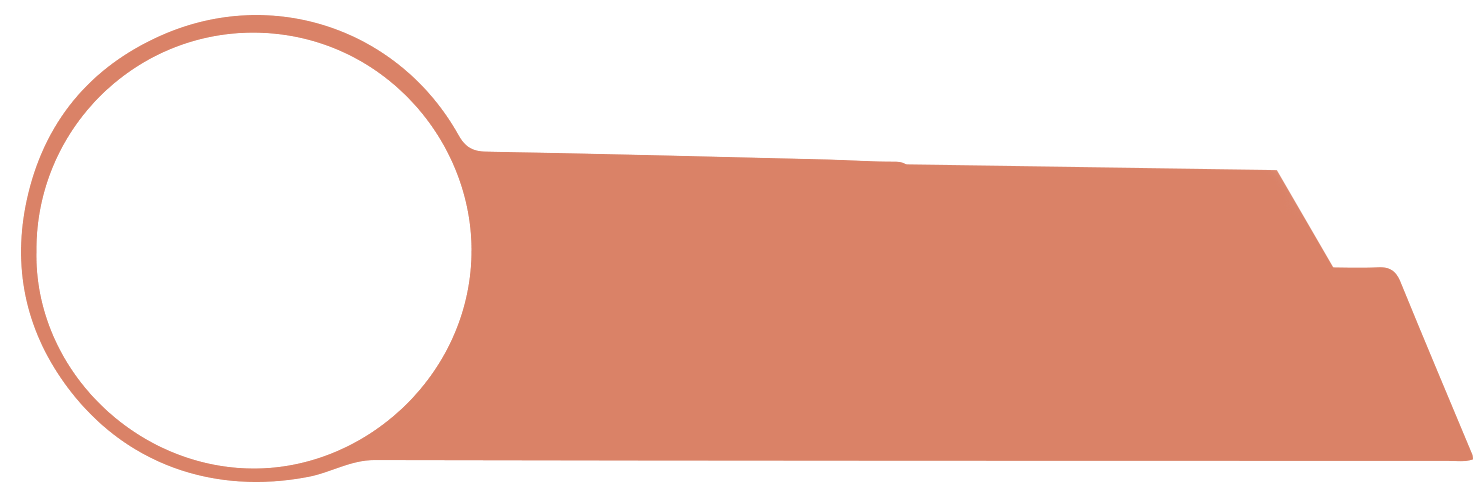 Estructura
De la Tesis
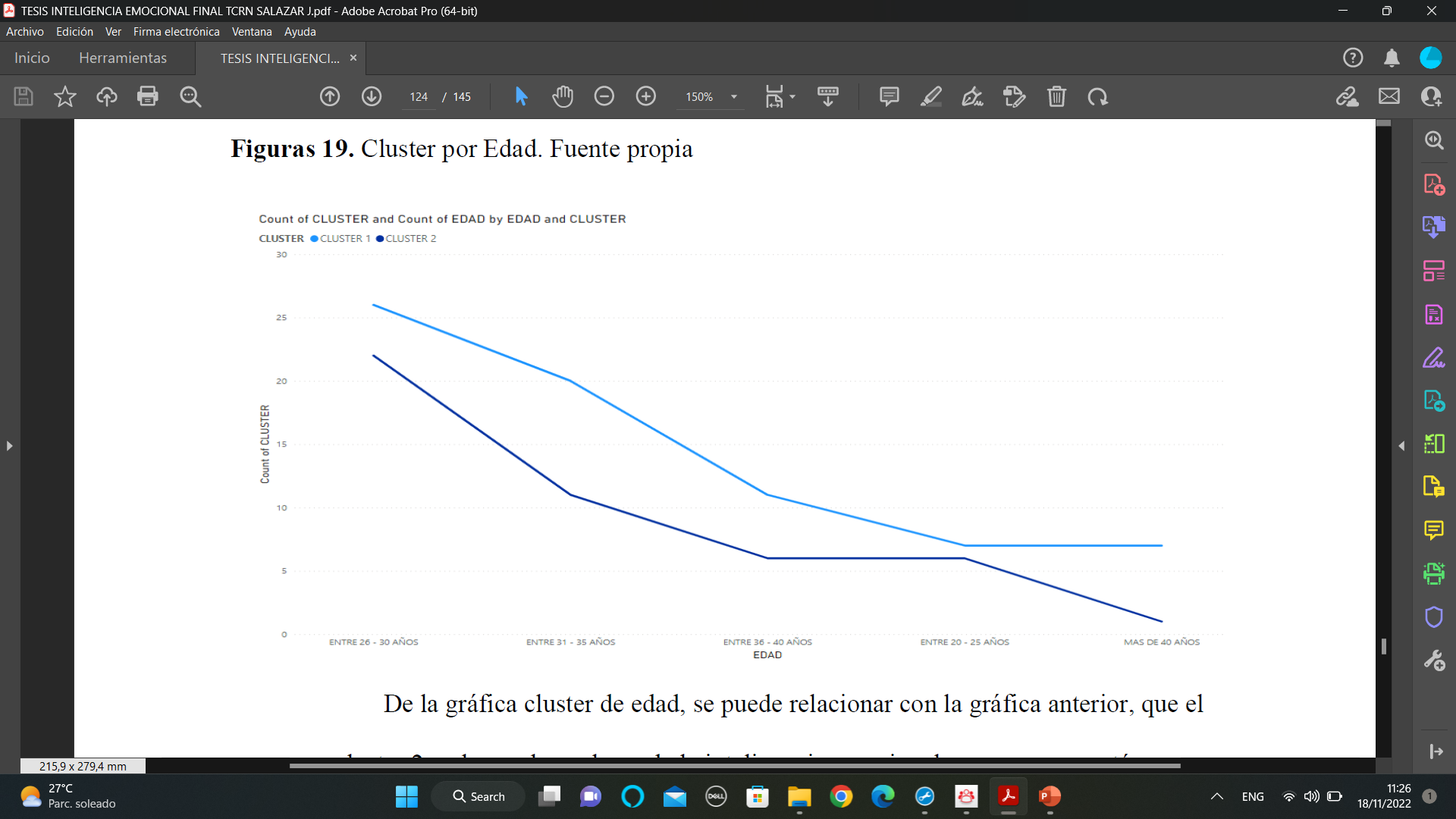 PLAN DE ACCIÓN
PLAN DE ACCIÓN
PLAN DE ACCIÓN
CONCLUSIONES
El objetivo establecido de realizar el diagnóstico de la inteligencia emocional en la toma de decisiones aeronáuticas a los pilotos operativos de la Fuerza Aérea Ecuatoriana, fue realizado en base al modelo de Daniel Goleman en una muestra de 117 pilotos operativos, mediante el cual se pudo determinar la realidad actual en la institución, vista no existen antecedentes en este tipo de evaluaciones.
CONCLUSIONES
Dentro de las hipótesis con las que se estableció el trabajo investigativo se encuentra la autorregulación como la principal deficiencia que se presenta en los pilotos operativos dentro de las dimensiones de la inteligencia emocional, la cual se presenta especialmente por factores en su entorno interpersonal e intrapersonal desarrollado dentro del escuadrón de vuelo y afectado a demás por las diferentes actividades que se cumplen en el ámbito militar.
CONCLUSIONES
La hipótesis definida a las presiones externas que generan en los pilotos operativos dificultad en la toma de decisiones, se ven reflejadas por una realidad latente en toda institución militar, debido a la constante presión que existe en el cumplimiento de las operaciones aéreas que afectan la relación dentro de la institución y familiar.
CONCLUSIONES
Finalmente luego del análisis de datos se puede concluir que se debe tomar mayor énfasis en aquellos pilotos que han alcanzado su primera calificación operativa y que con poca experiencia no han desarrollado este tipo de inteligencia de manera que permita tomar mejores decisiones y este grupo es el que se encuentra en una edad menor a los 30 años.
RECOMENDACIÓN
La implementación a nivel institucional, a fin de gestionar de una manera adecuada la inteligencia emocional en cada uno de los pilotos de la FAE, mejorar la socialización de los mismos para una convivencia armoniosa dentro y fuera de la cabina, preparándolos para un autocontrol emocional, lo que redundará en un mejor desempeño personal y profesional en beneficio de la seguridad operacional.
Decisiones aeronáuticas = conocimientos + habilidades + experiencia + manejo de la Inteligencia emocional
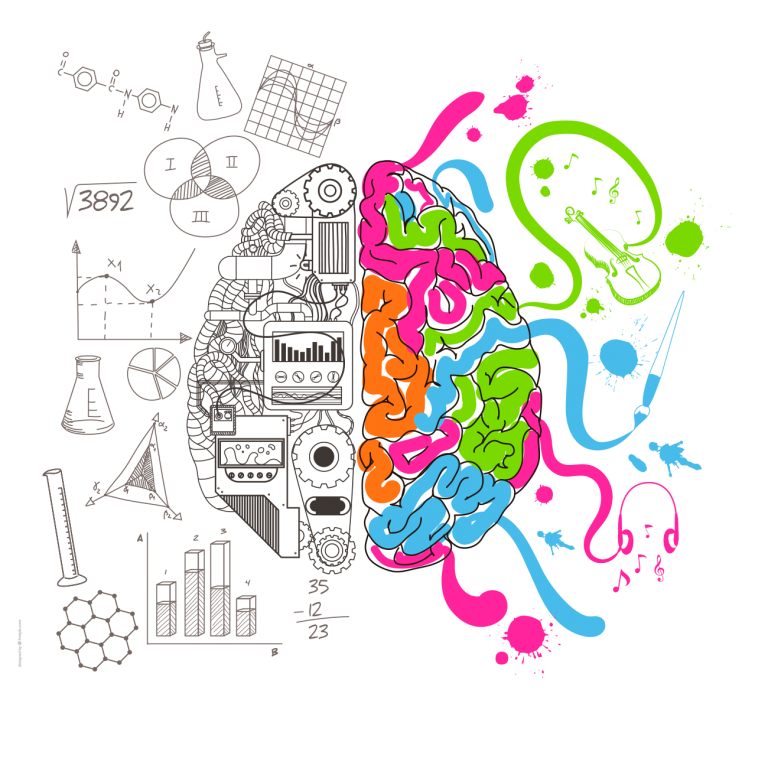 "Si sus habilidades emocionales no están en sus manos, si no tiene conciencia de sí mismo, si no puede manejar sus emociones angustiantes, si no puede tener empatía y tener relaciones efectivas, entonces no importa cuán inteligente seas, no vas a llegar muy lejos "
Daniel Goleman
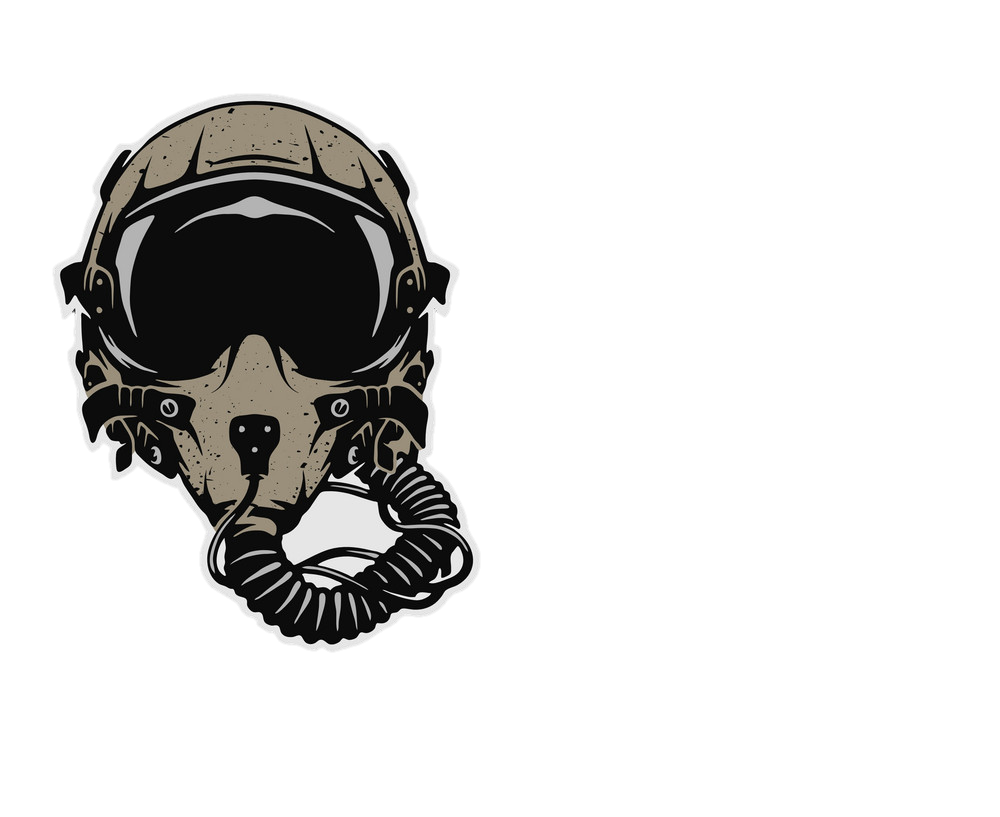 INTELIGENCIA EMOCIONAL EN LA TOMA DE DECISIONES AERONÁUTICAS
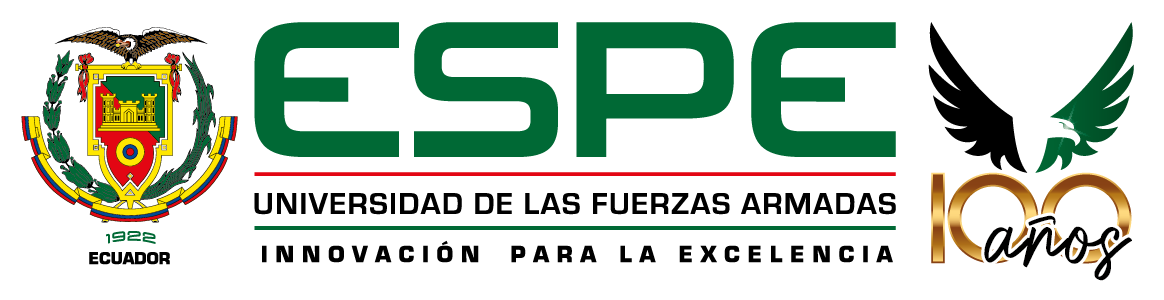